Build a Snowman
Build a Snowman
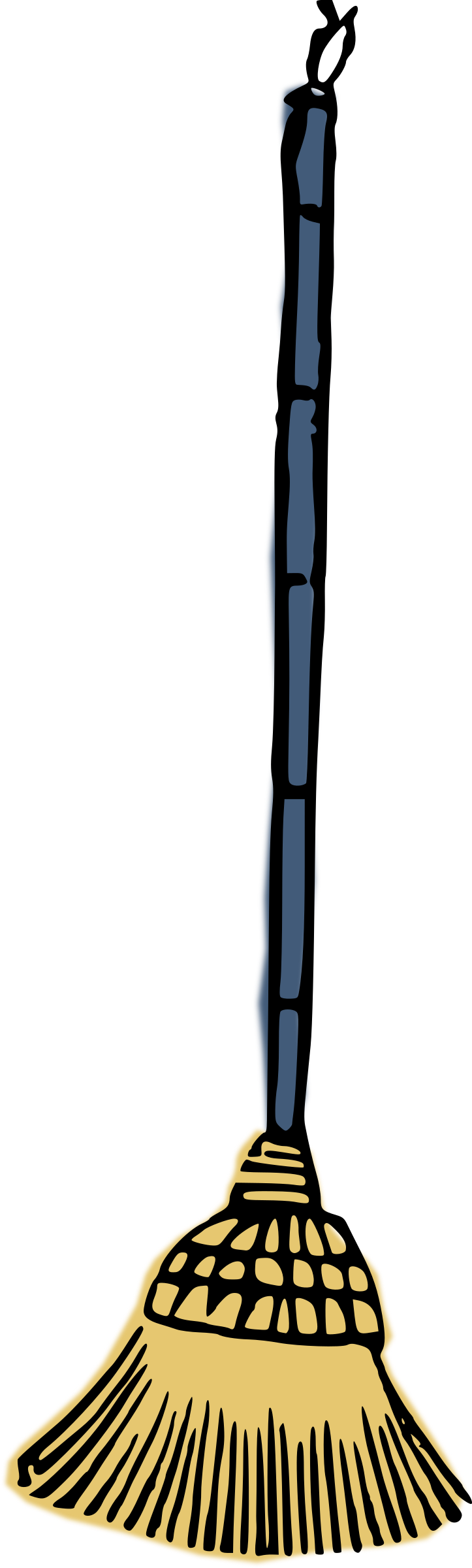 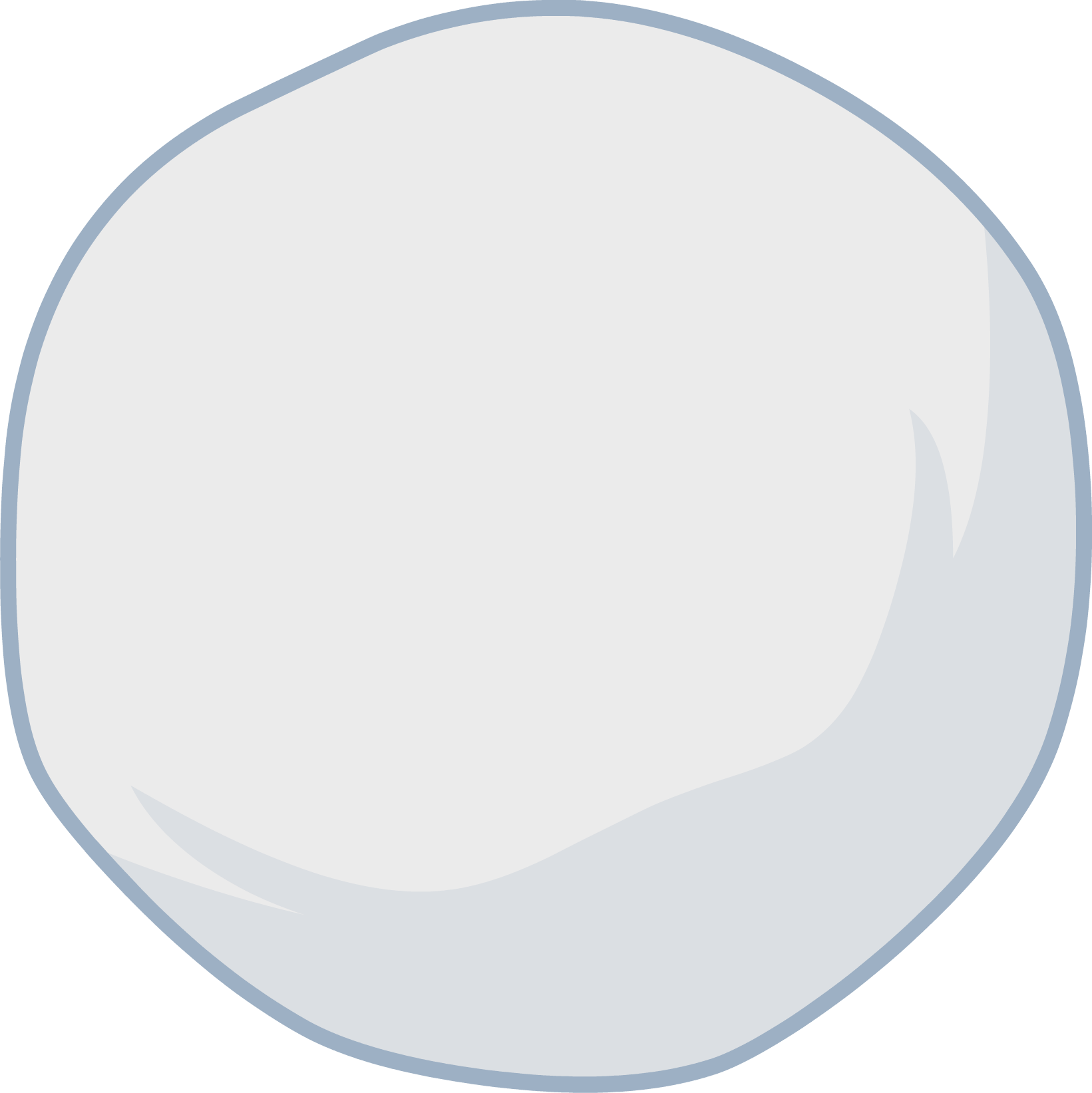 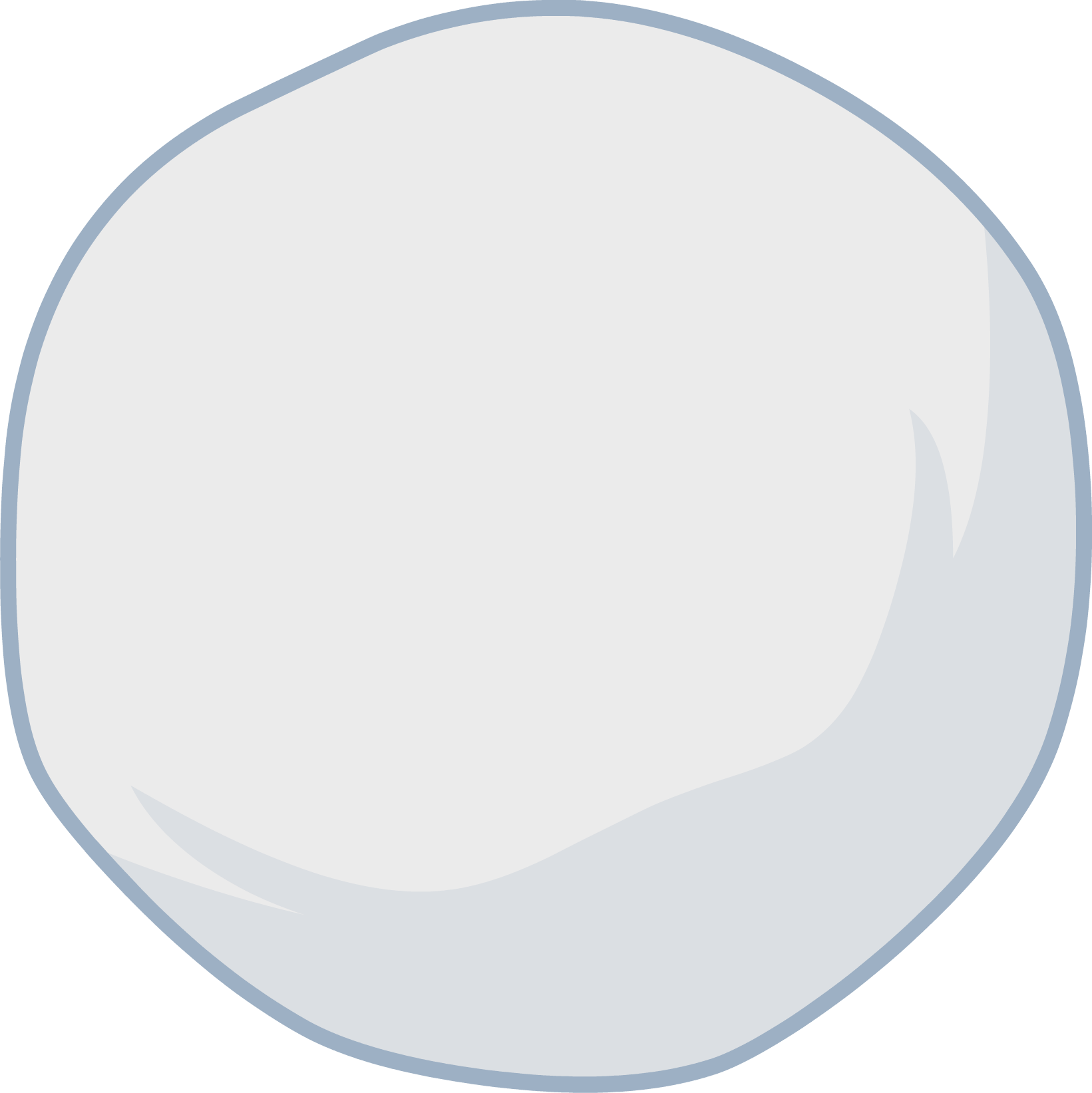 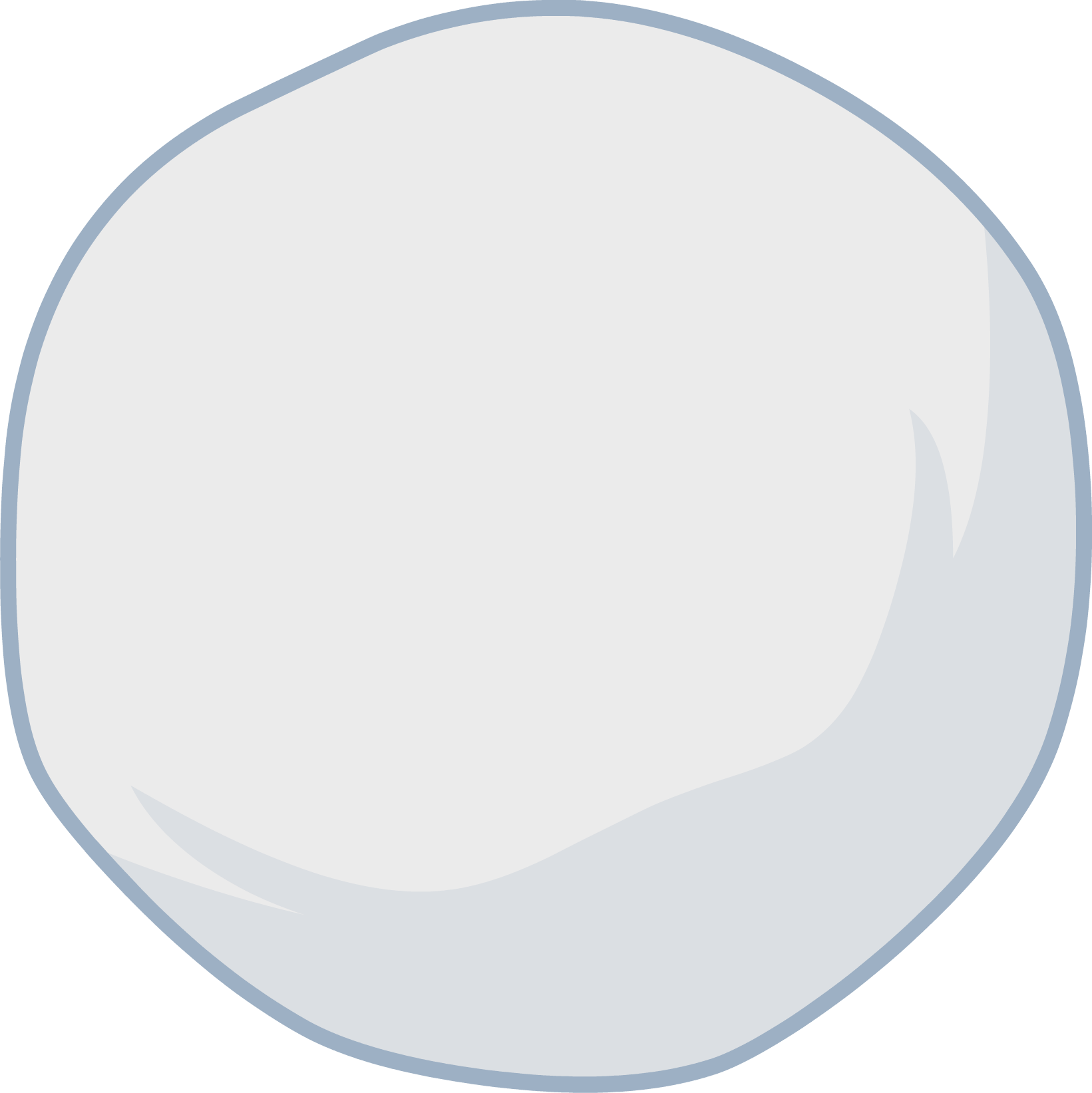 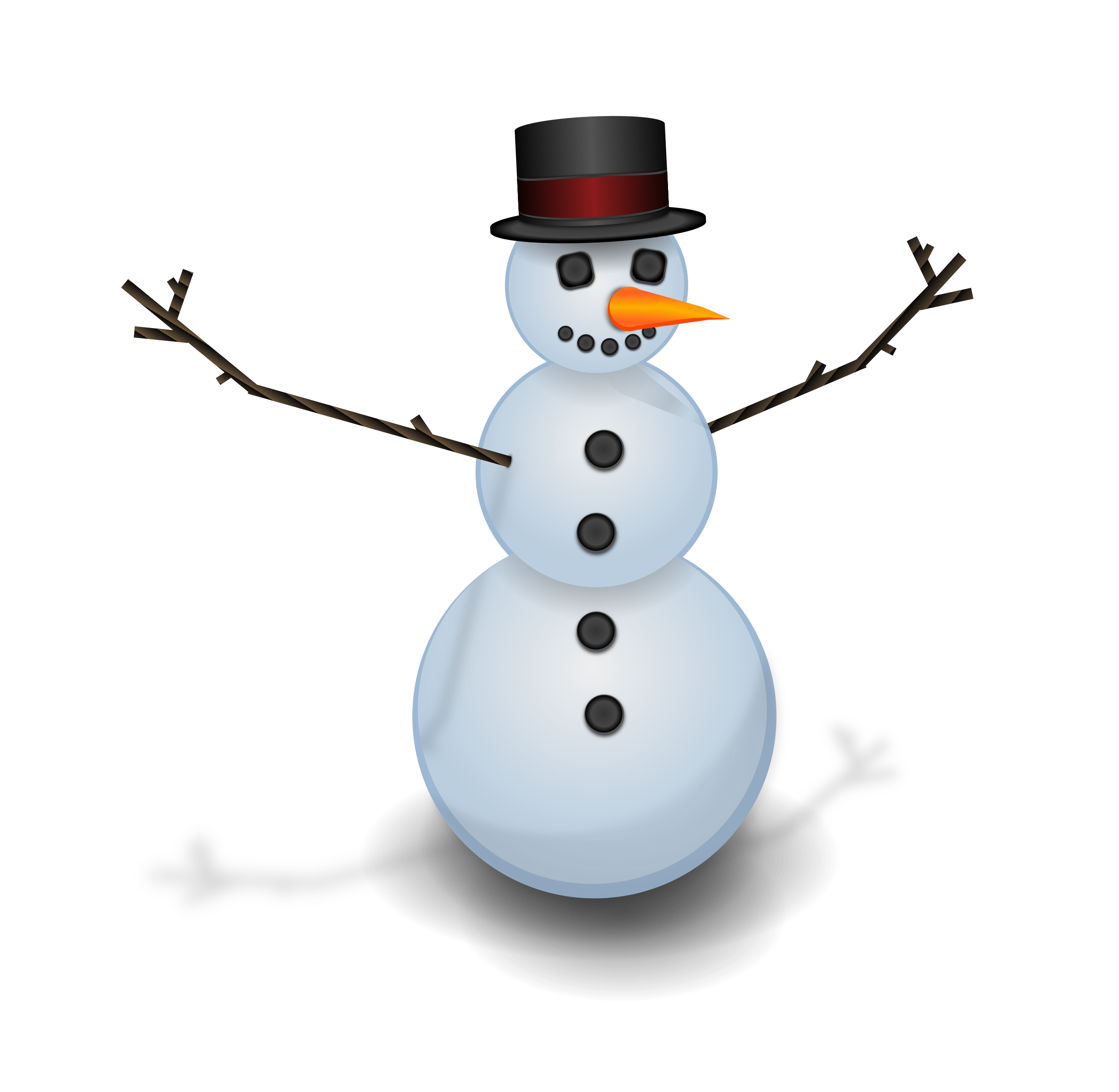 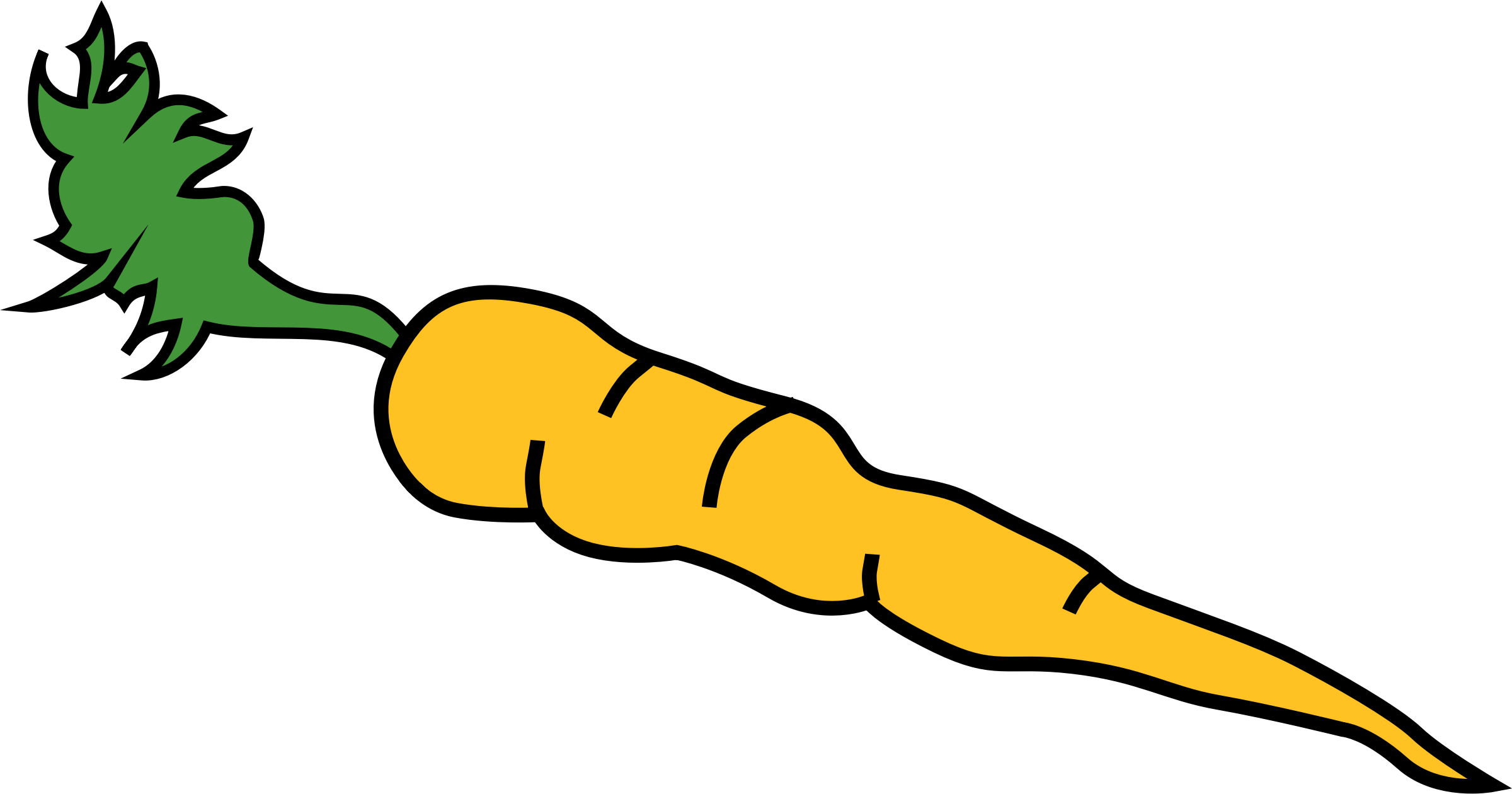 www.ControlAltAchieve.com
Directions…
Copy and paste items from the following slides onto your snowman.
If you need different pictures, you can search for more by clicking “Insert” then “Image” then “Search”.
When done building, write about your snowman or snowwoman in the textbox. You can describe them, tell a story about them, or explain who they are.
When all done you can download a picture of your snowman and writing by clicking “File” then “Download as” then “PNG image”.
For more directions, go to www.ControlAltAchieve.com/snowman
www.ControlAltAchieve.com
Write about your snowman...
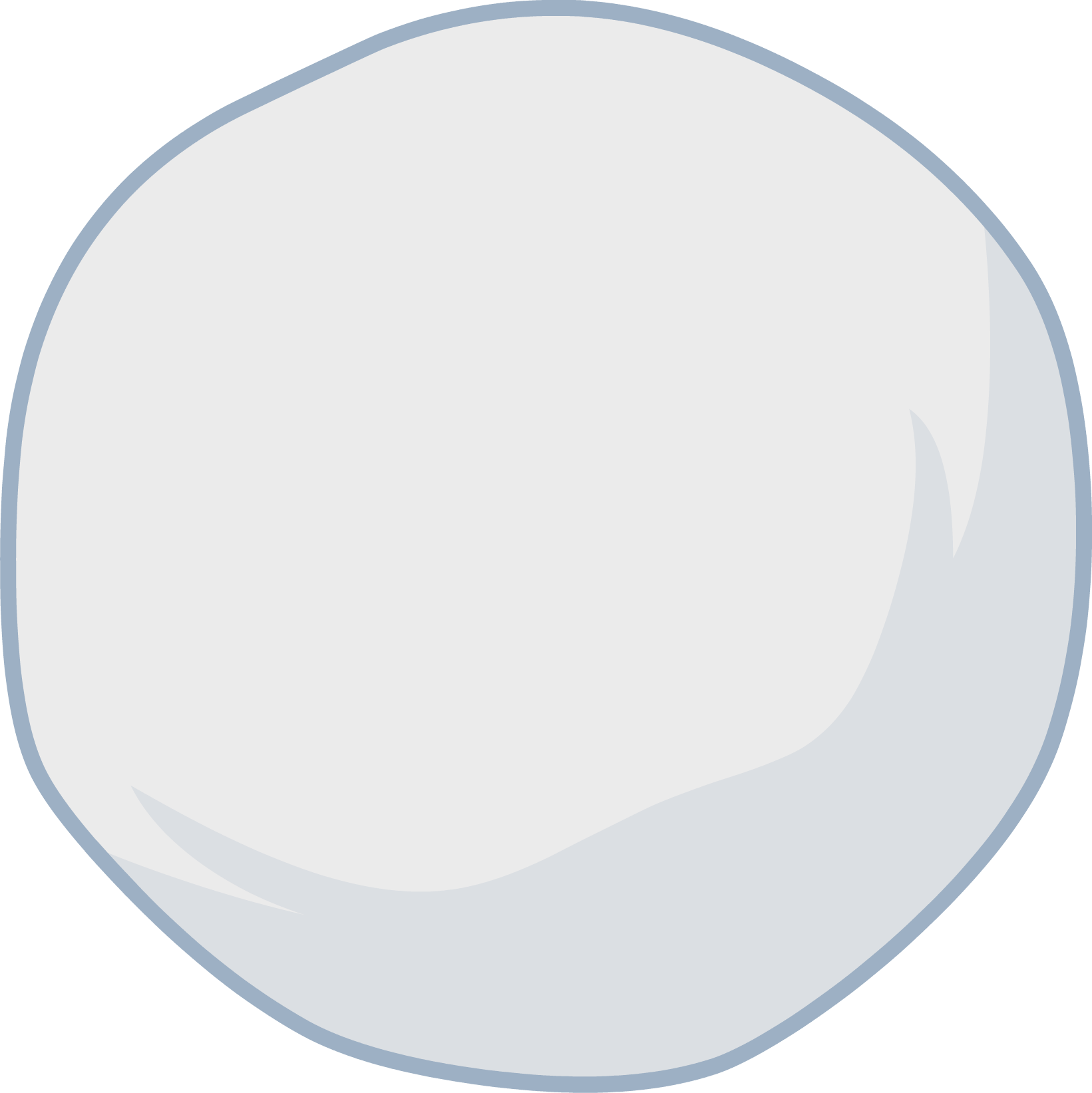 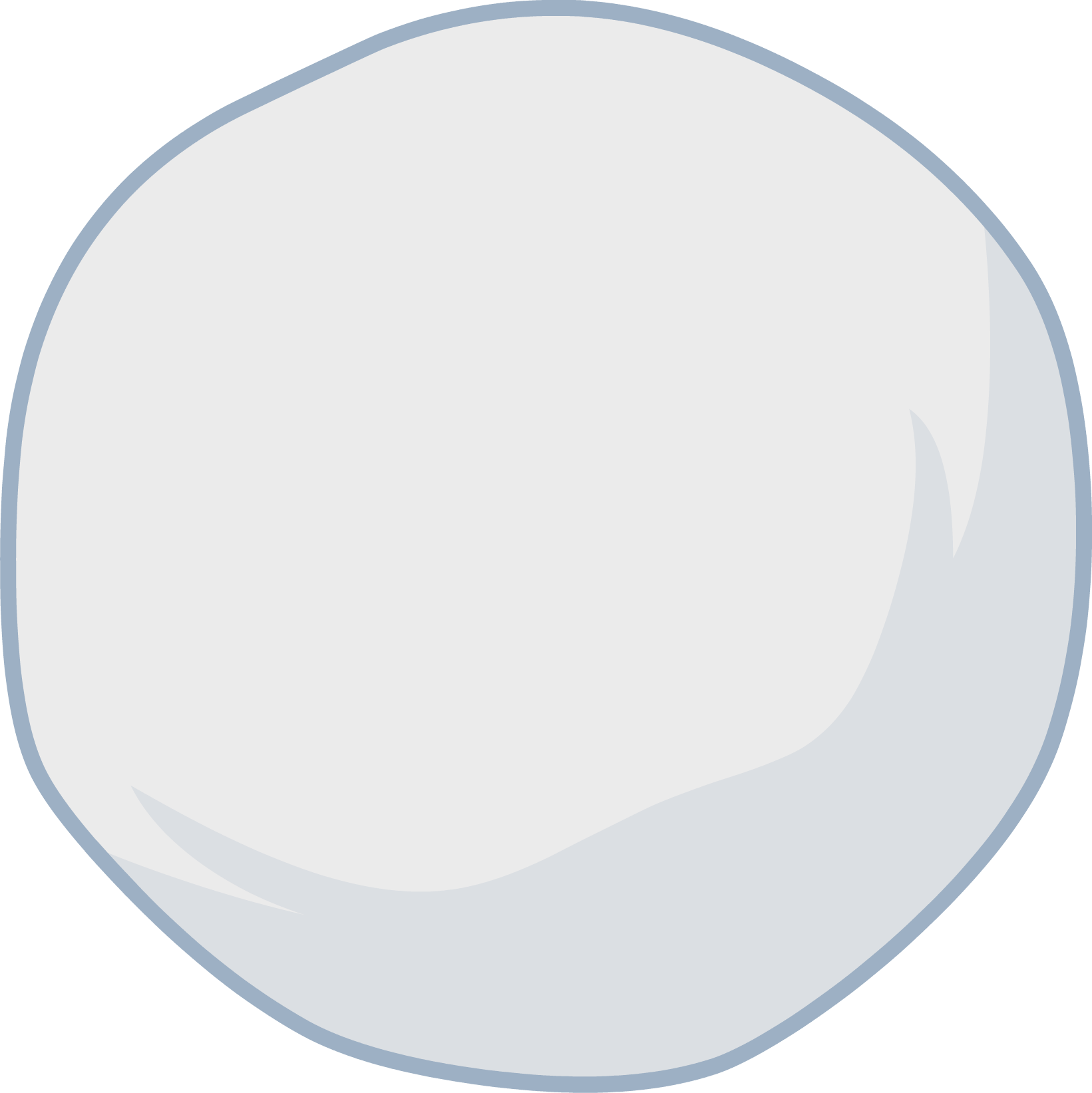 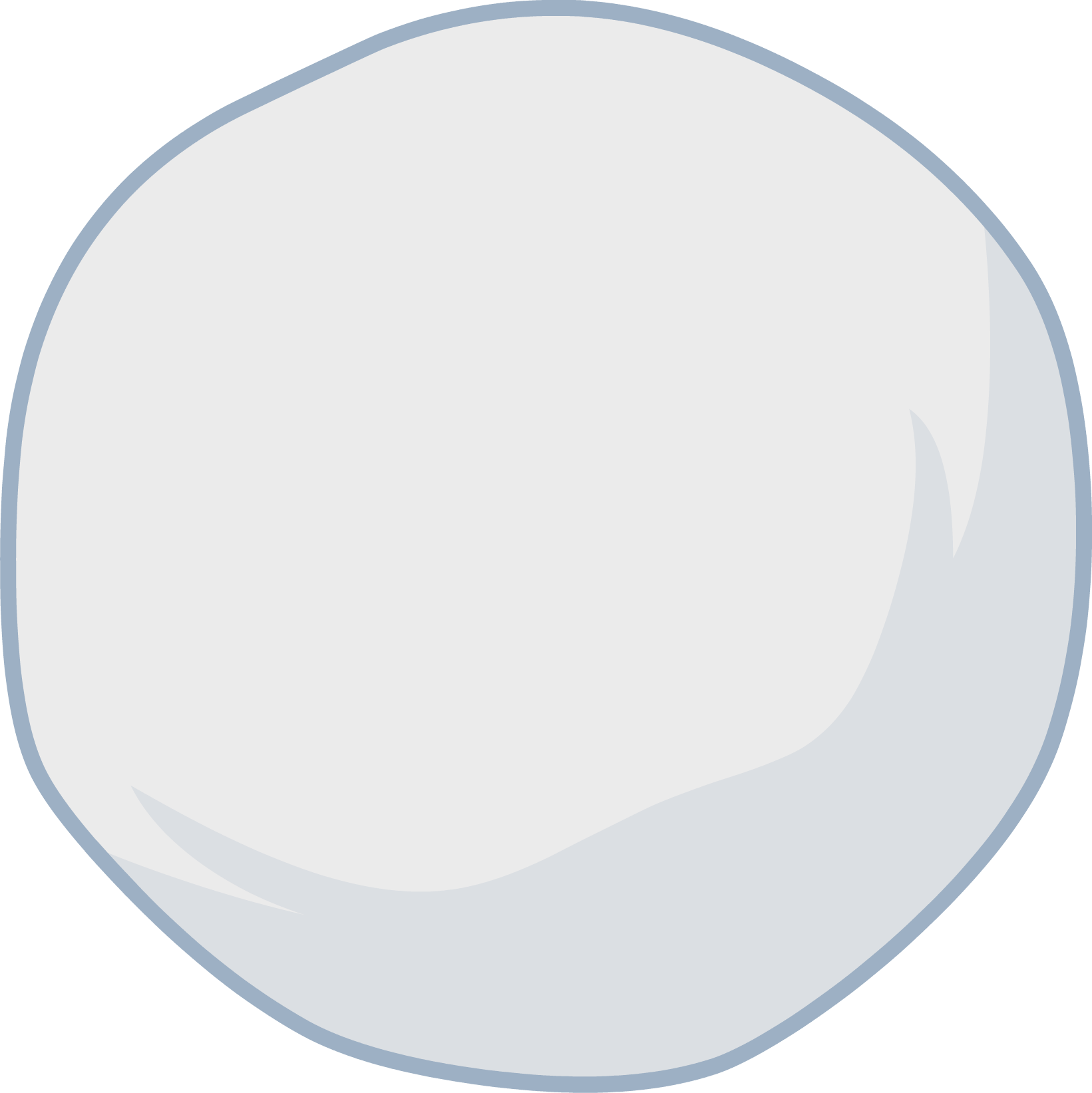 www.ControlAltAchieve.com
Eyes
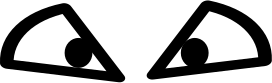 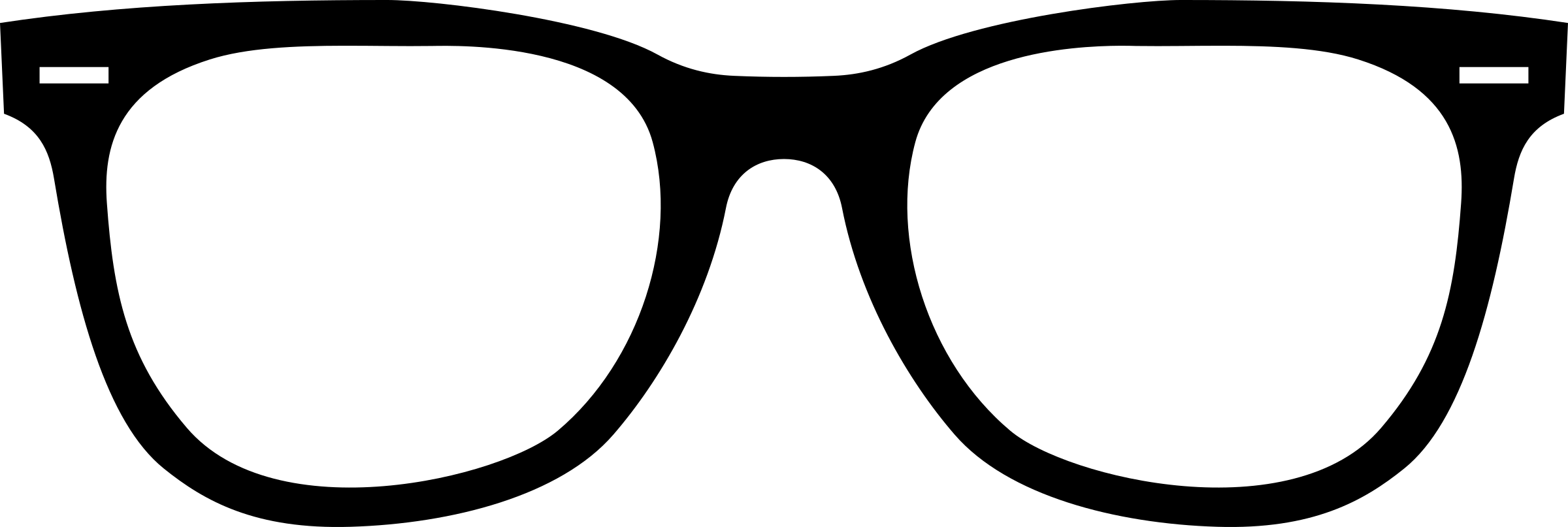 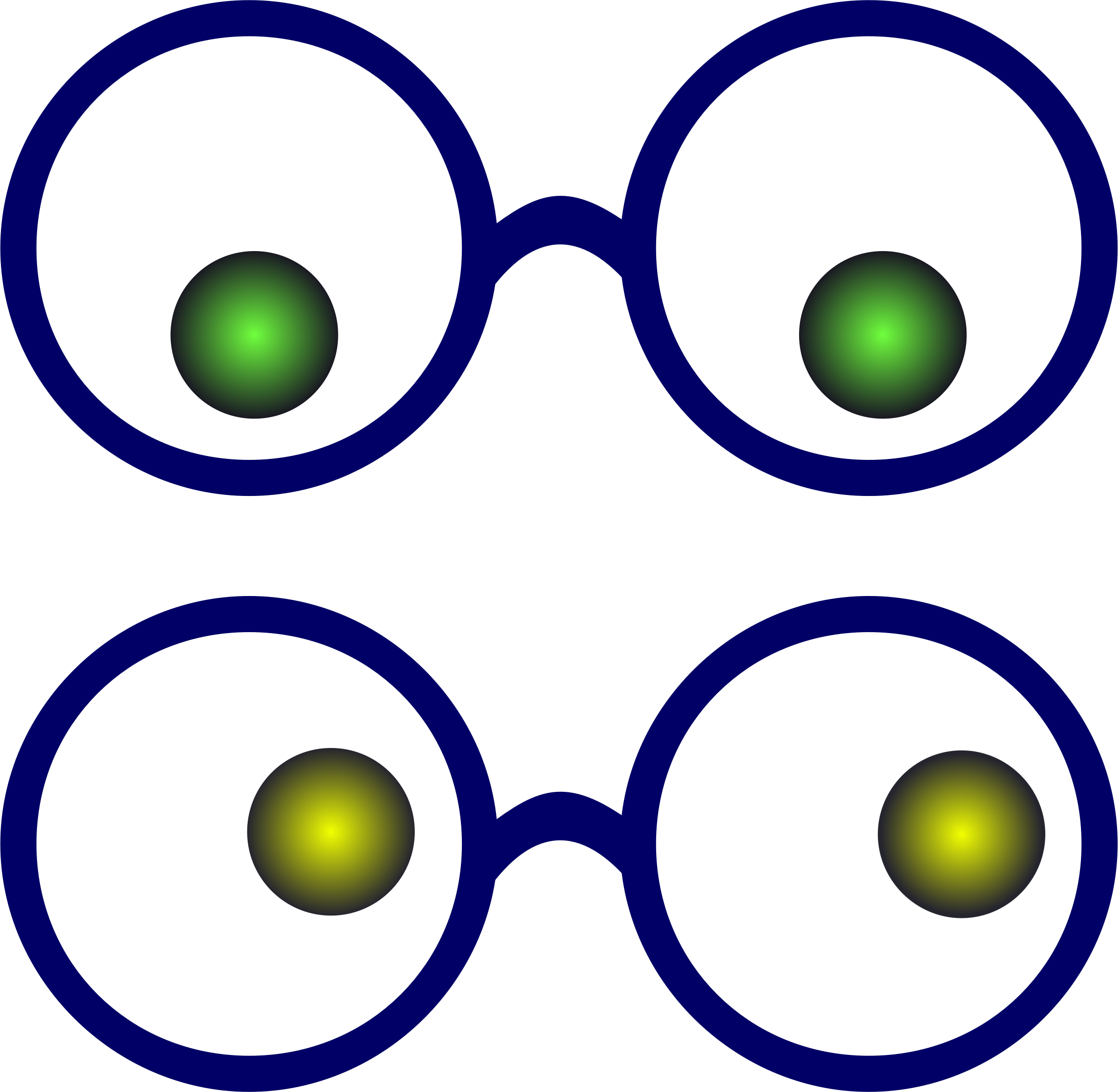 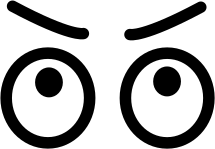 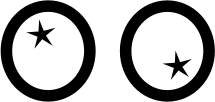 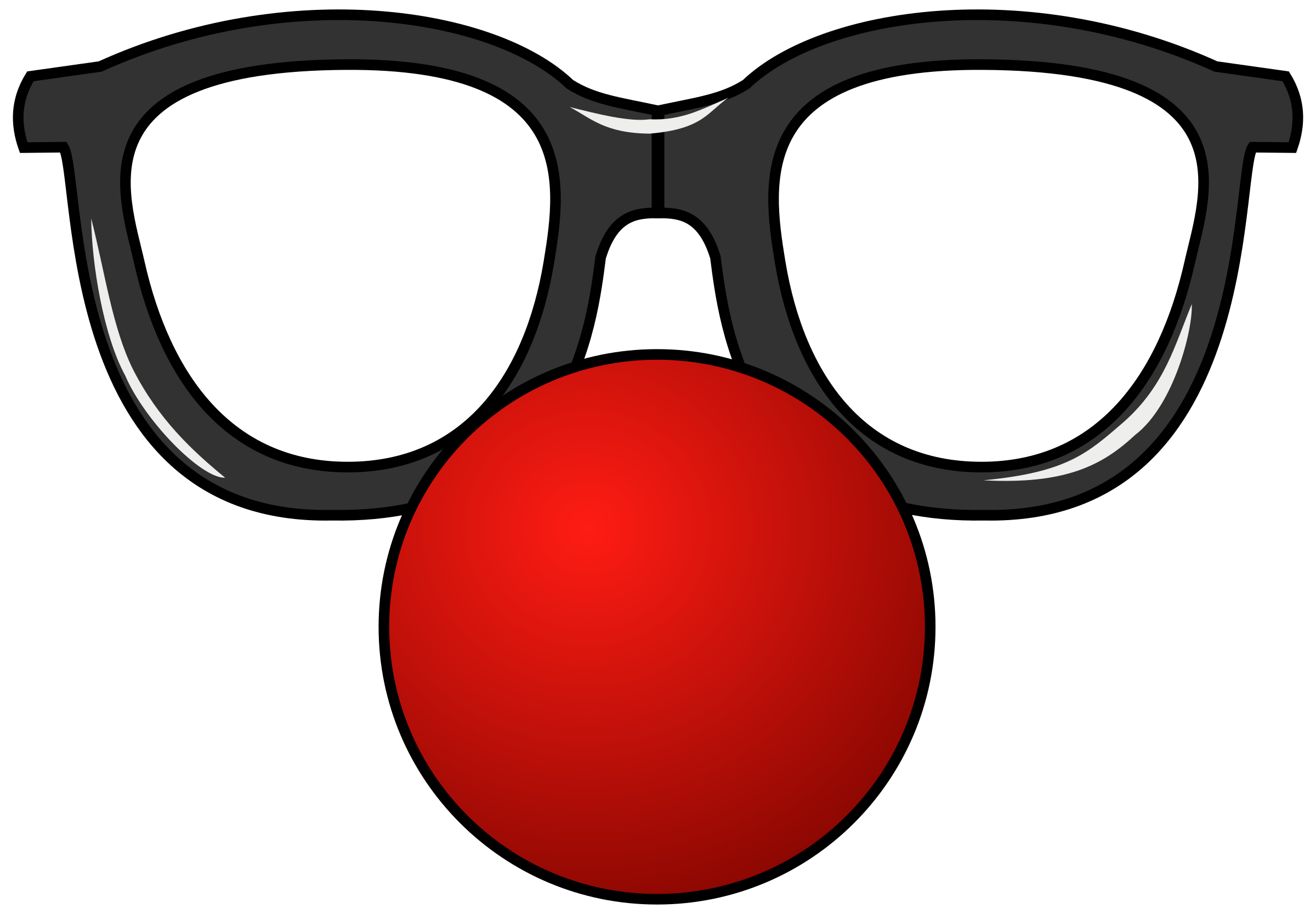 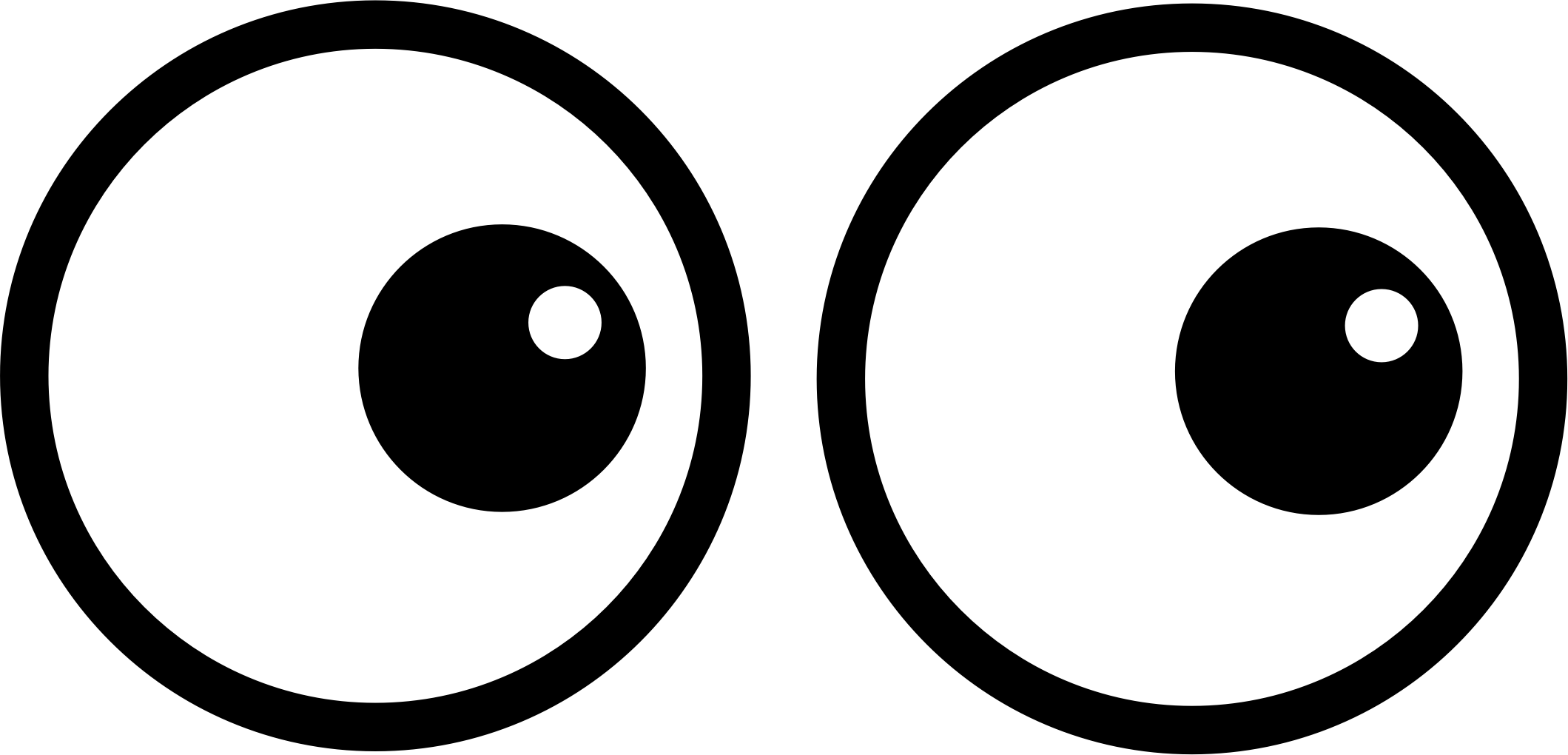 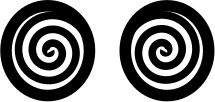 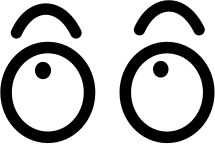 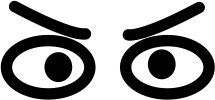 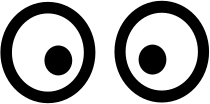 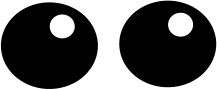 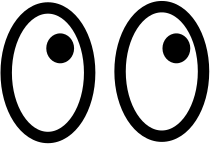 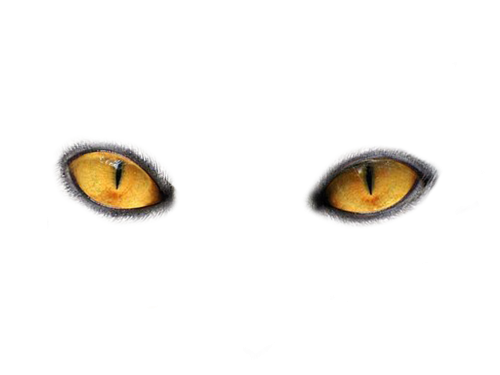 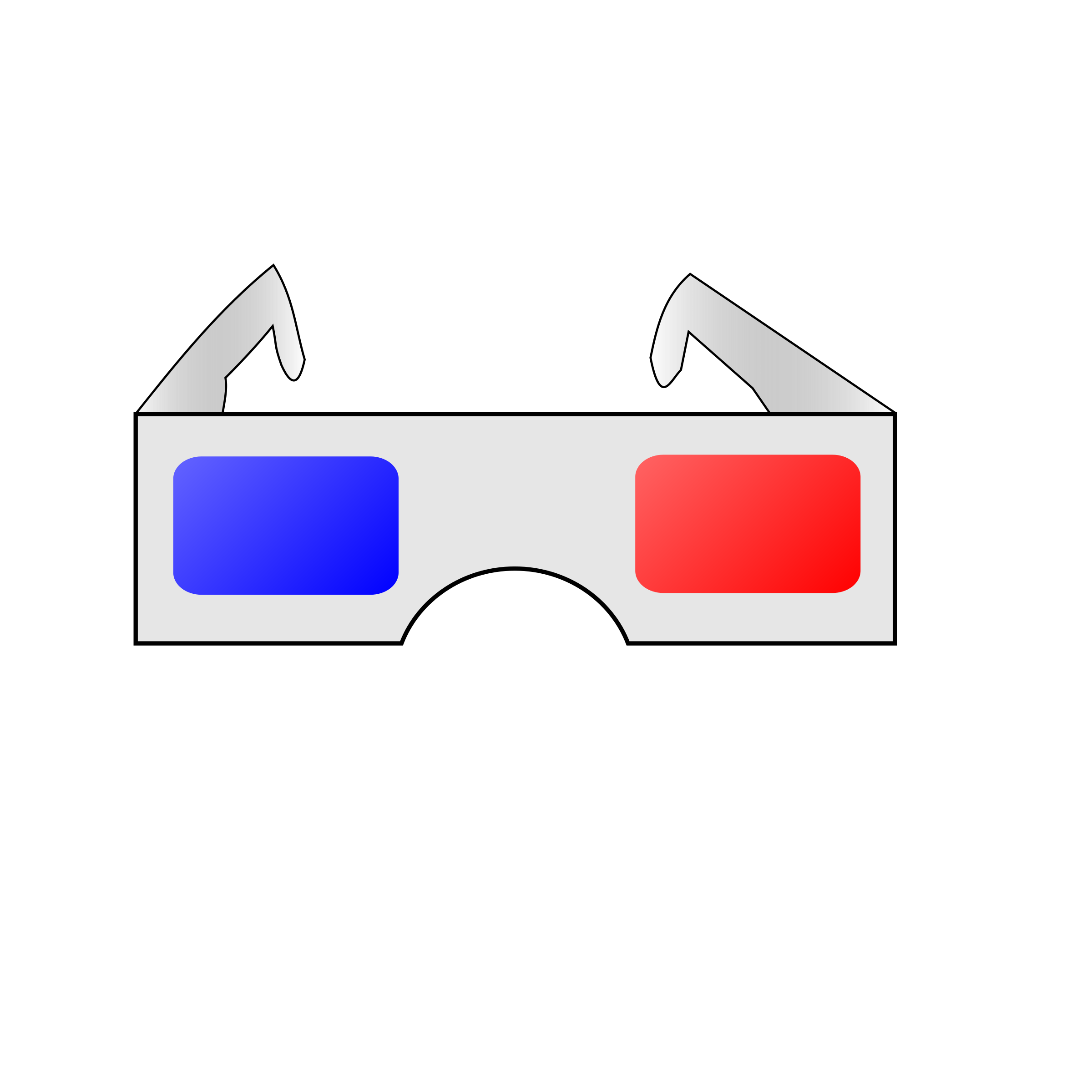 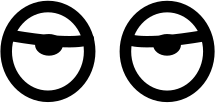 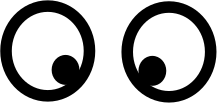 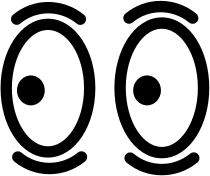 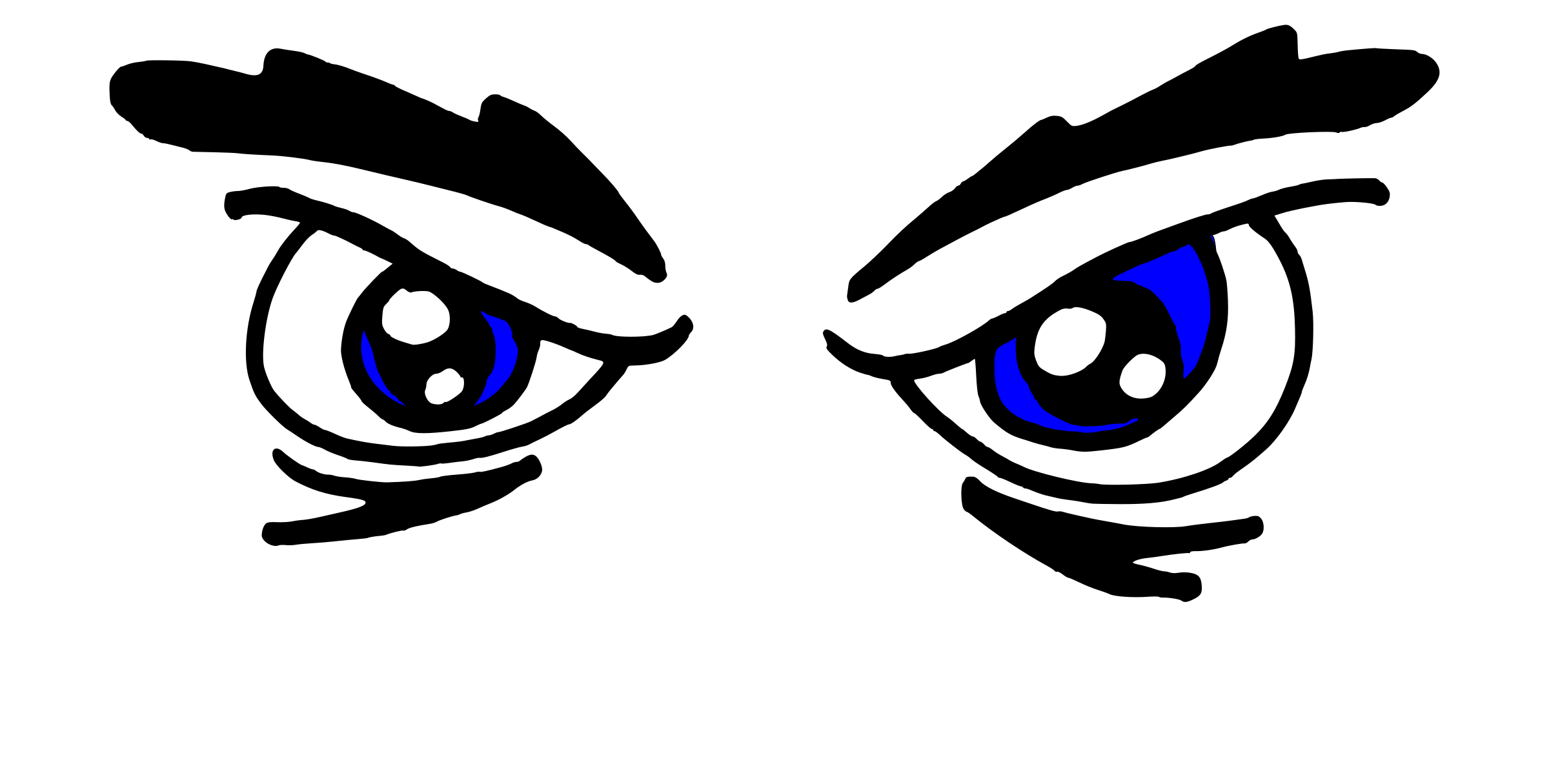 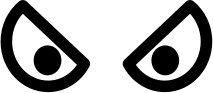 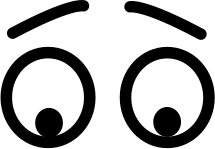 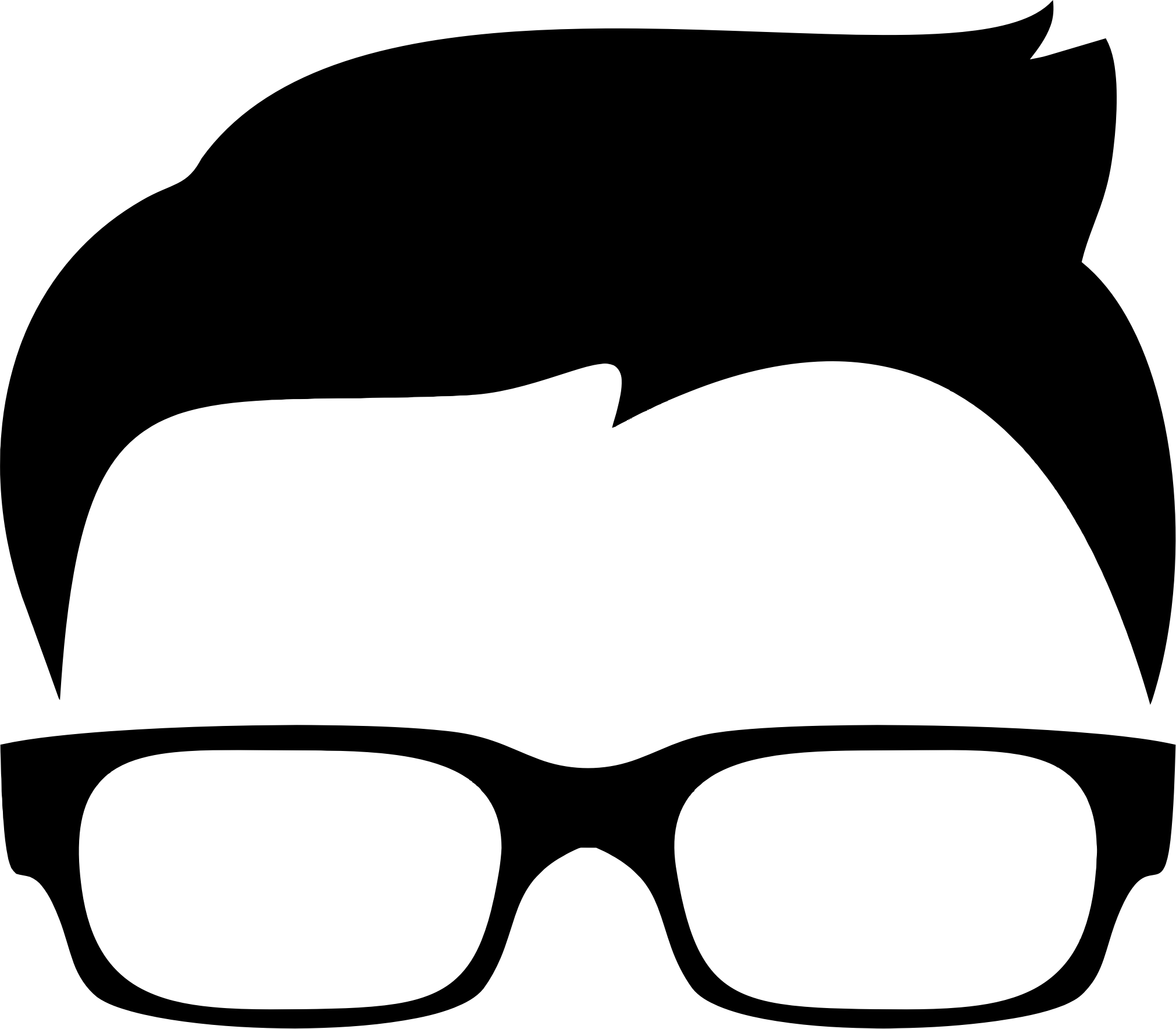 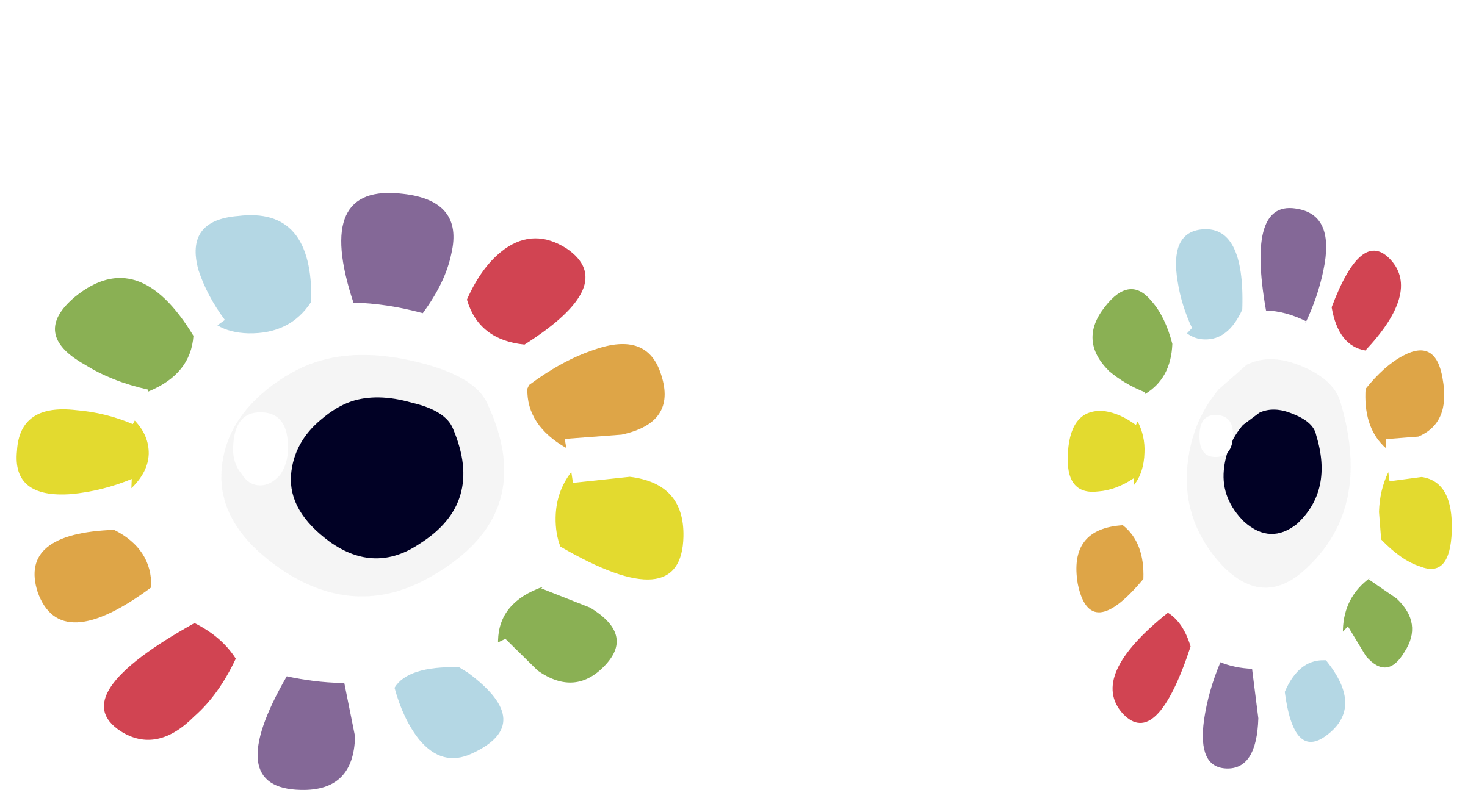 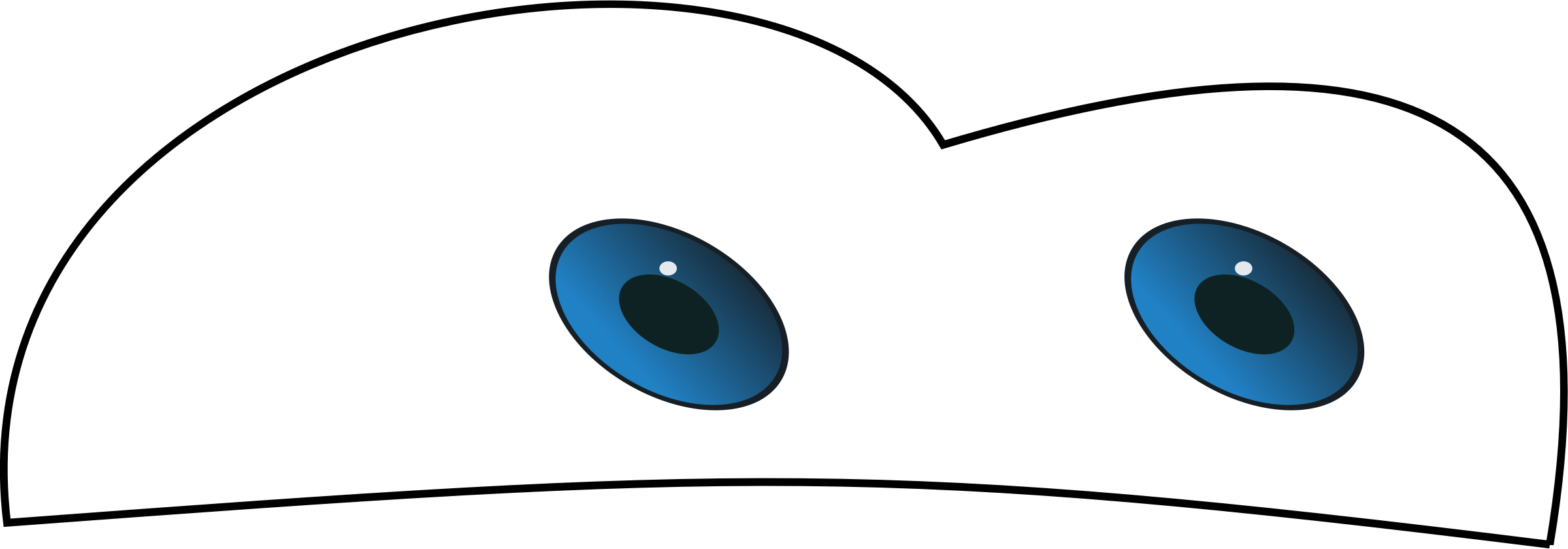 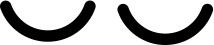 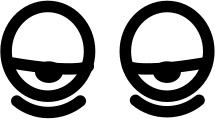 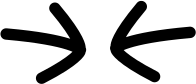 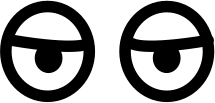 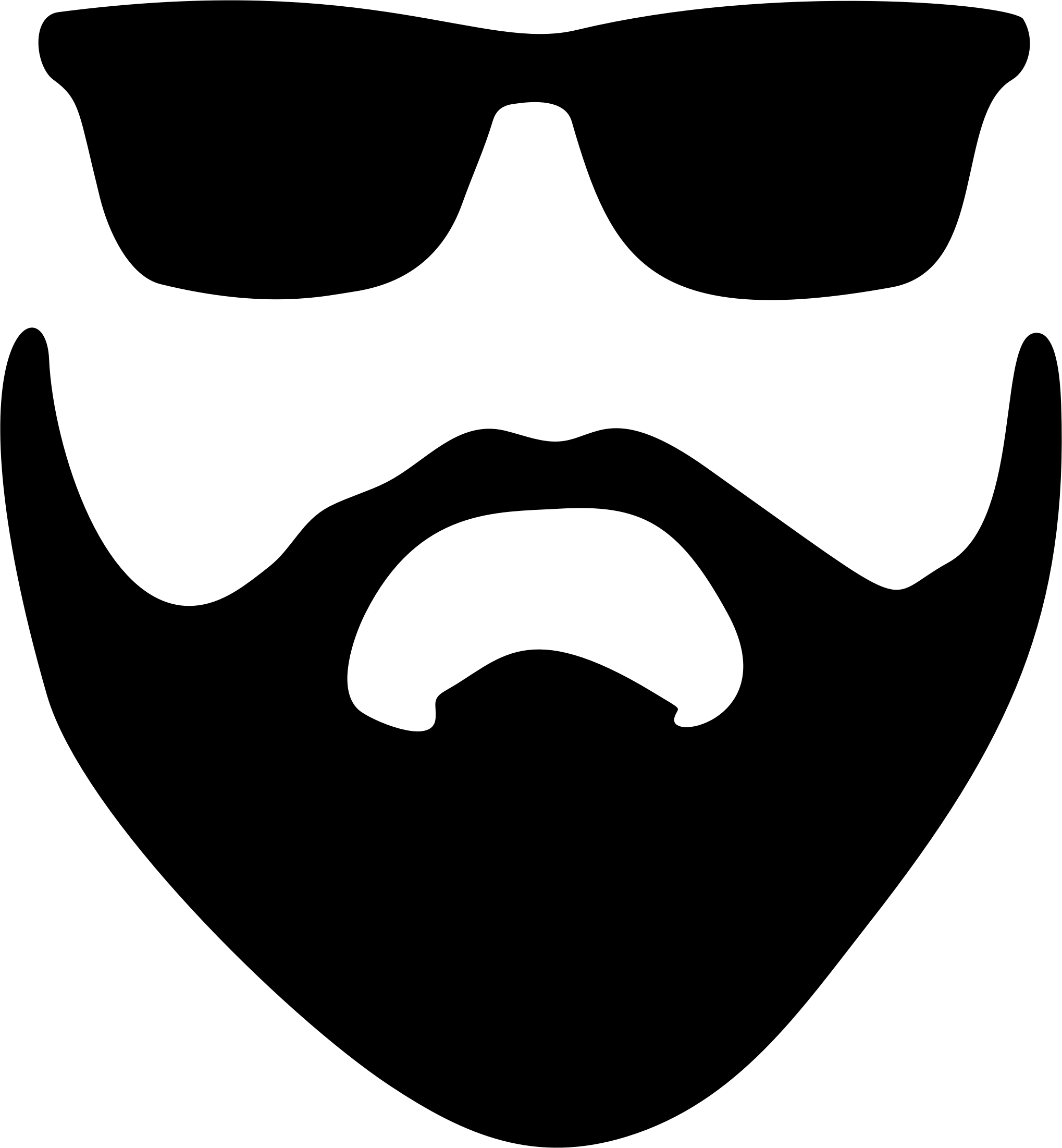 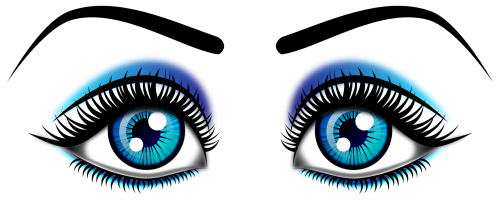 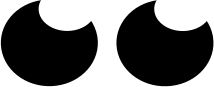 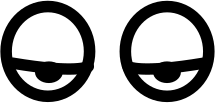 Mouths
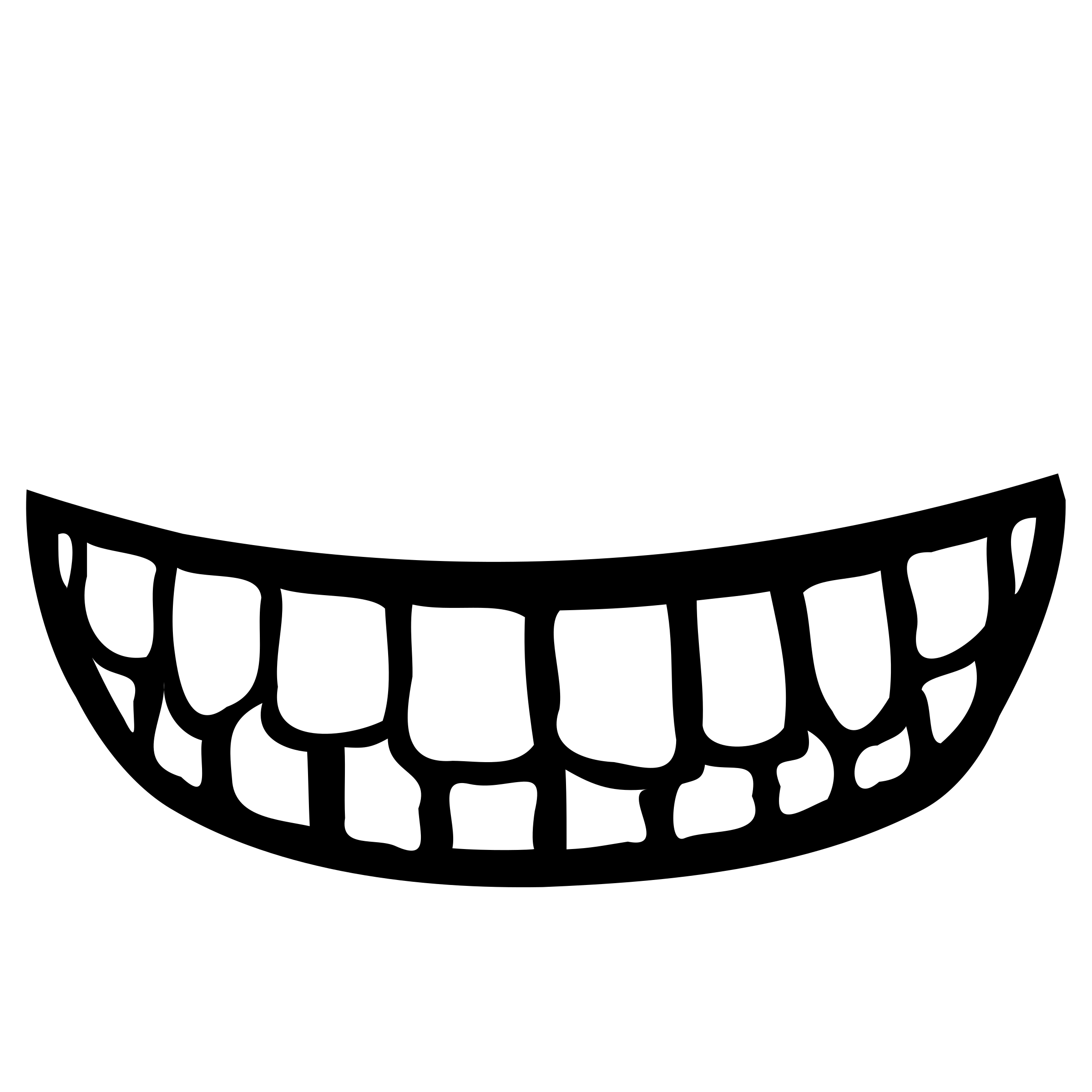 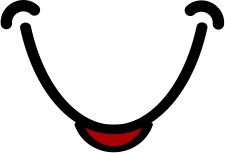 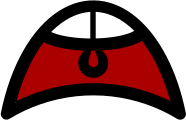 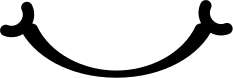 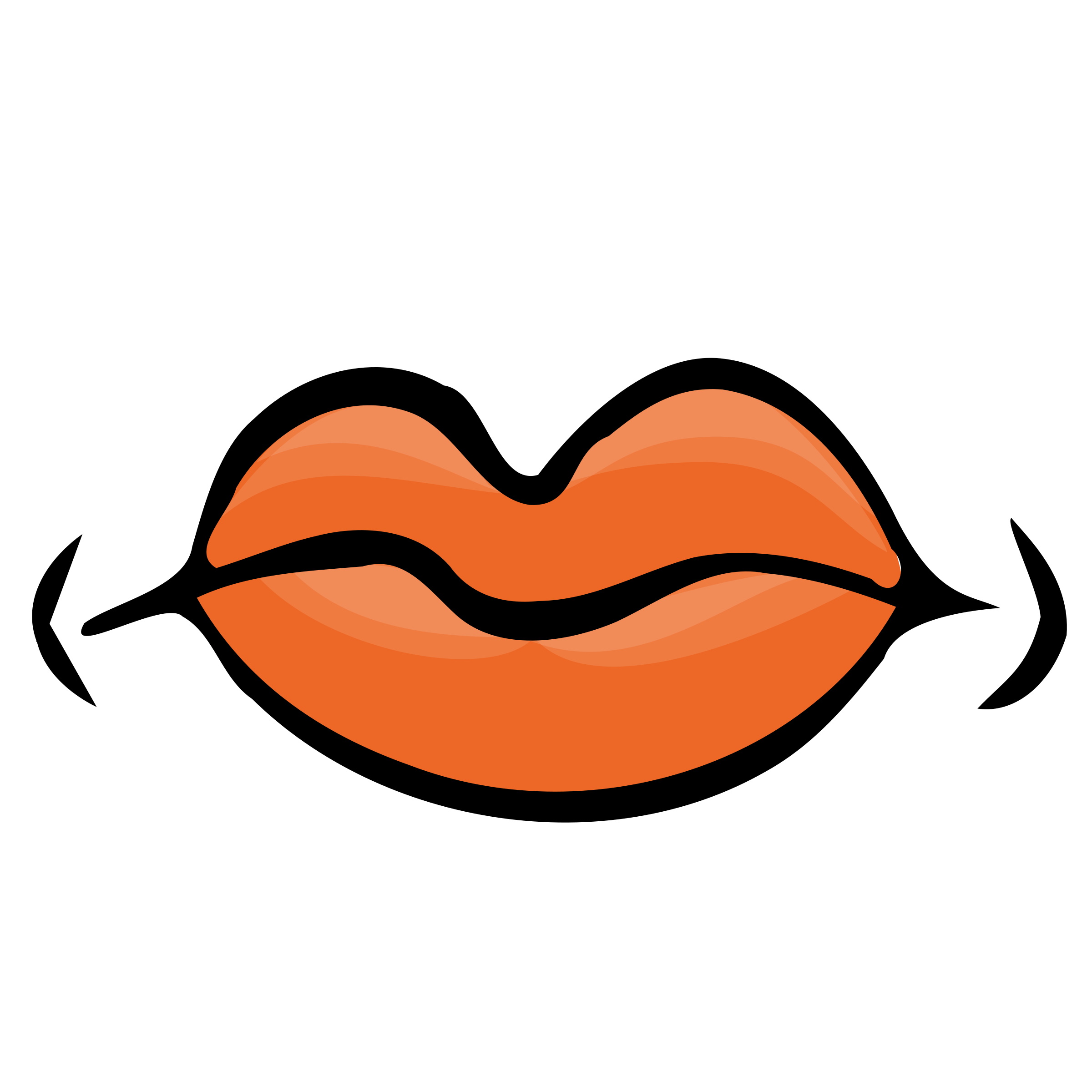 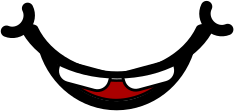 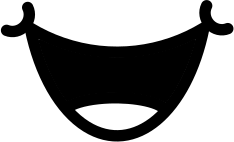 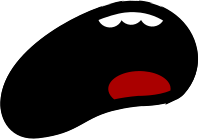 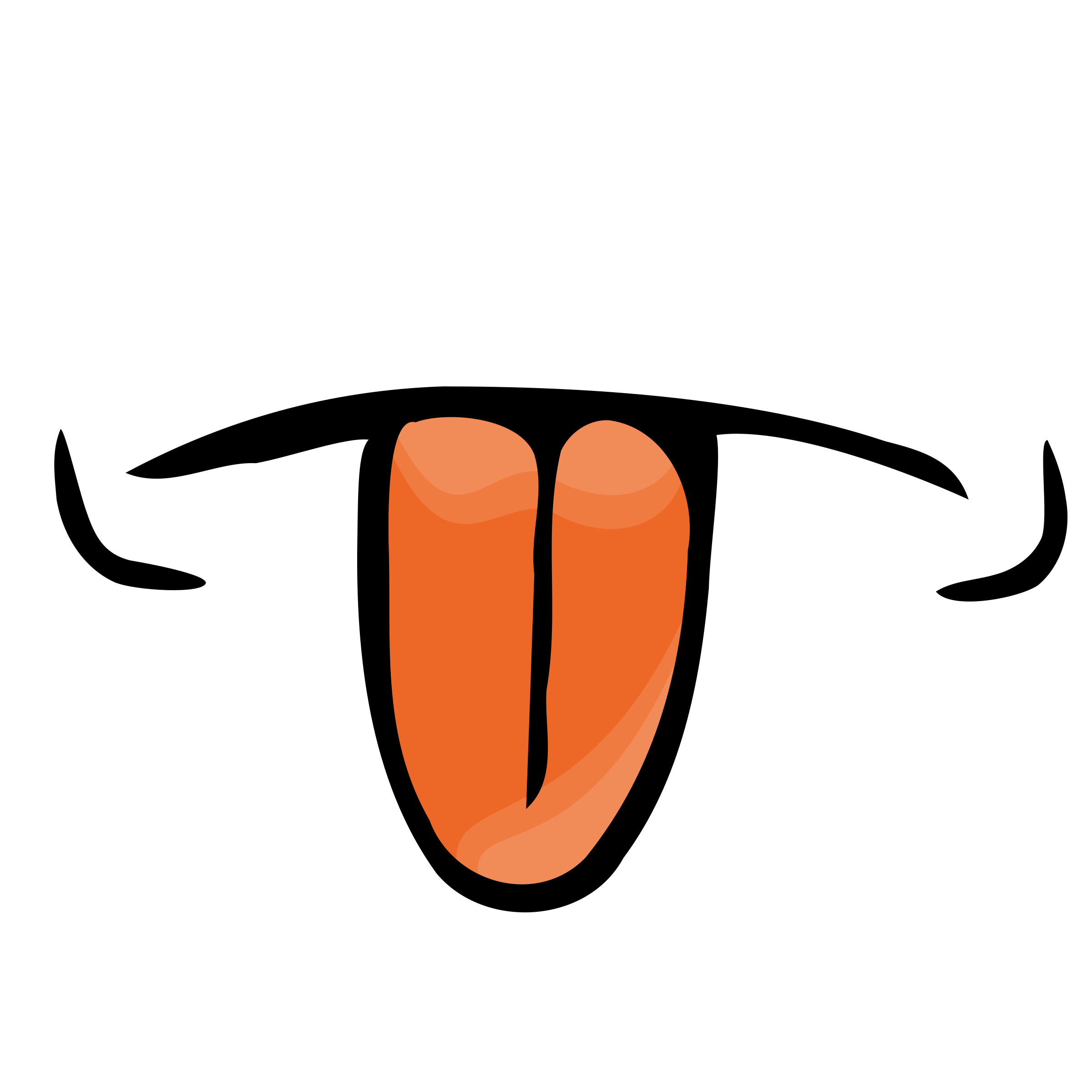 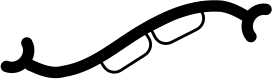 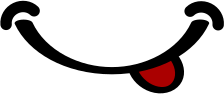 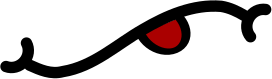 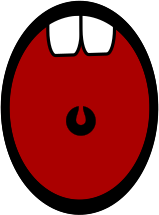 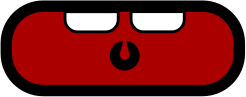 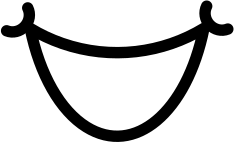 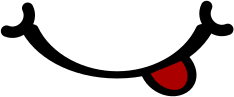 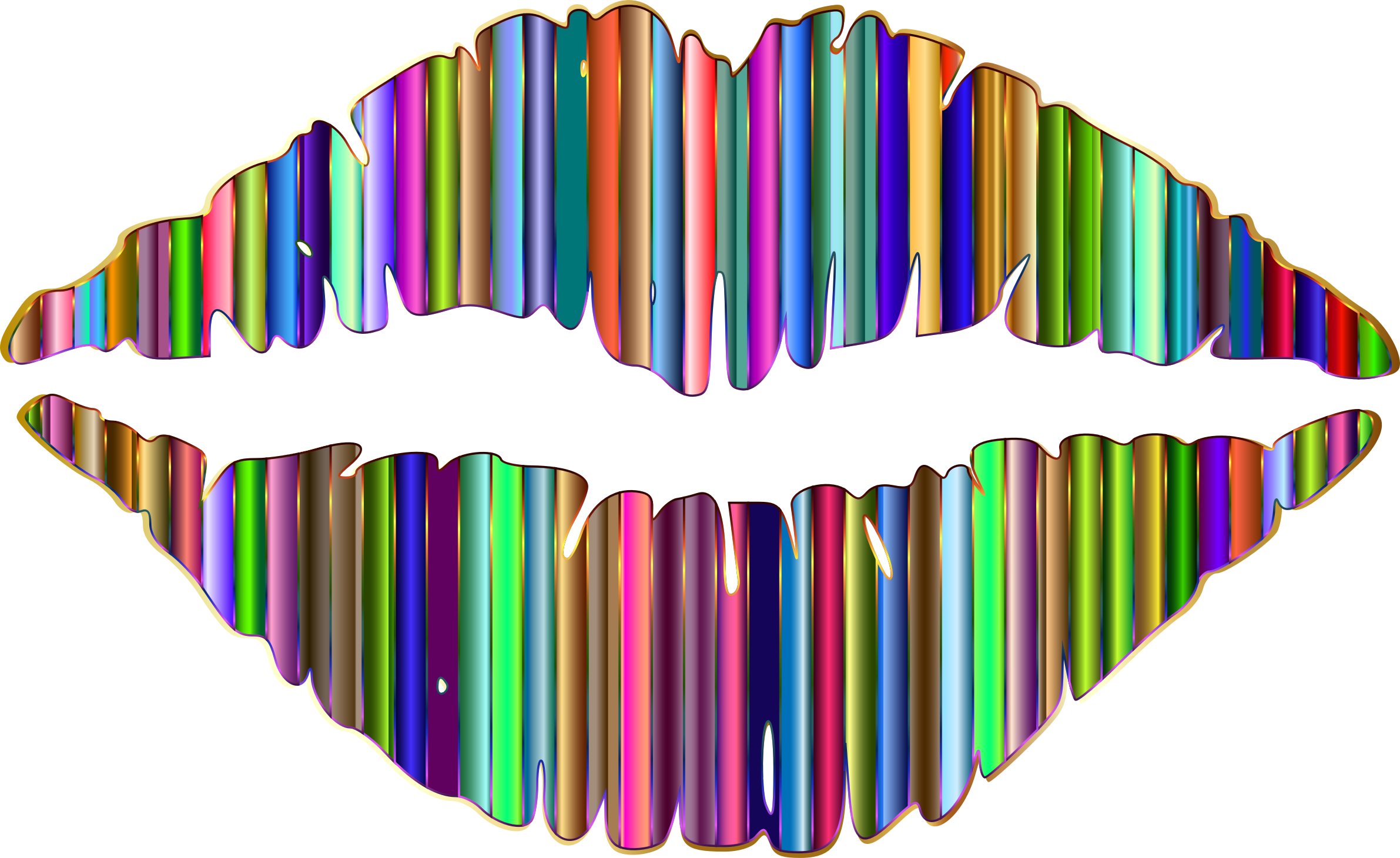 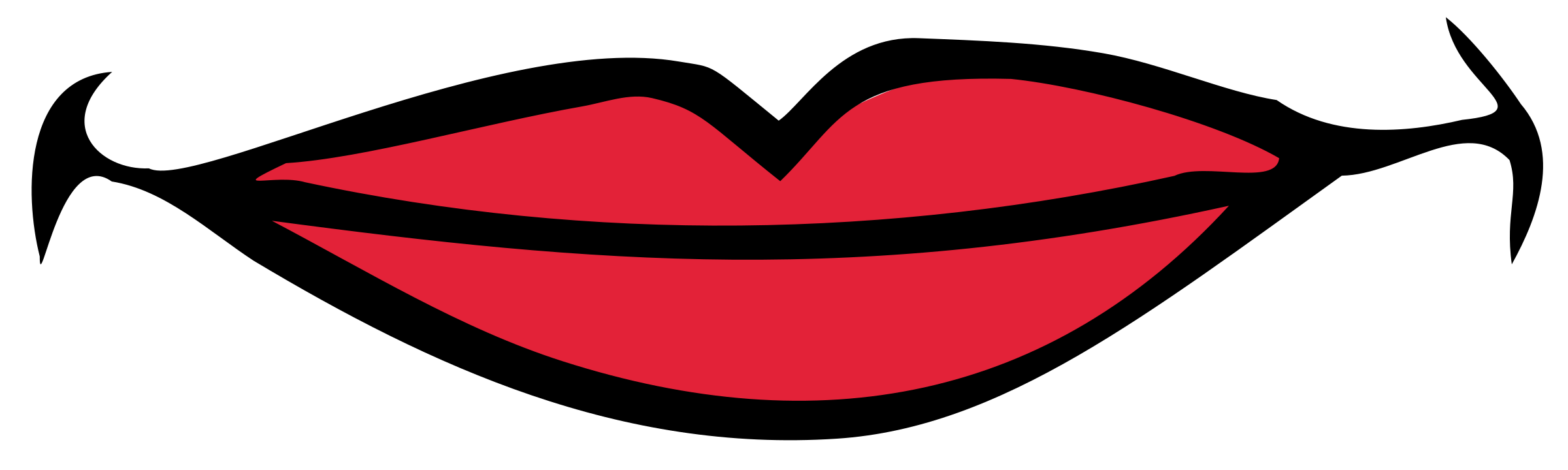 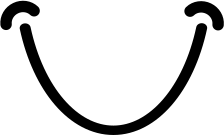 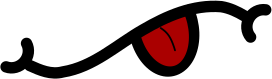 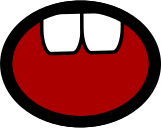 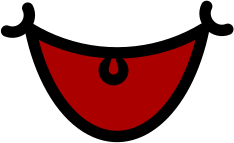 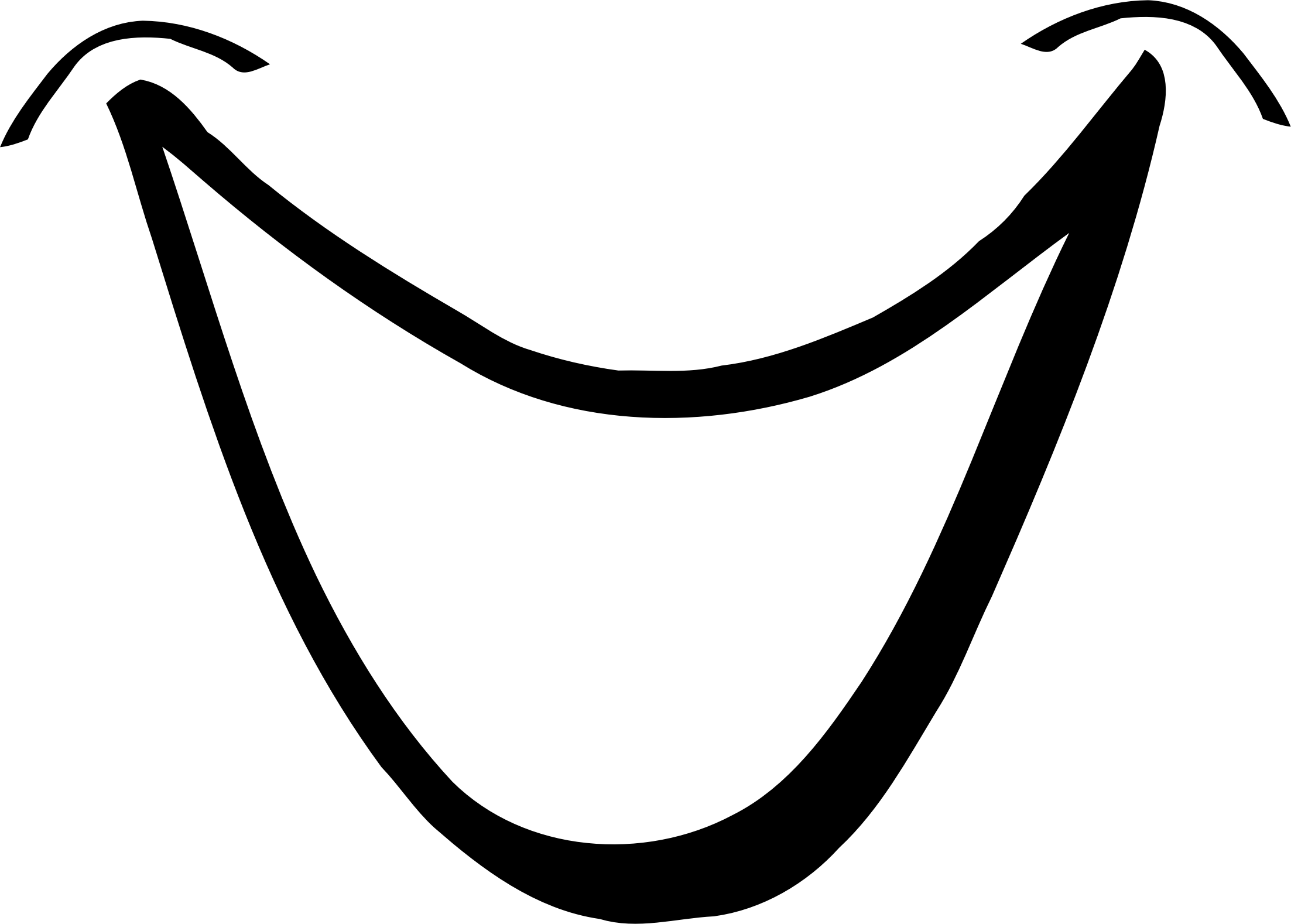 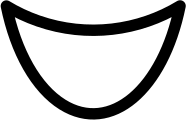 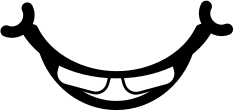 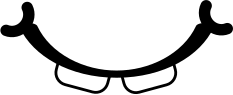 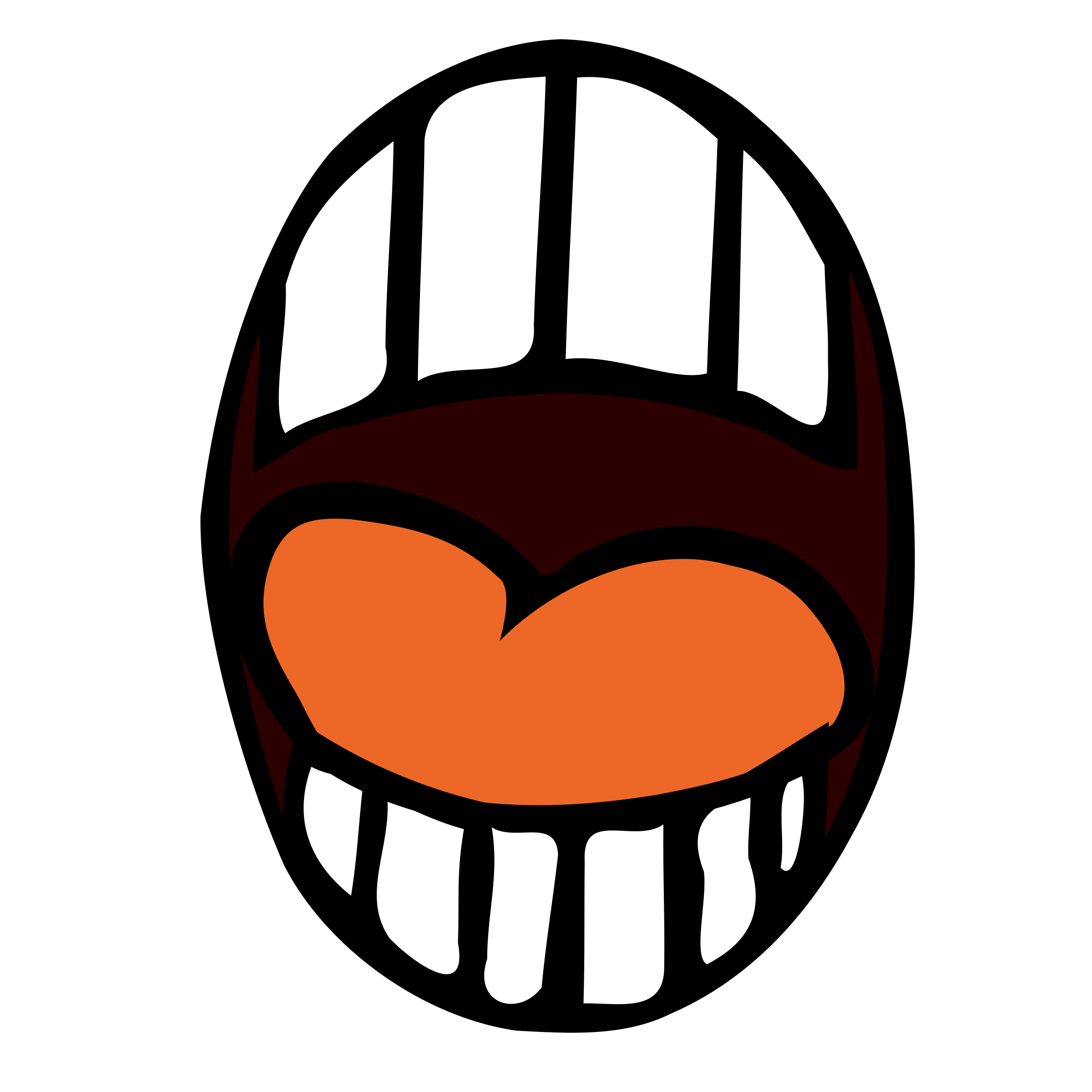 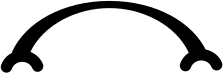 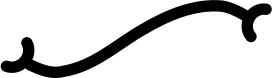 Arms
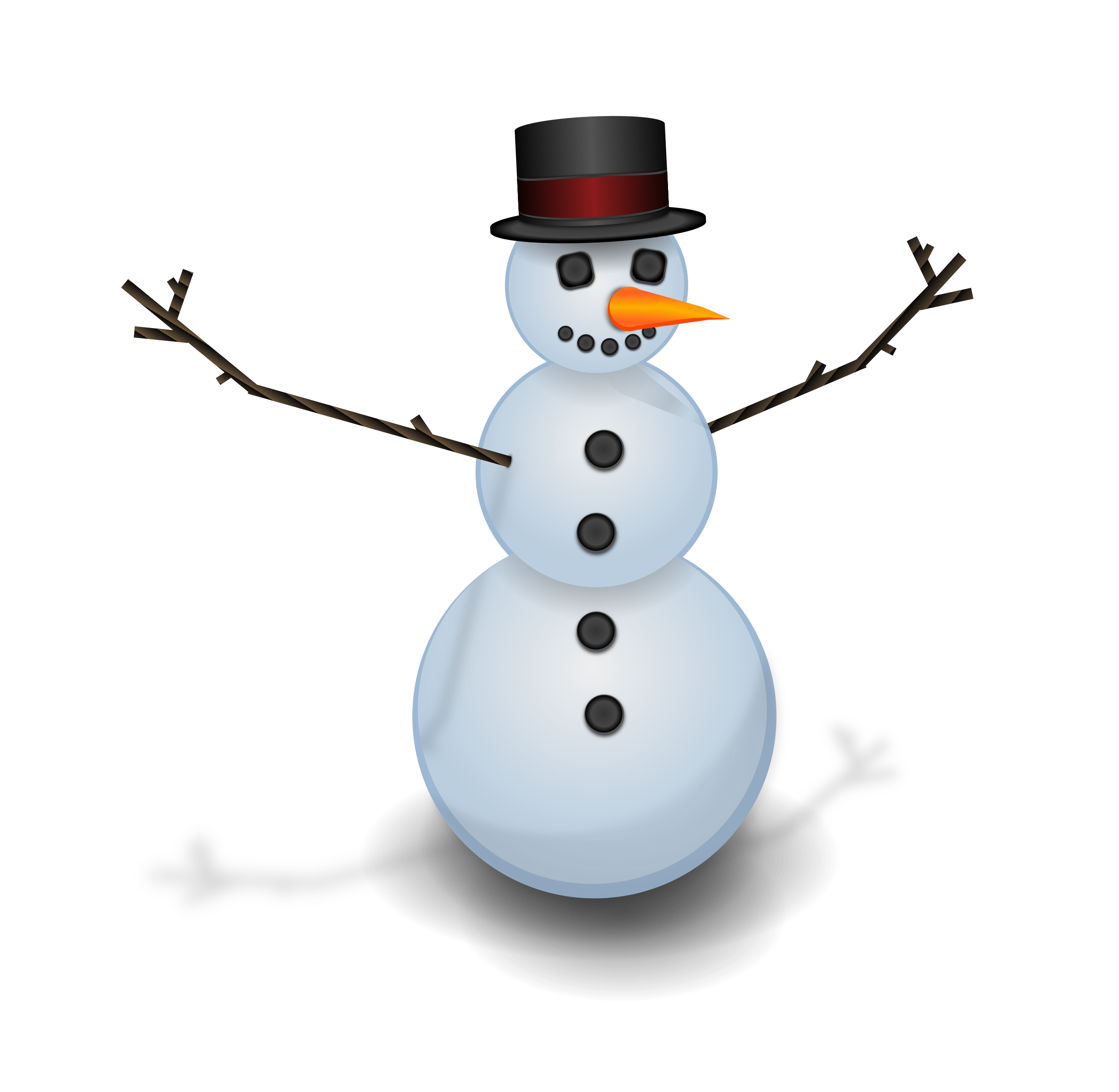 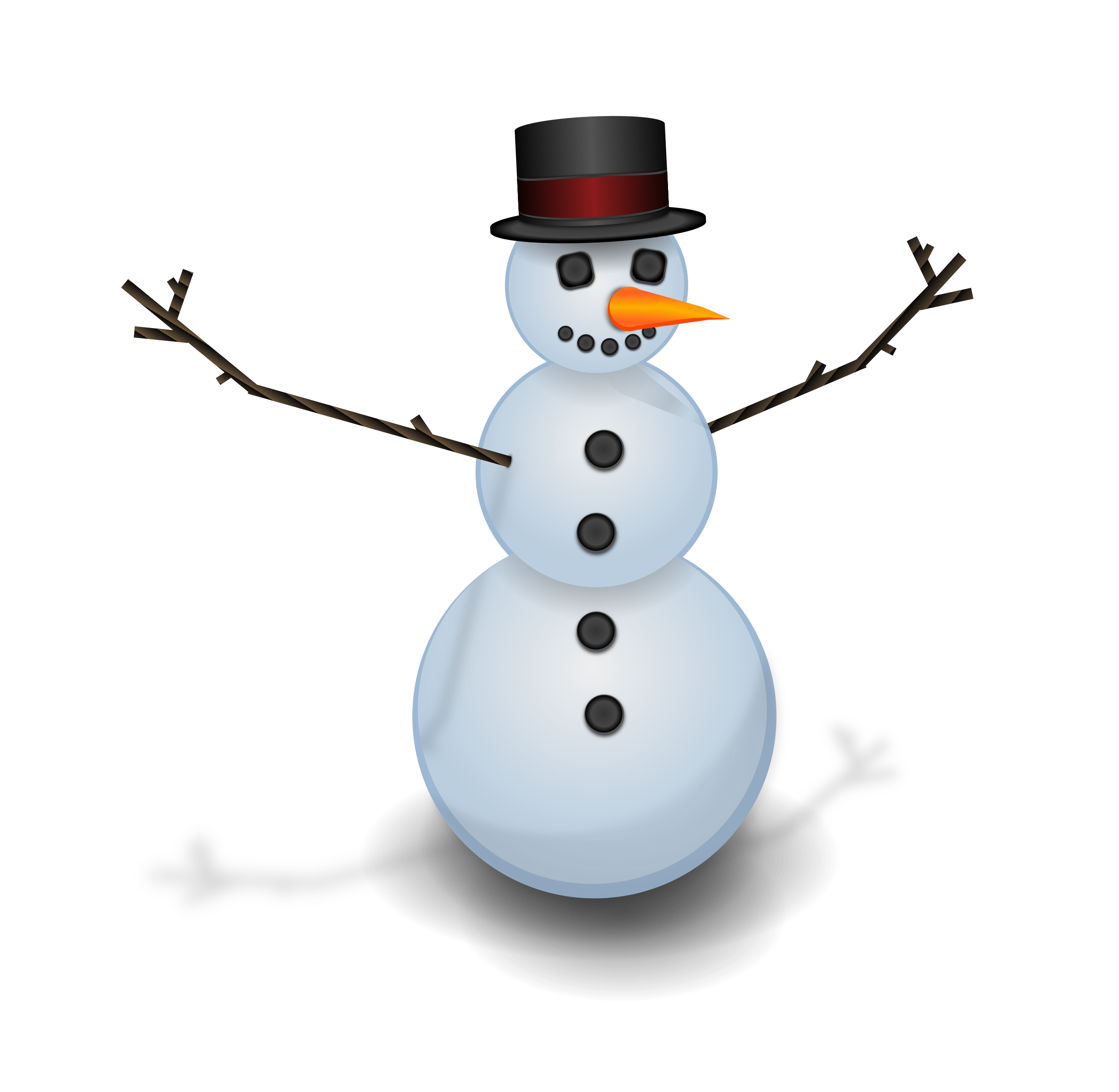 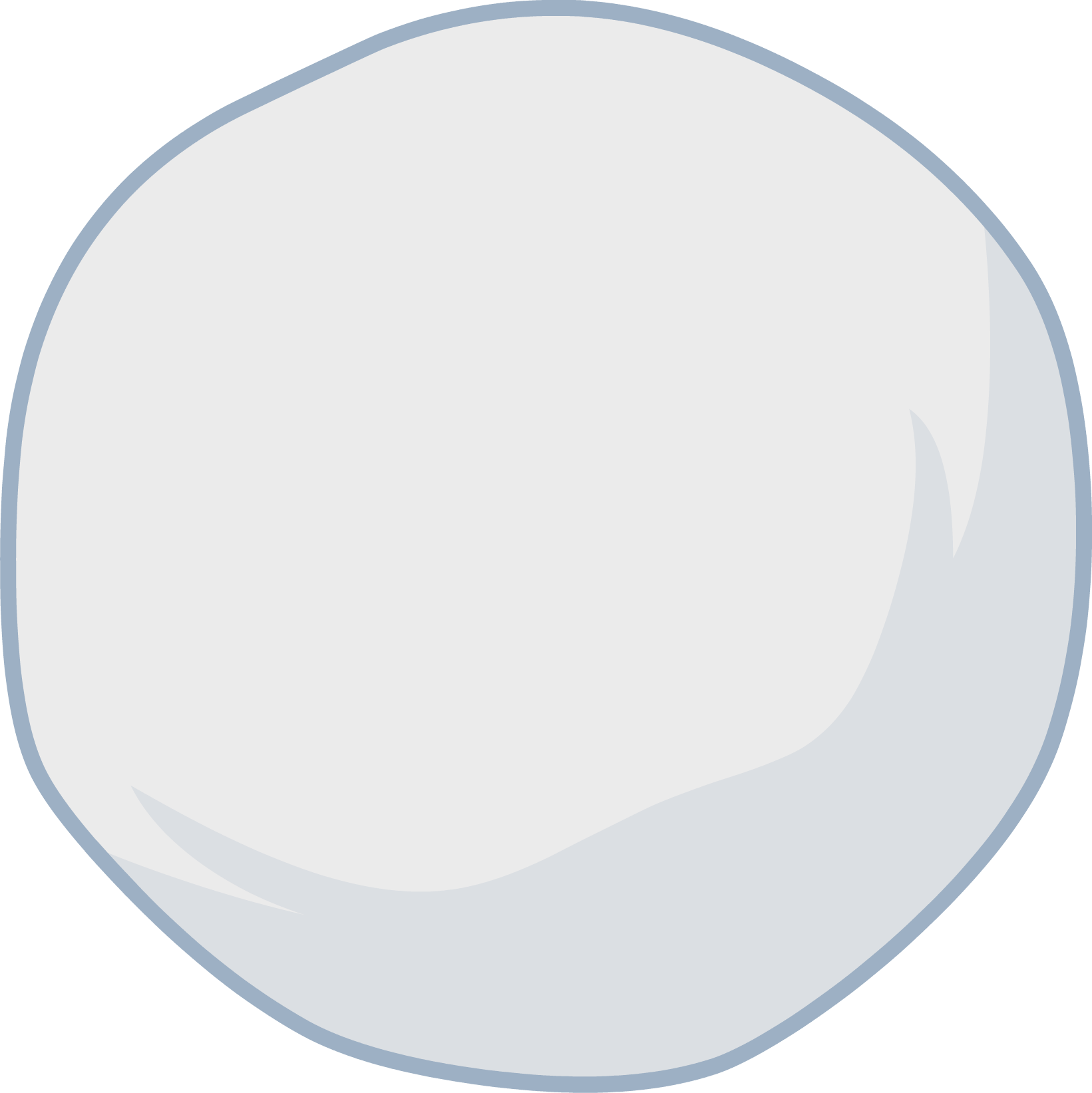 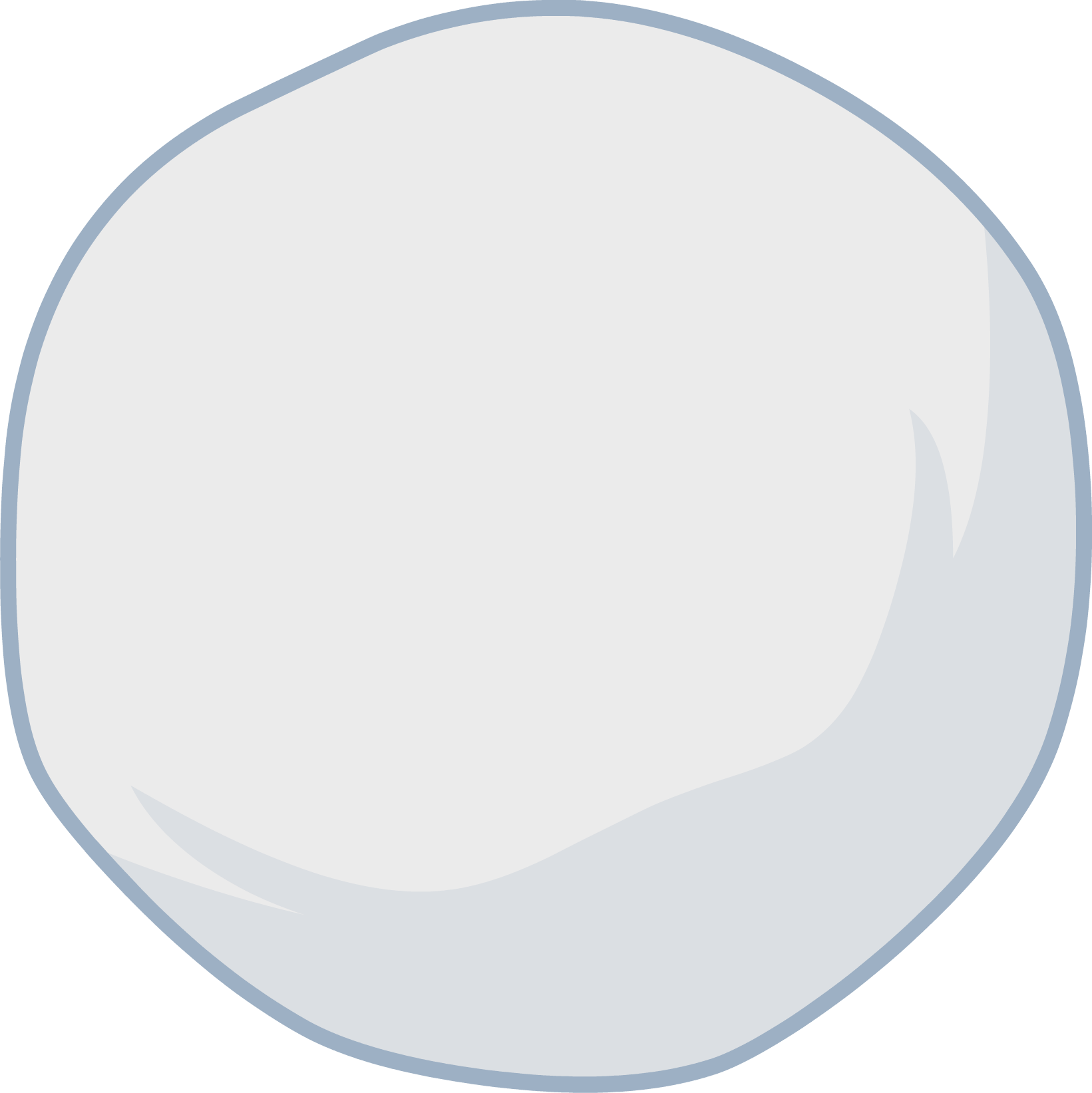 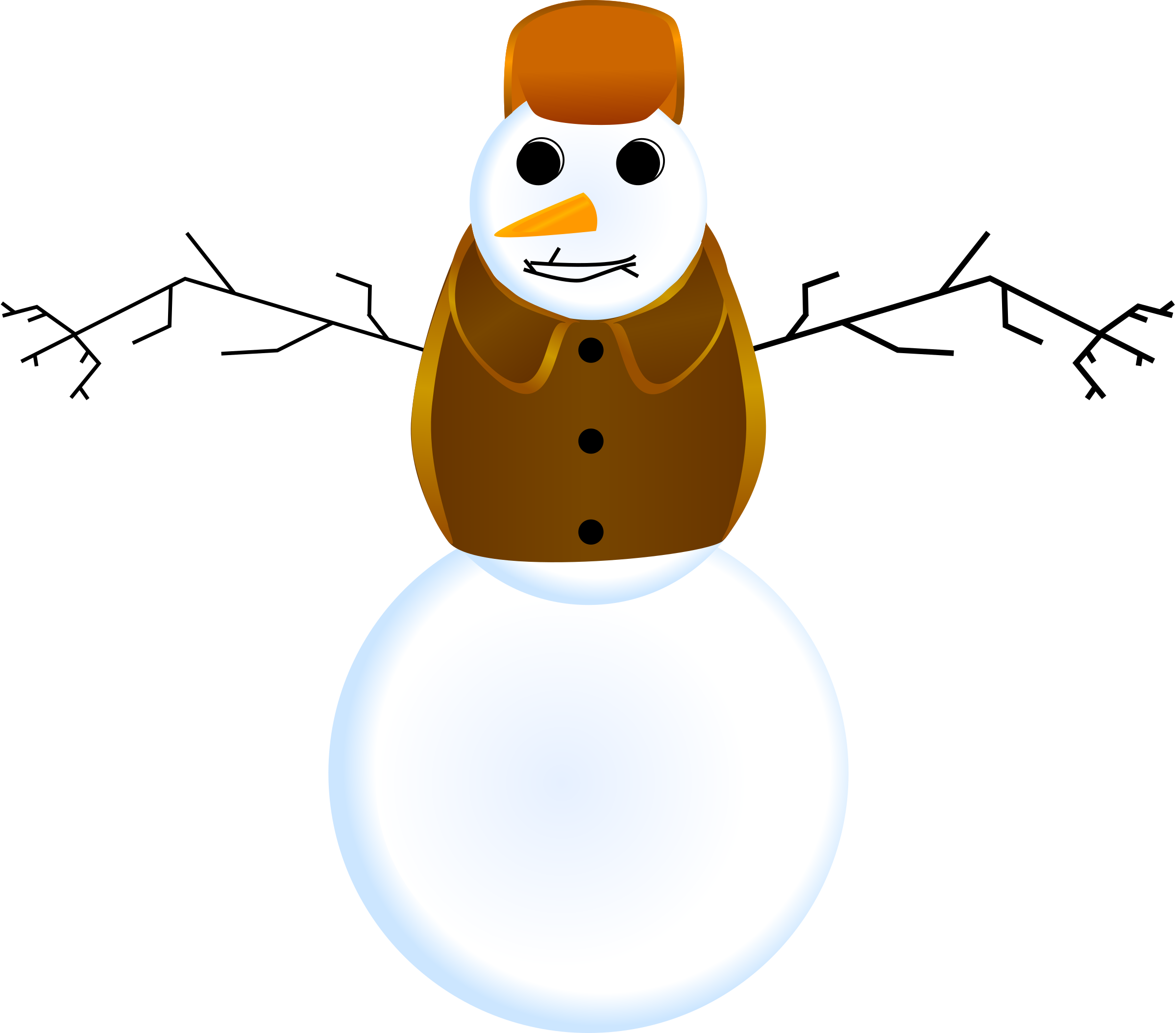 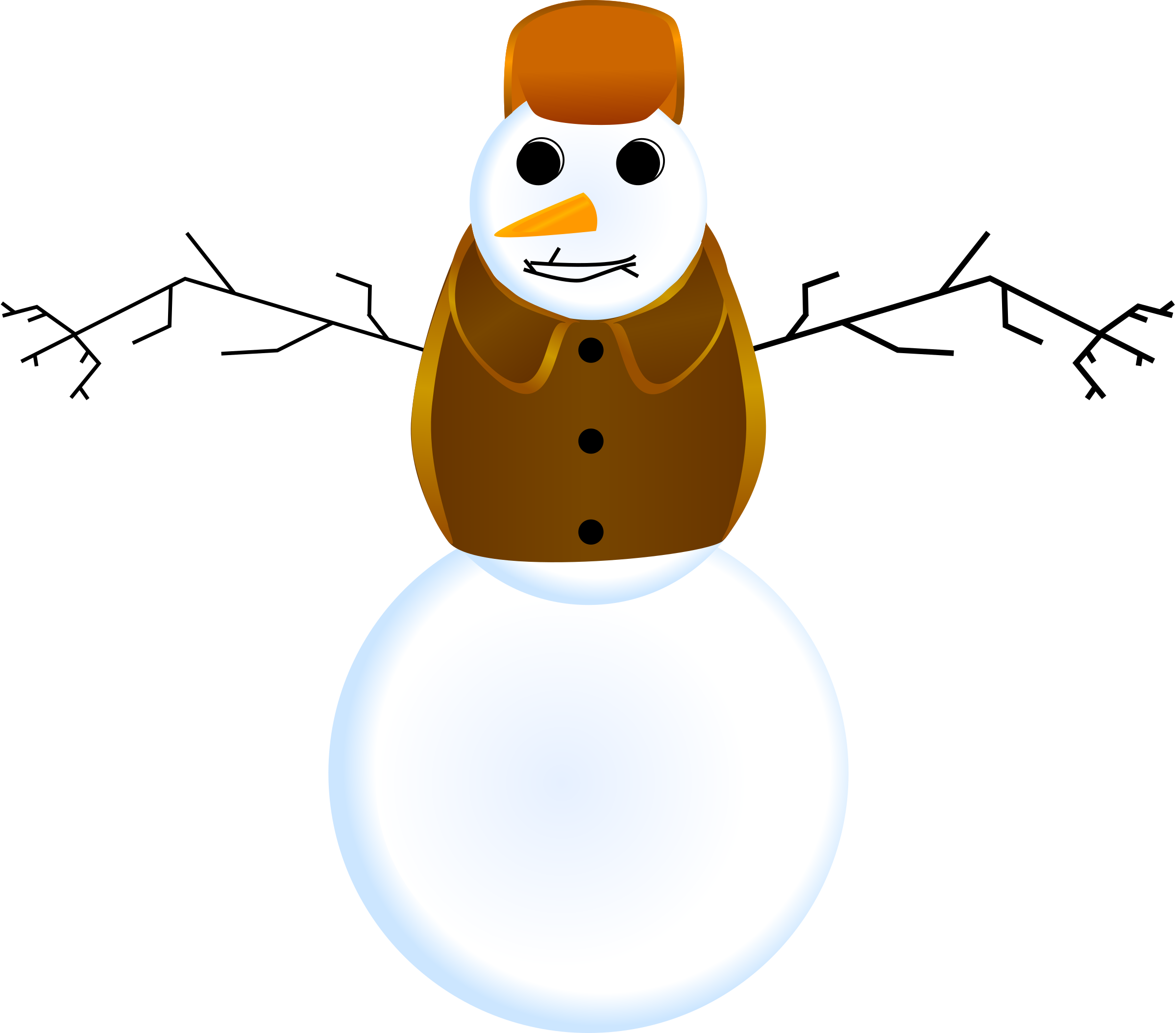 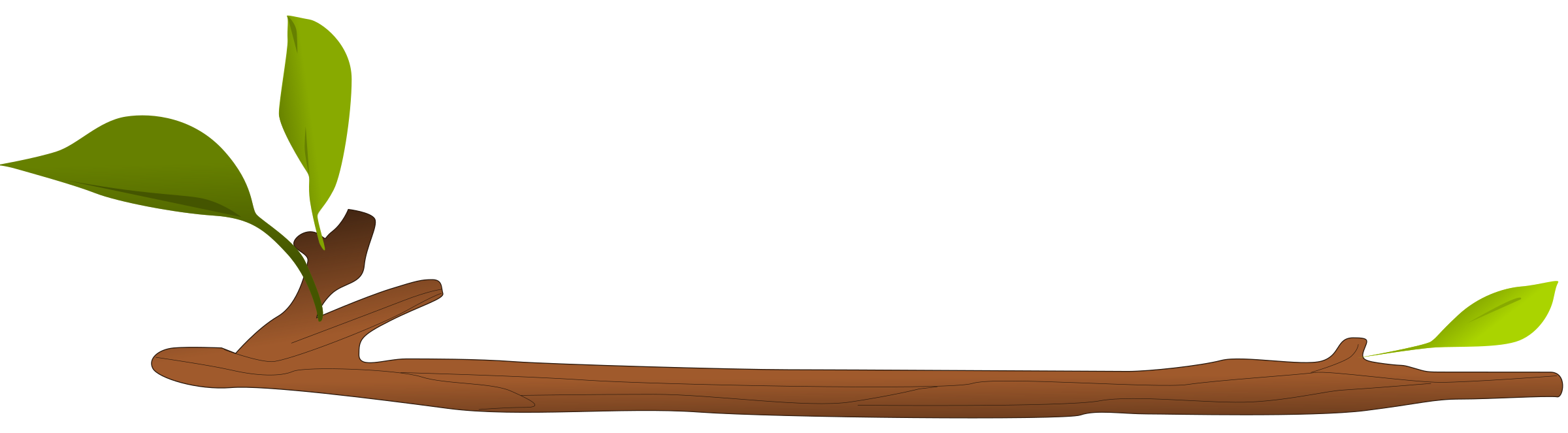 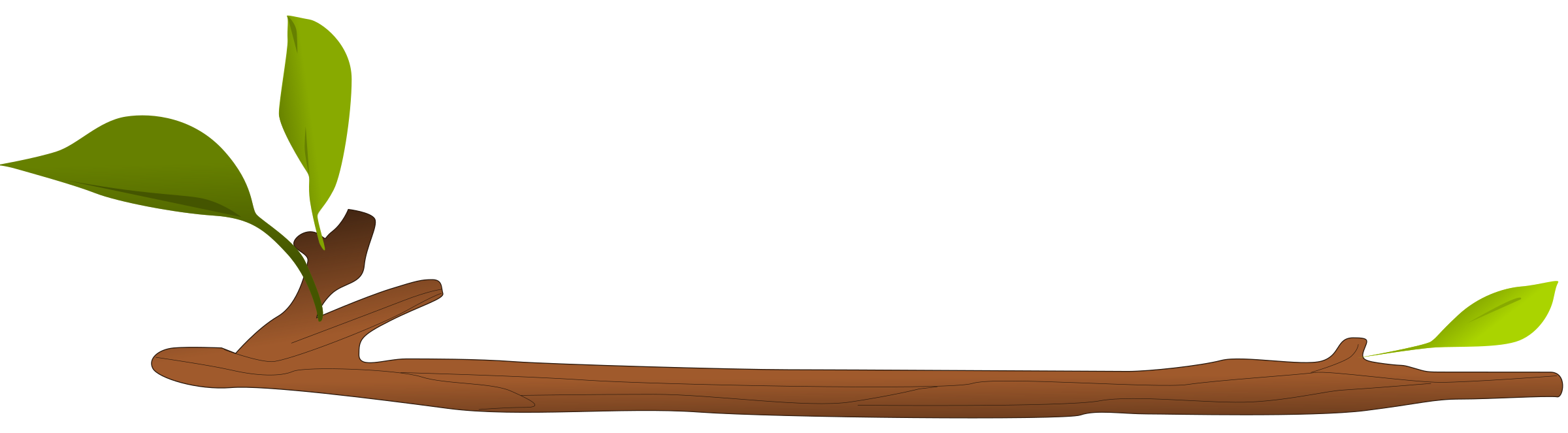 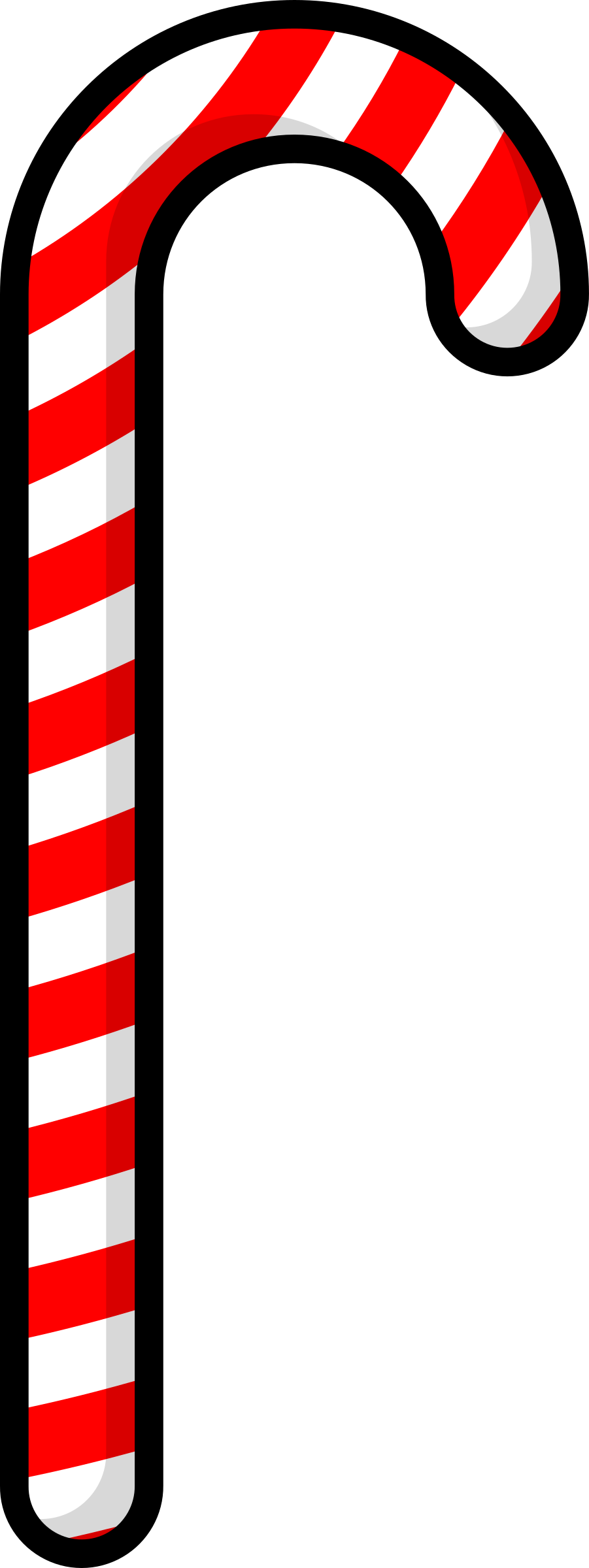 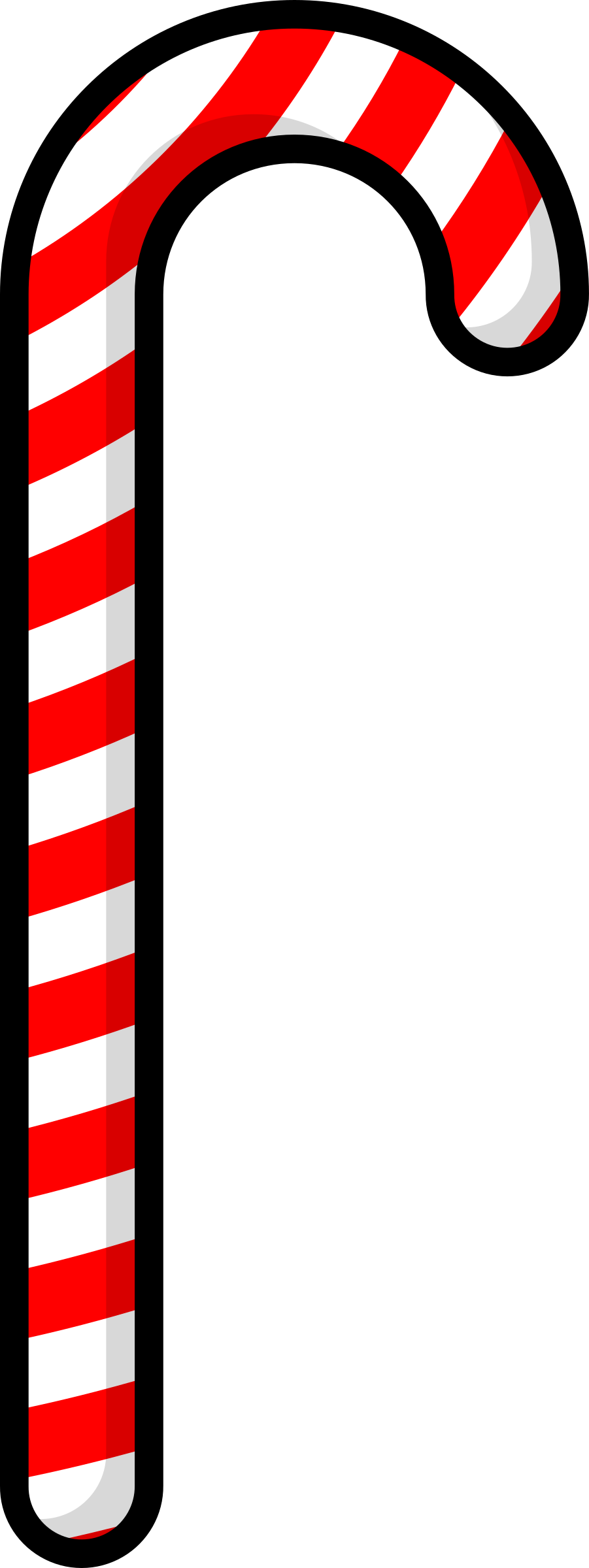 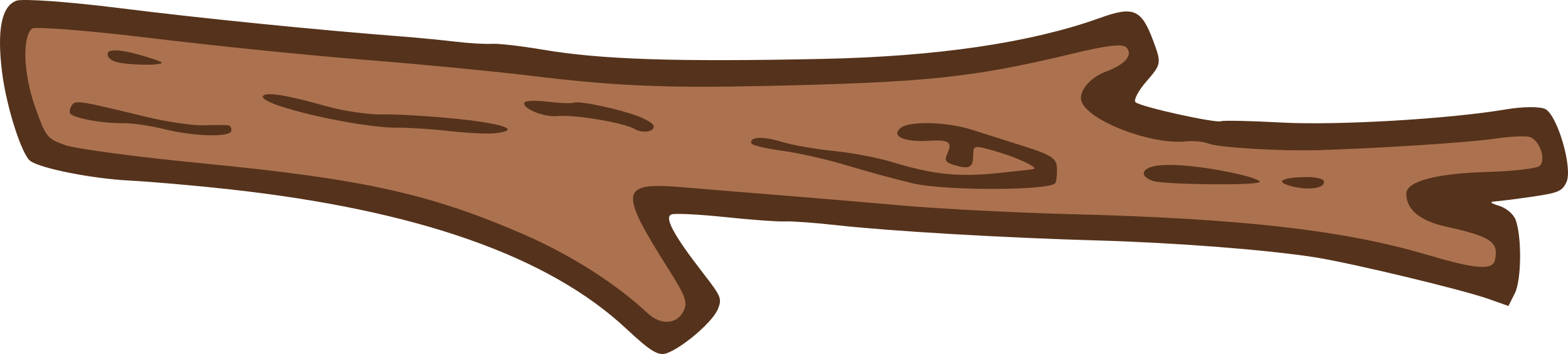 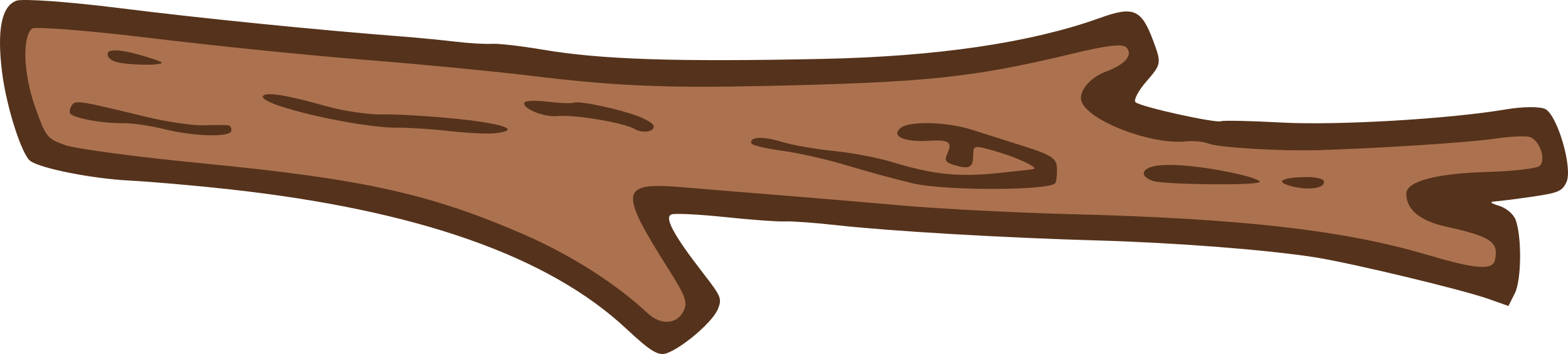 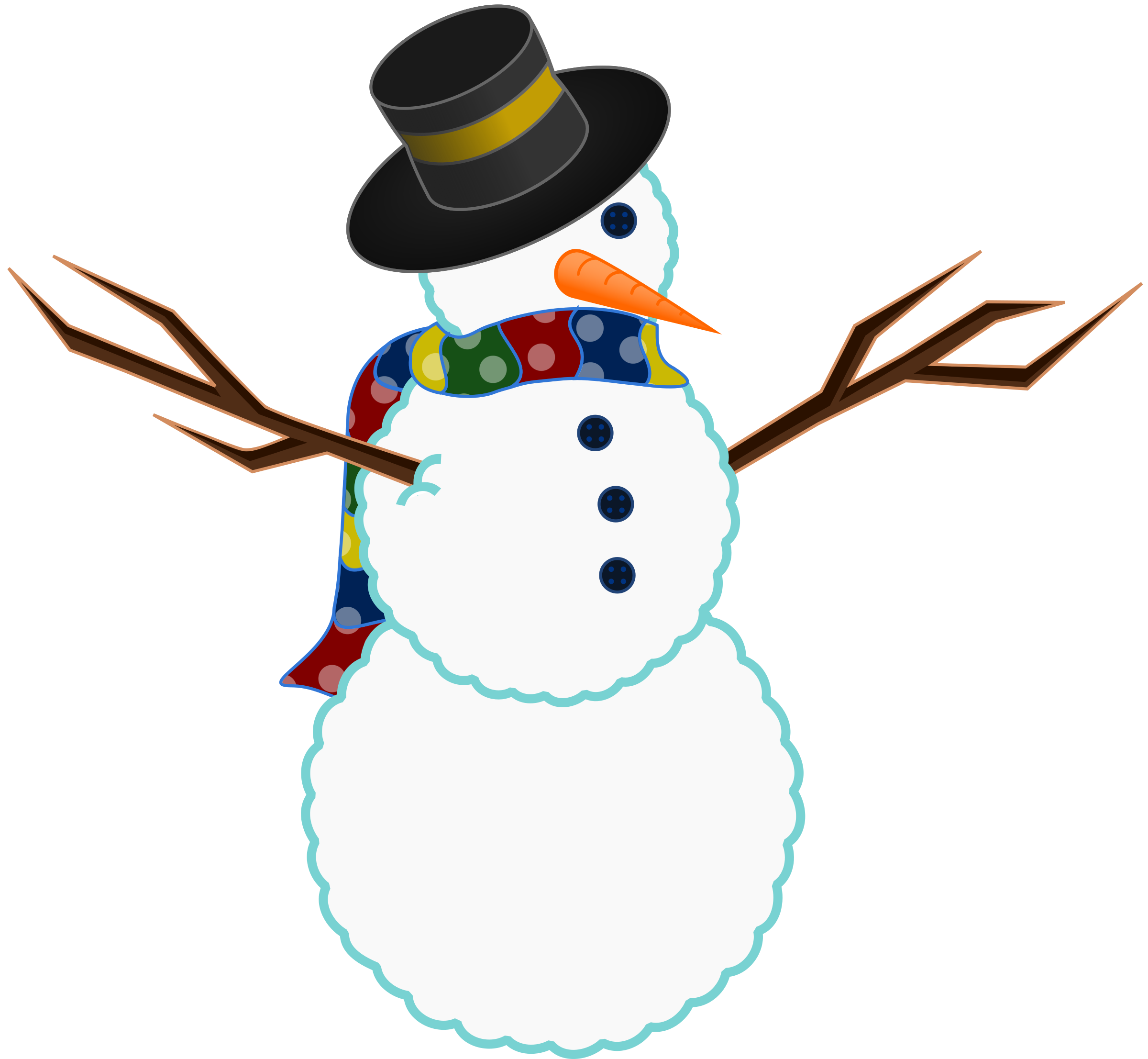 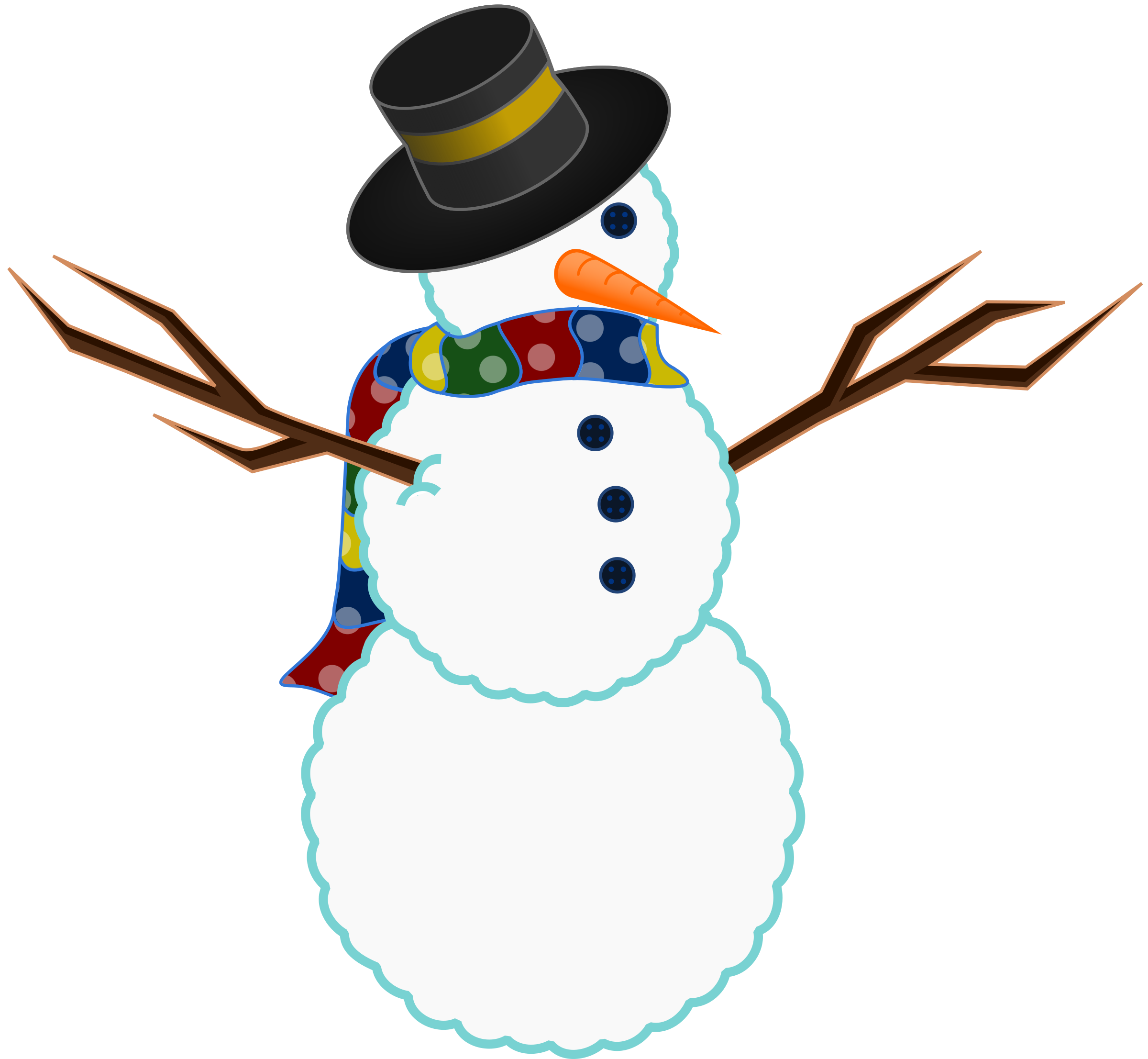 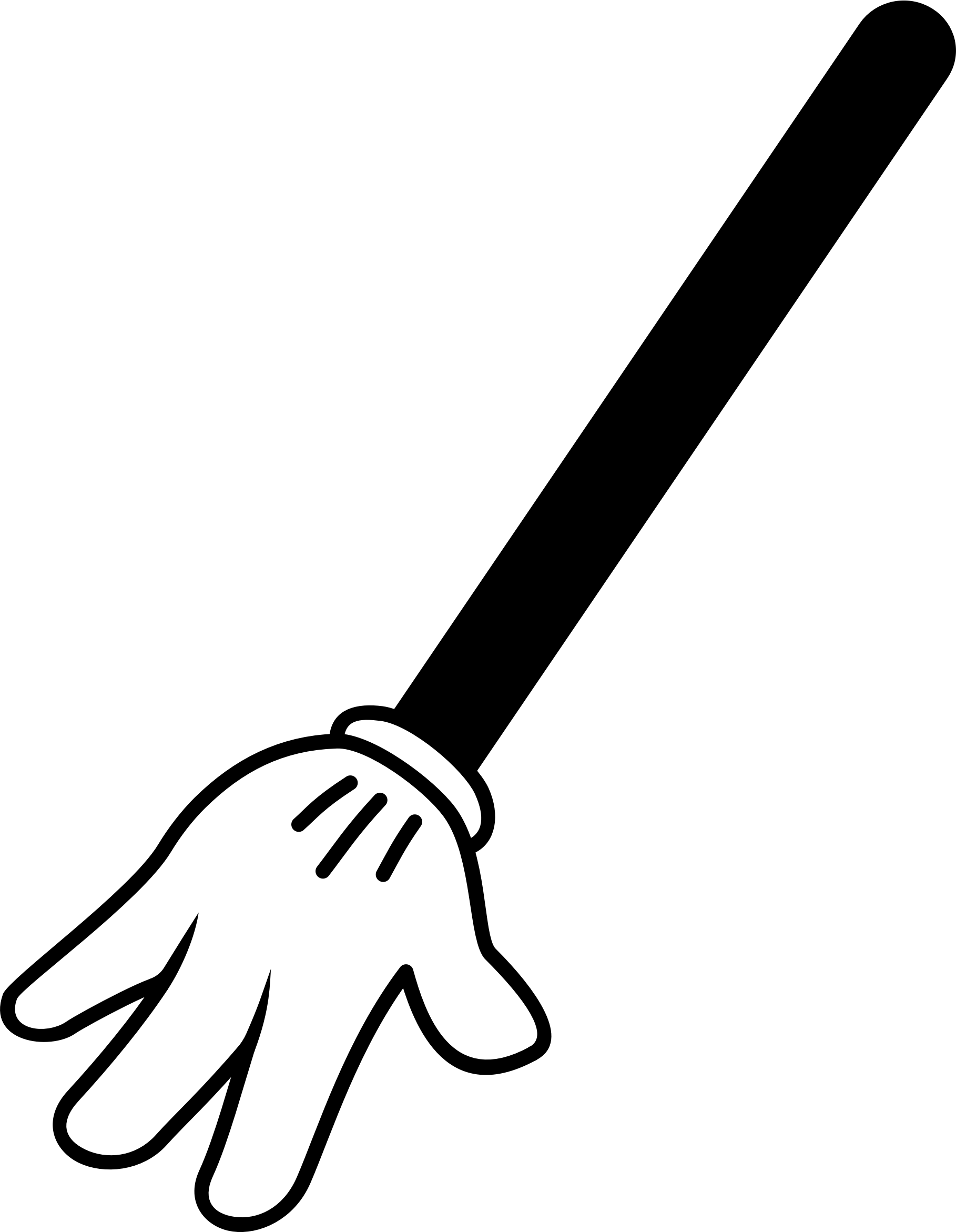 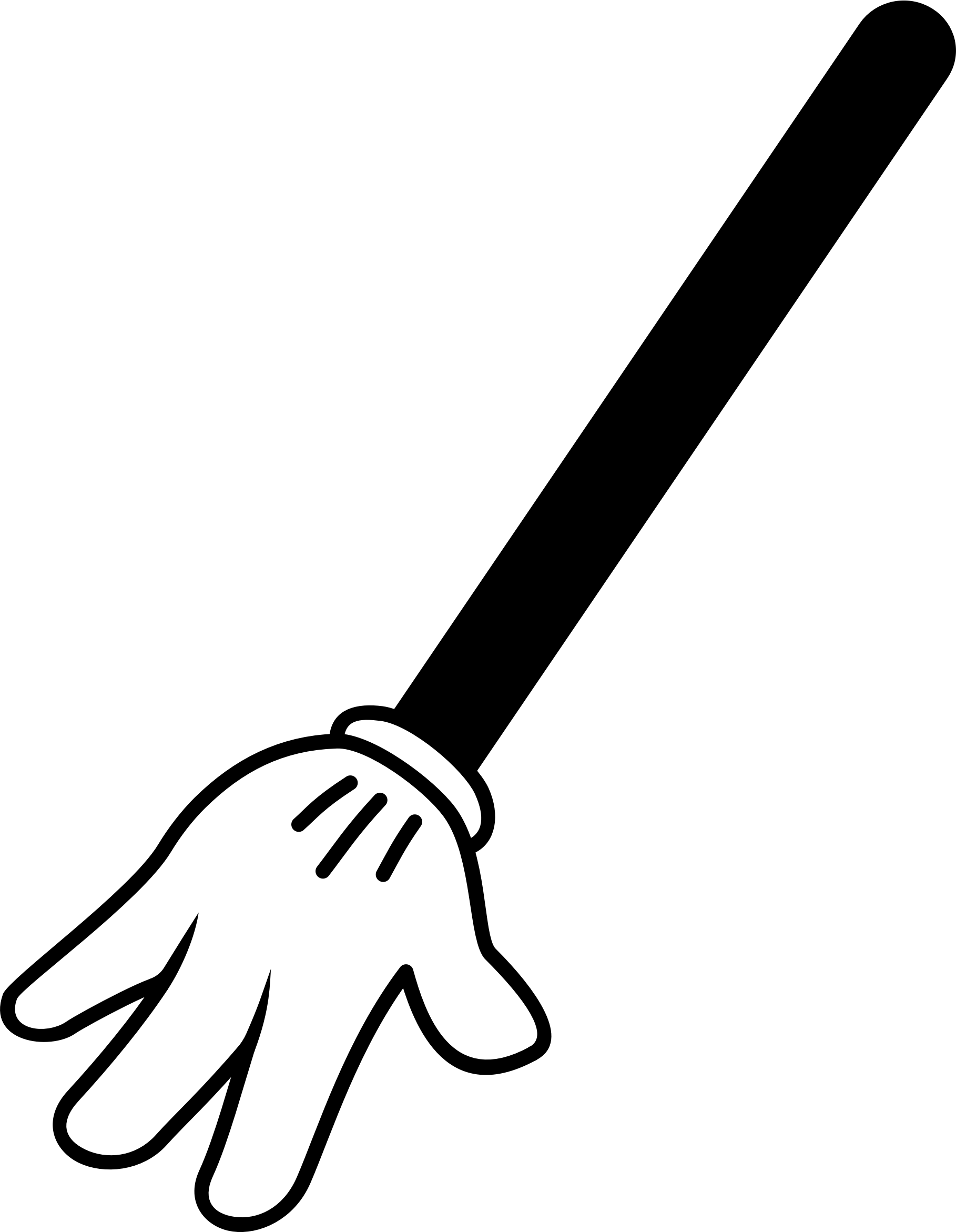 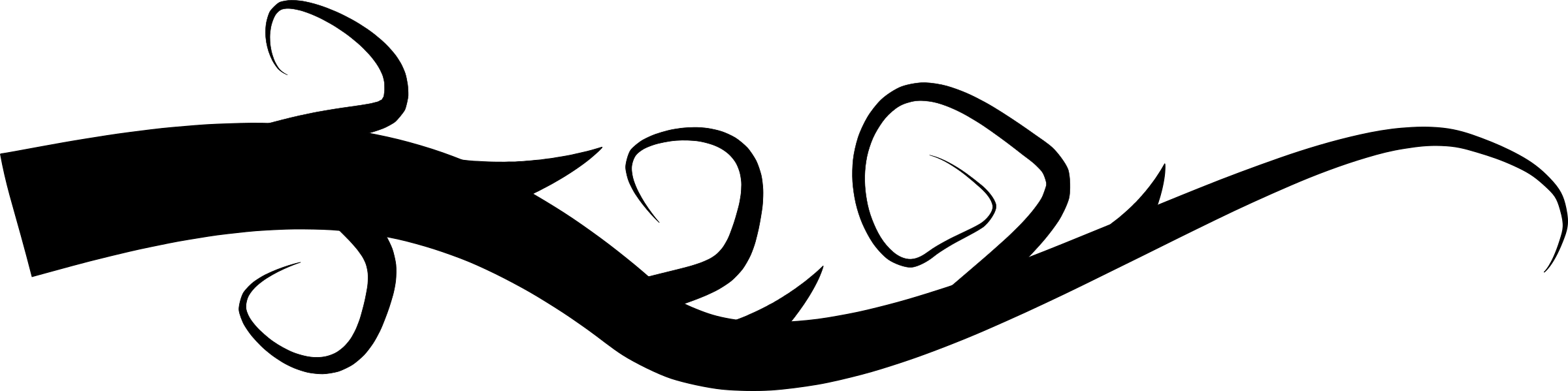 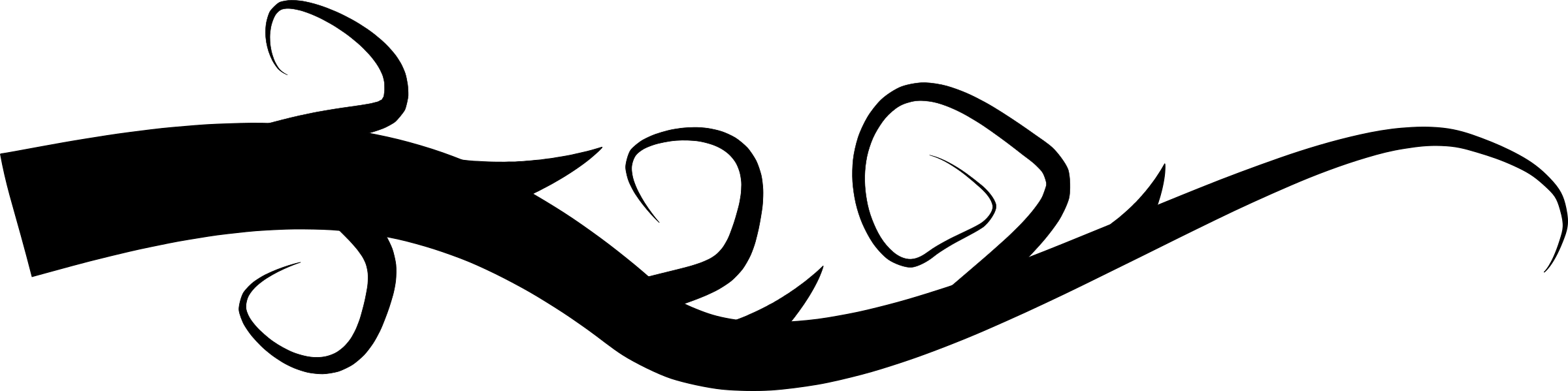 Feet
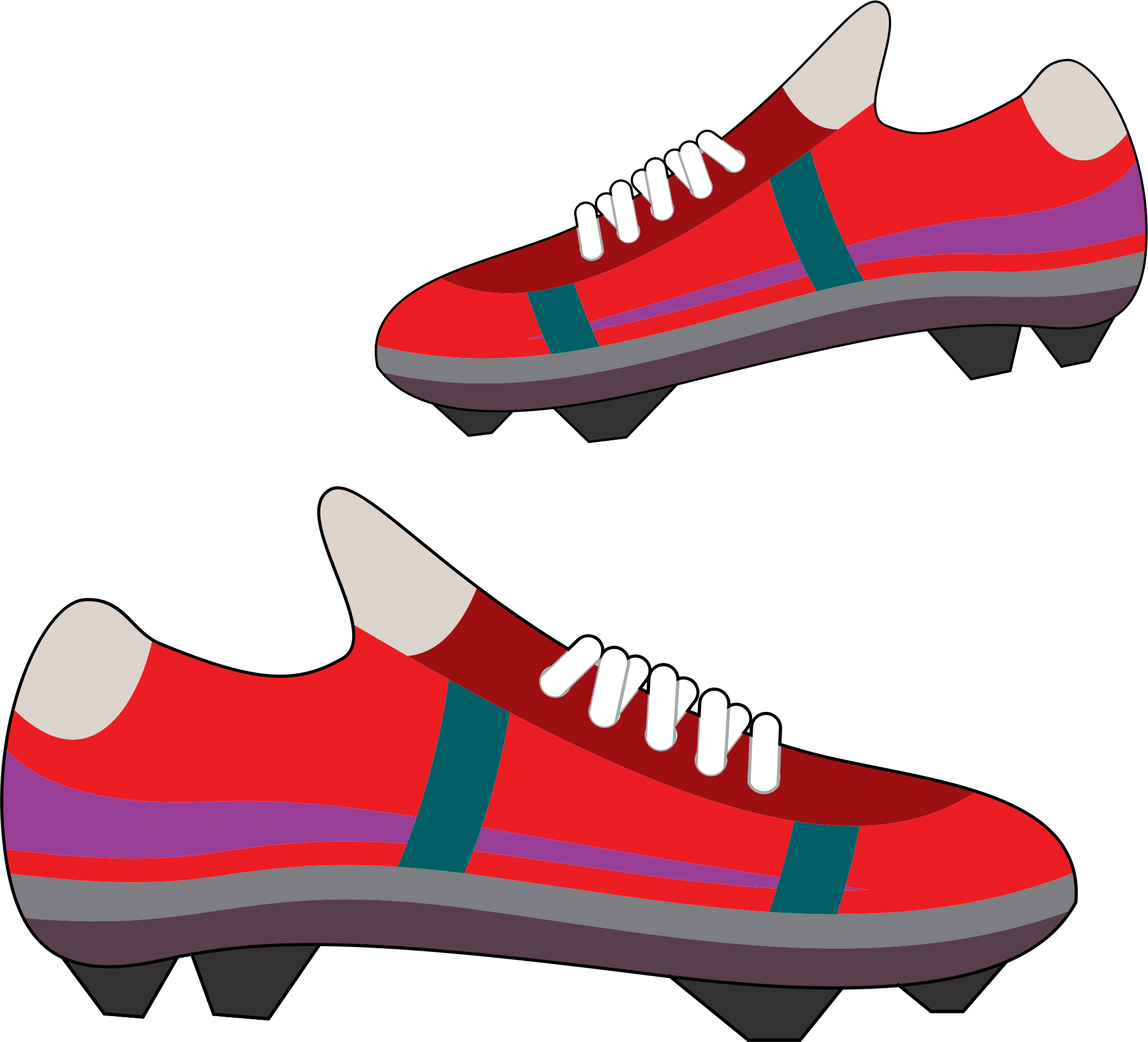 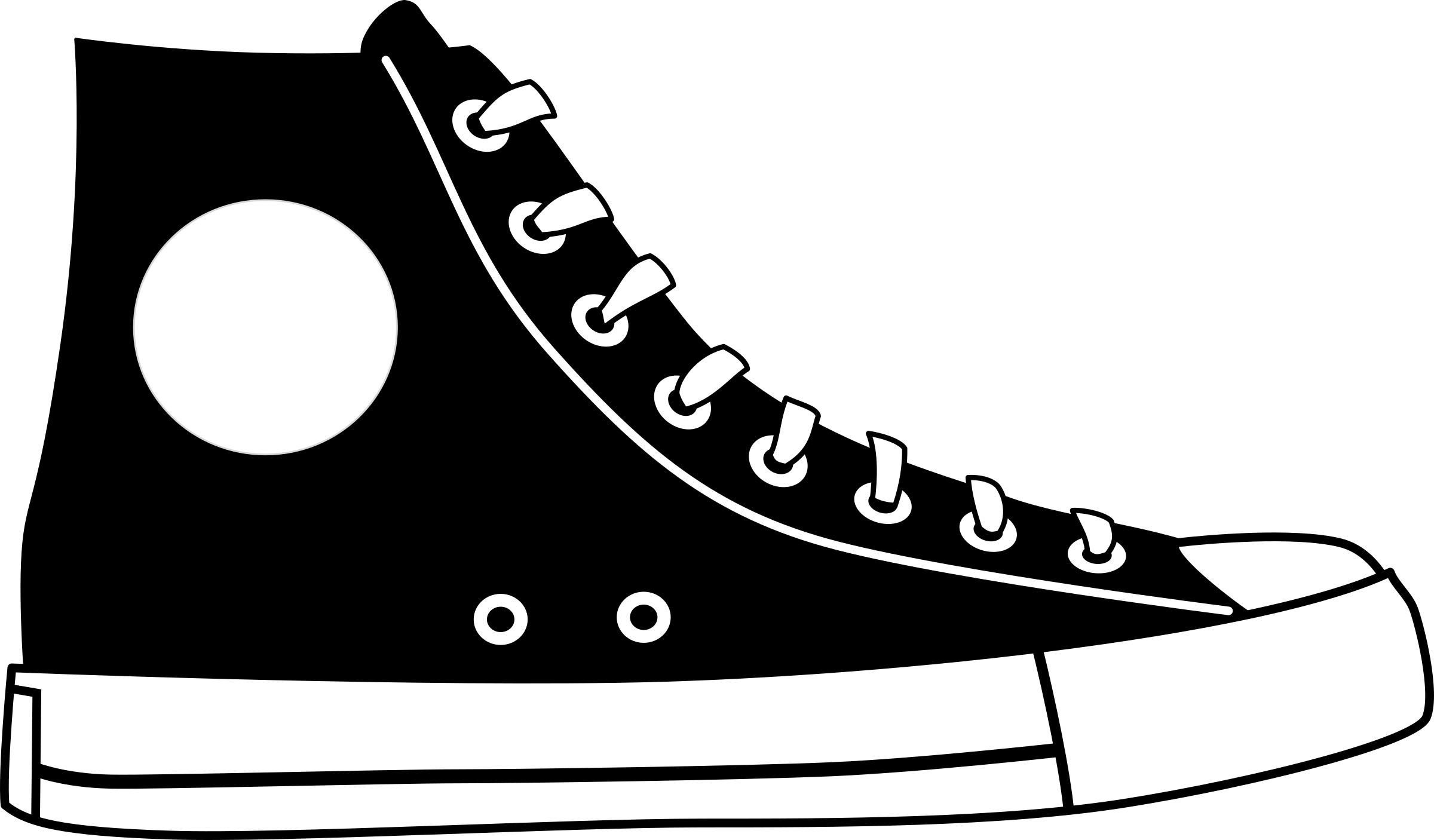 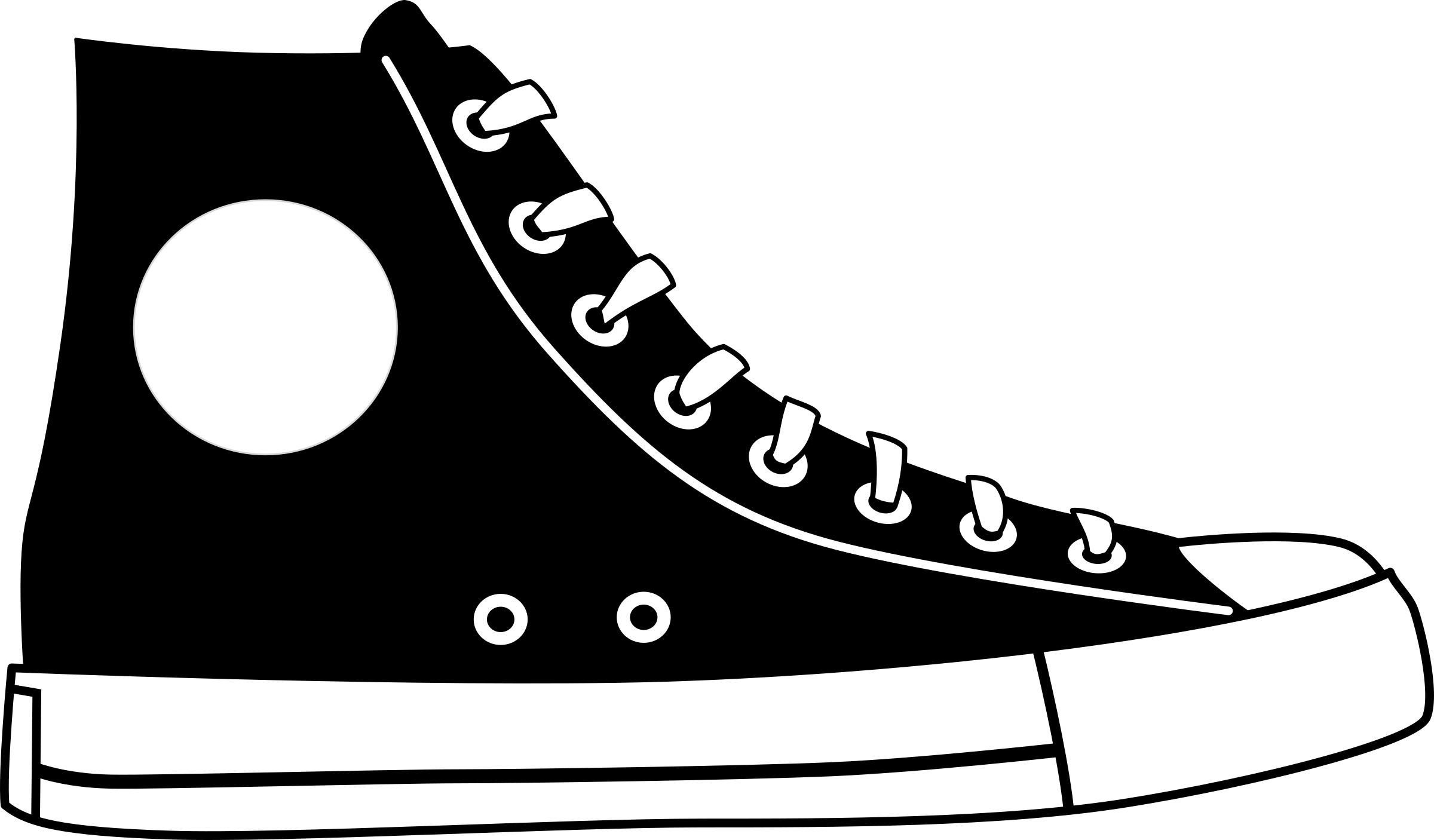 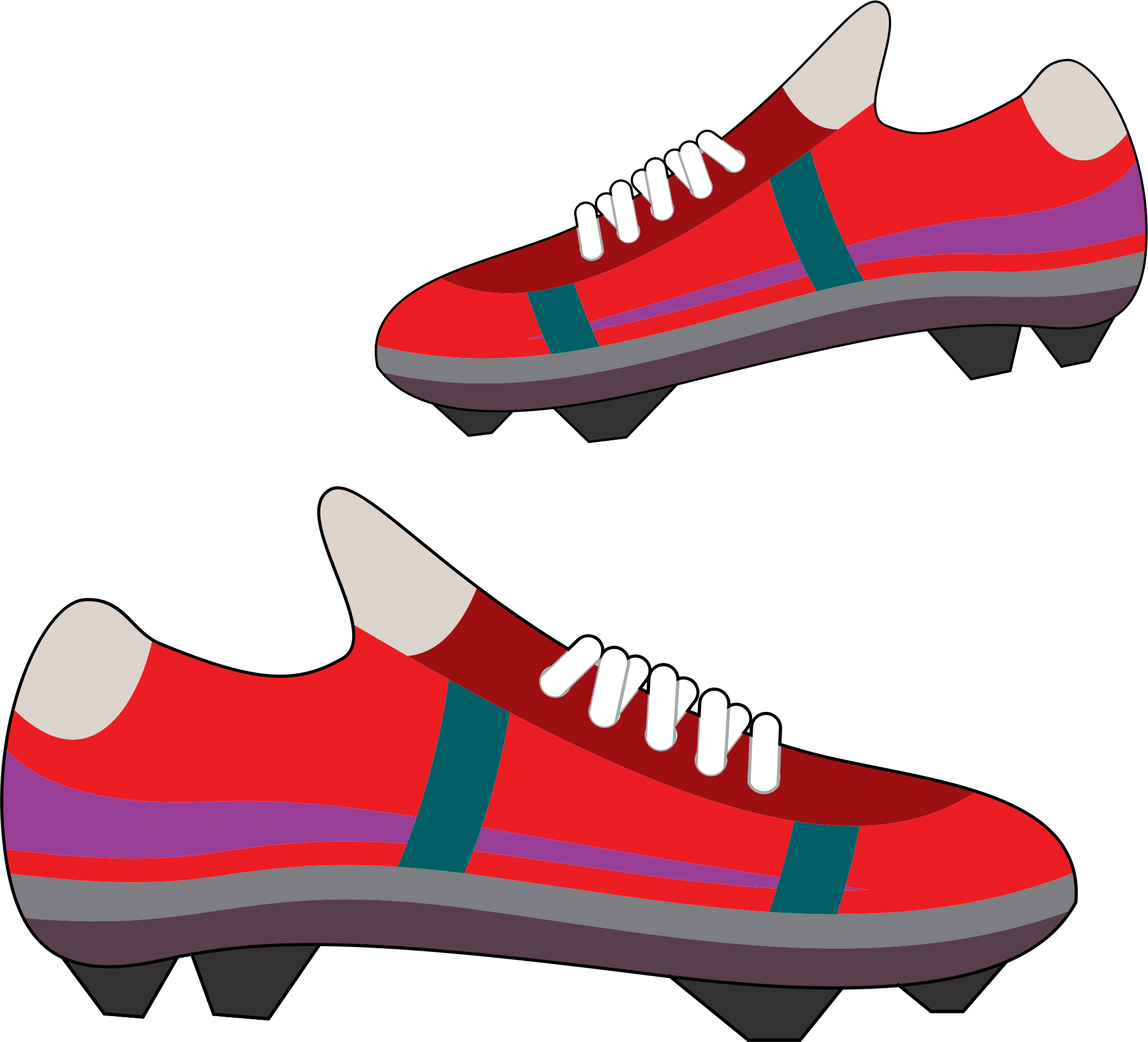 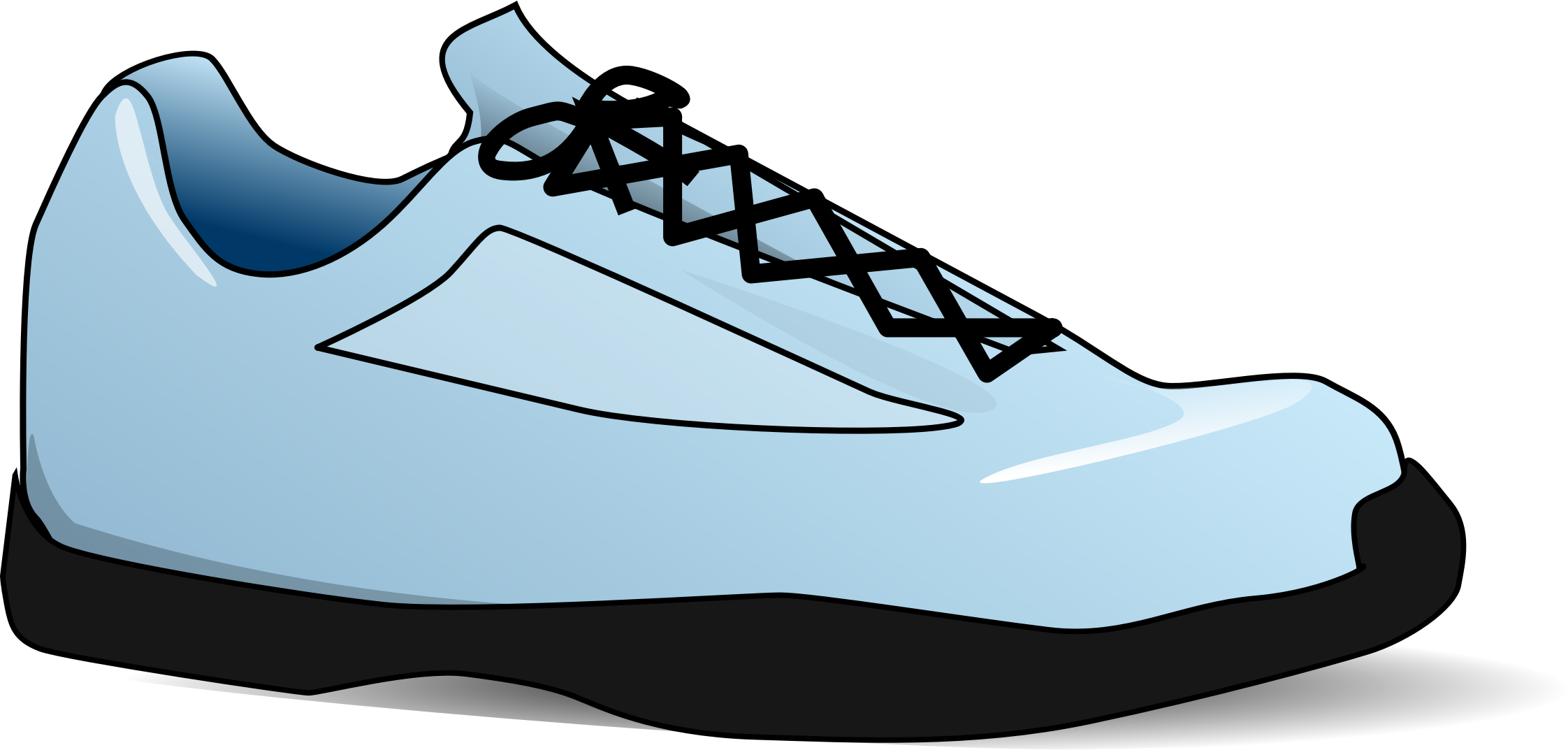 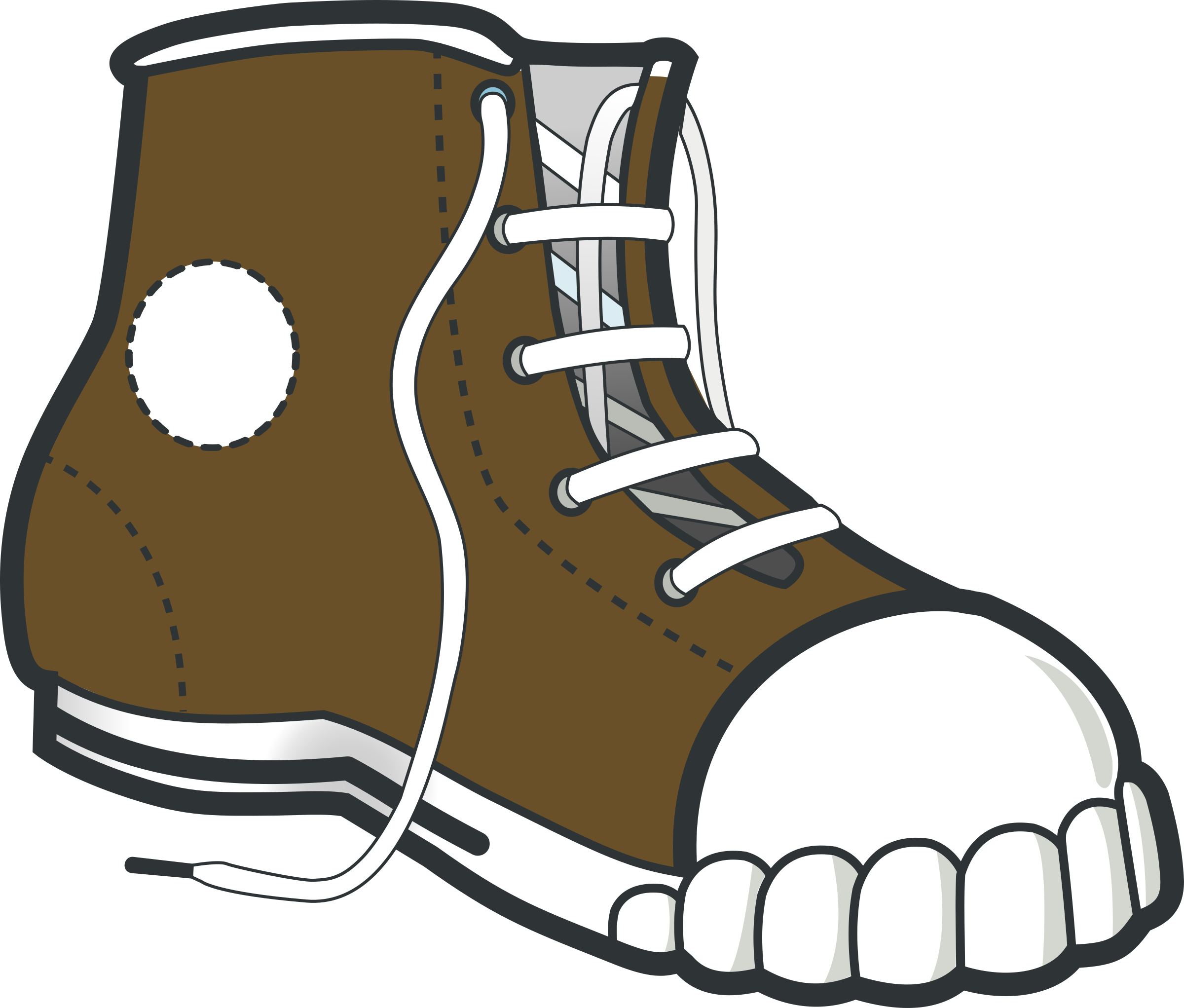 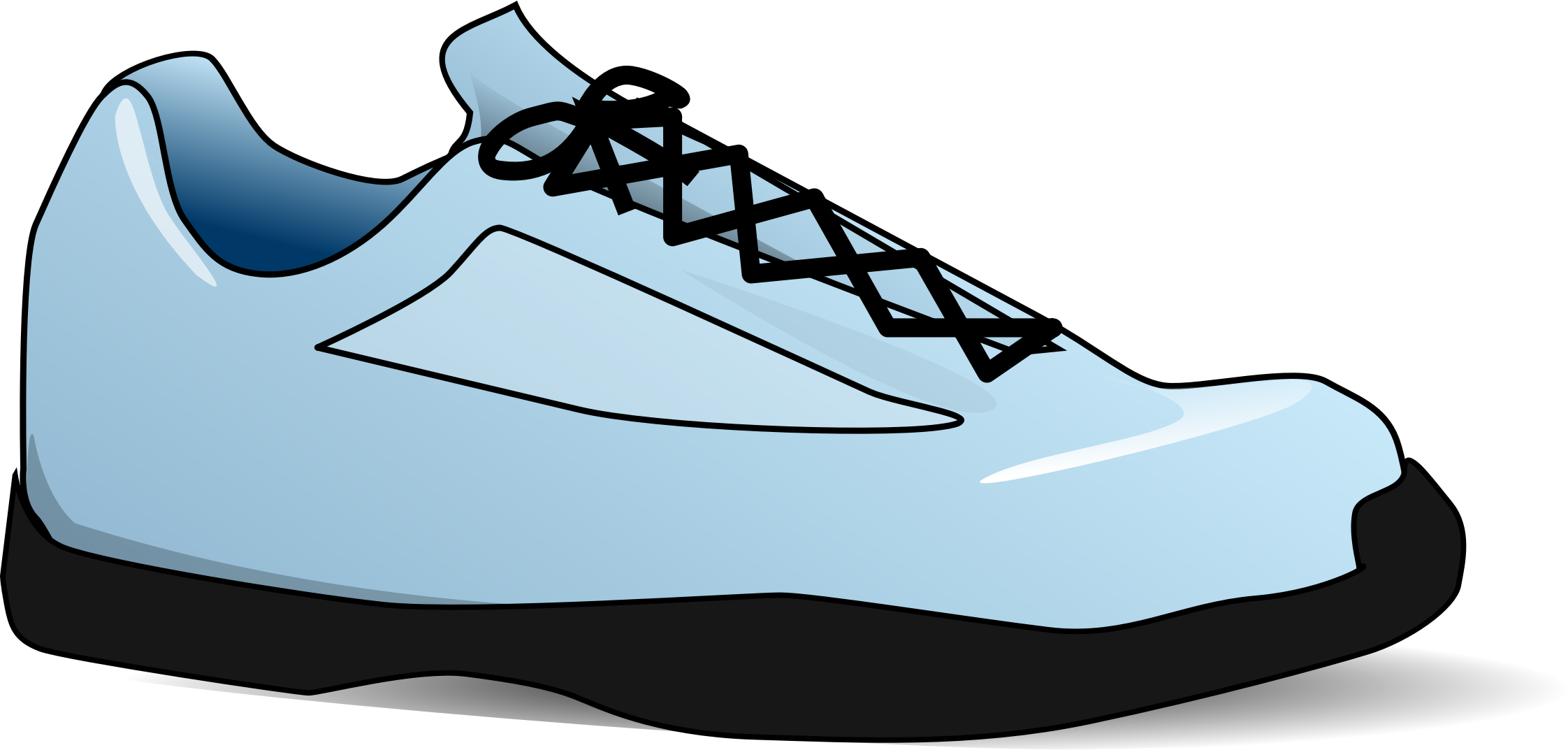 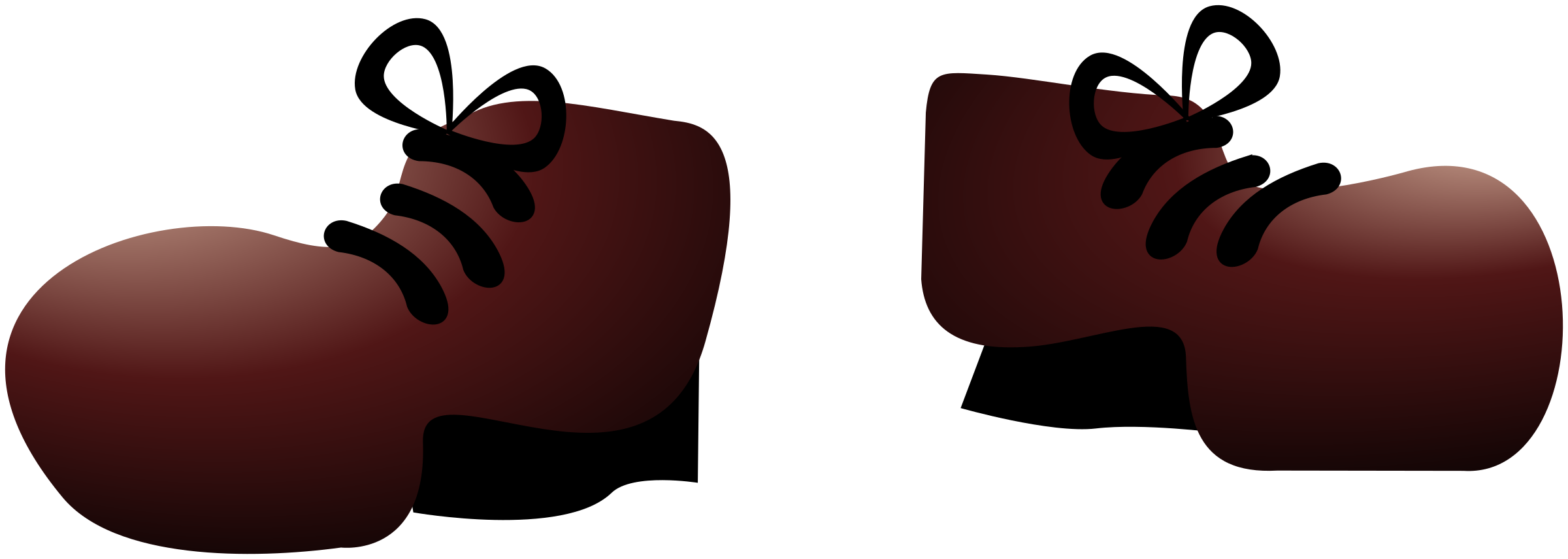 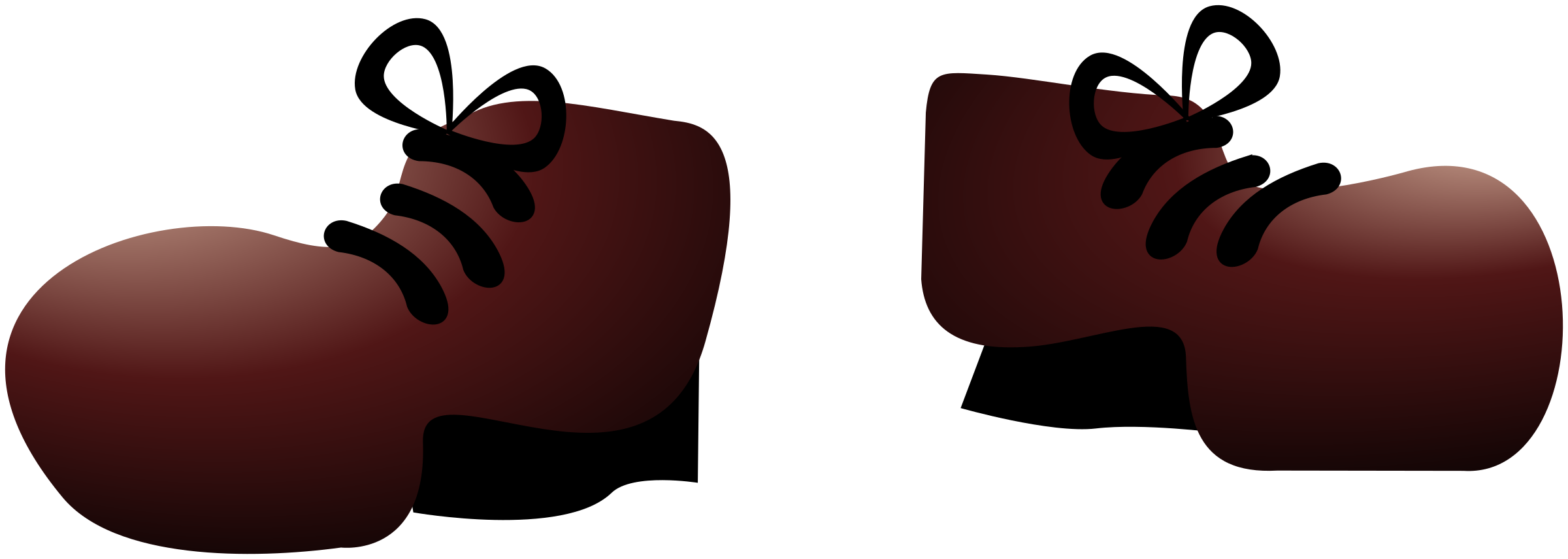 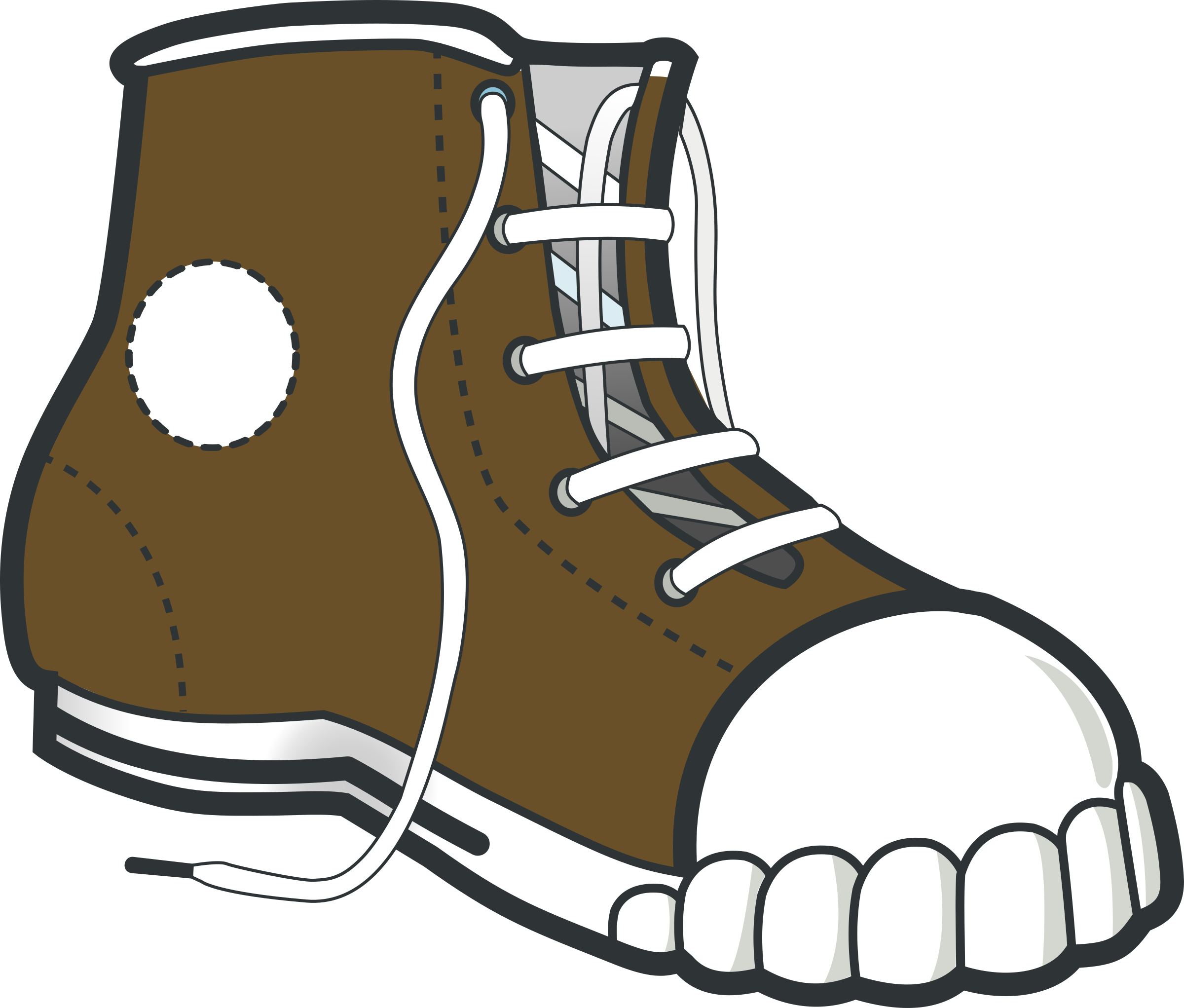 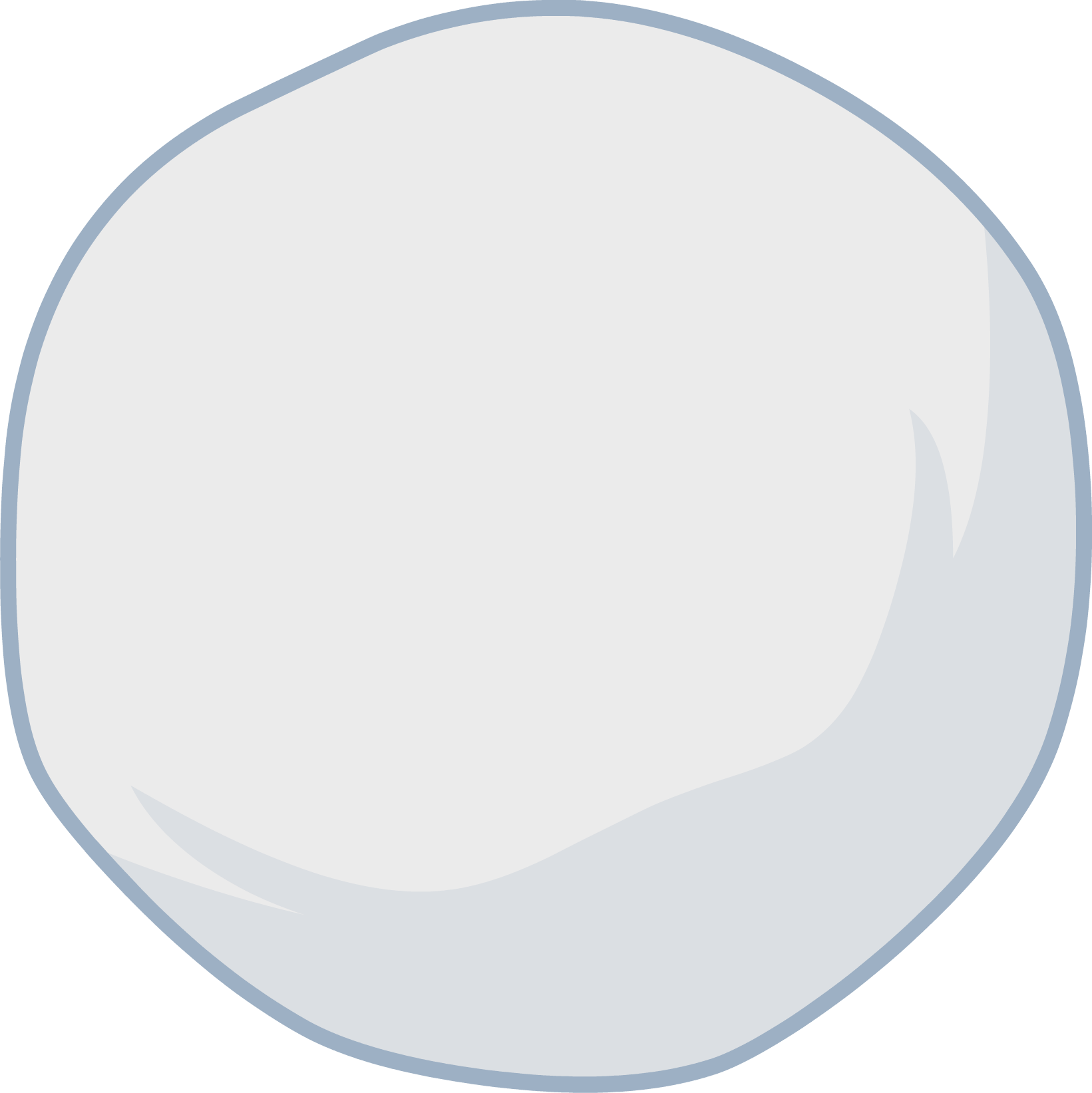 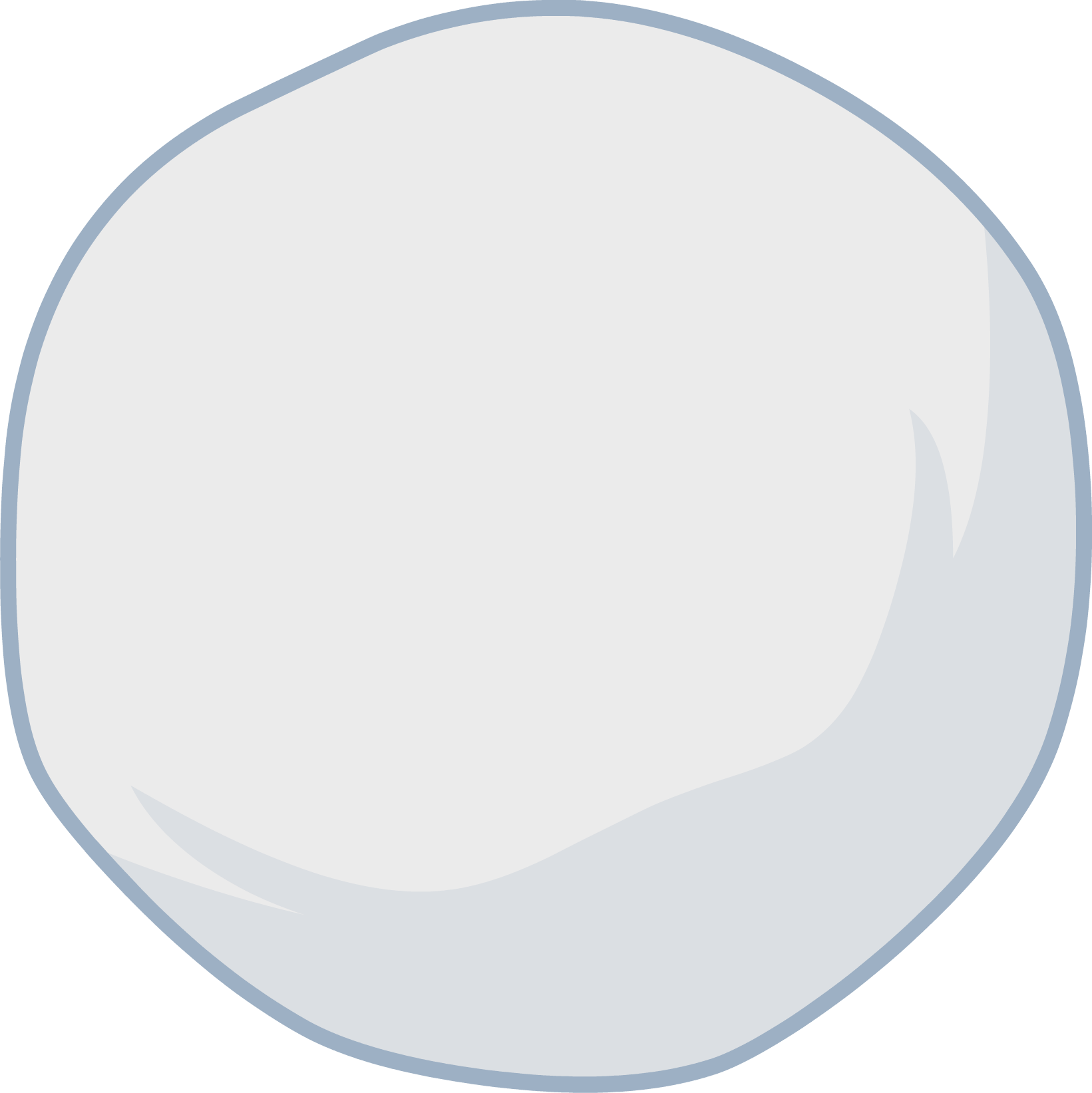 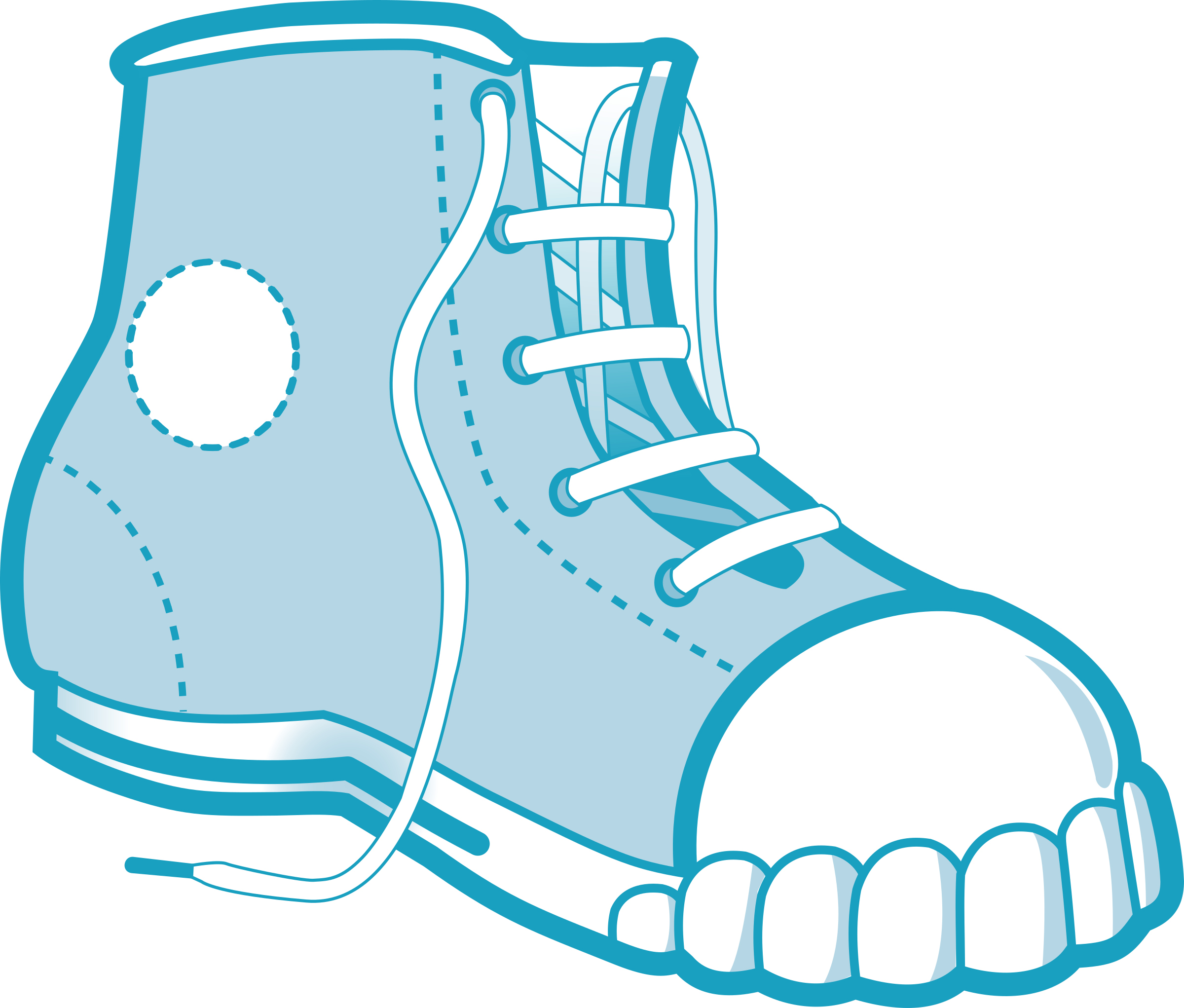 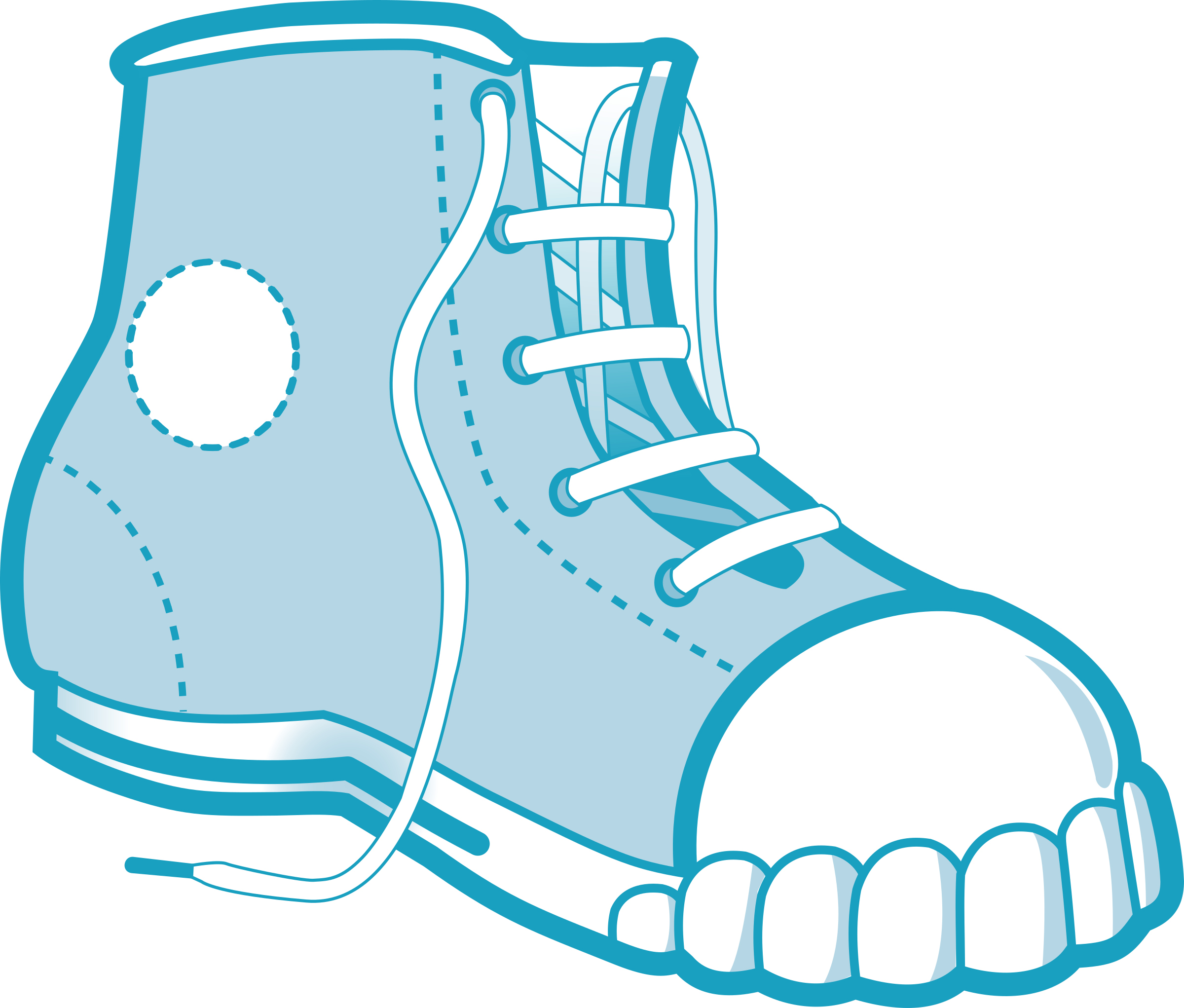 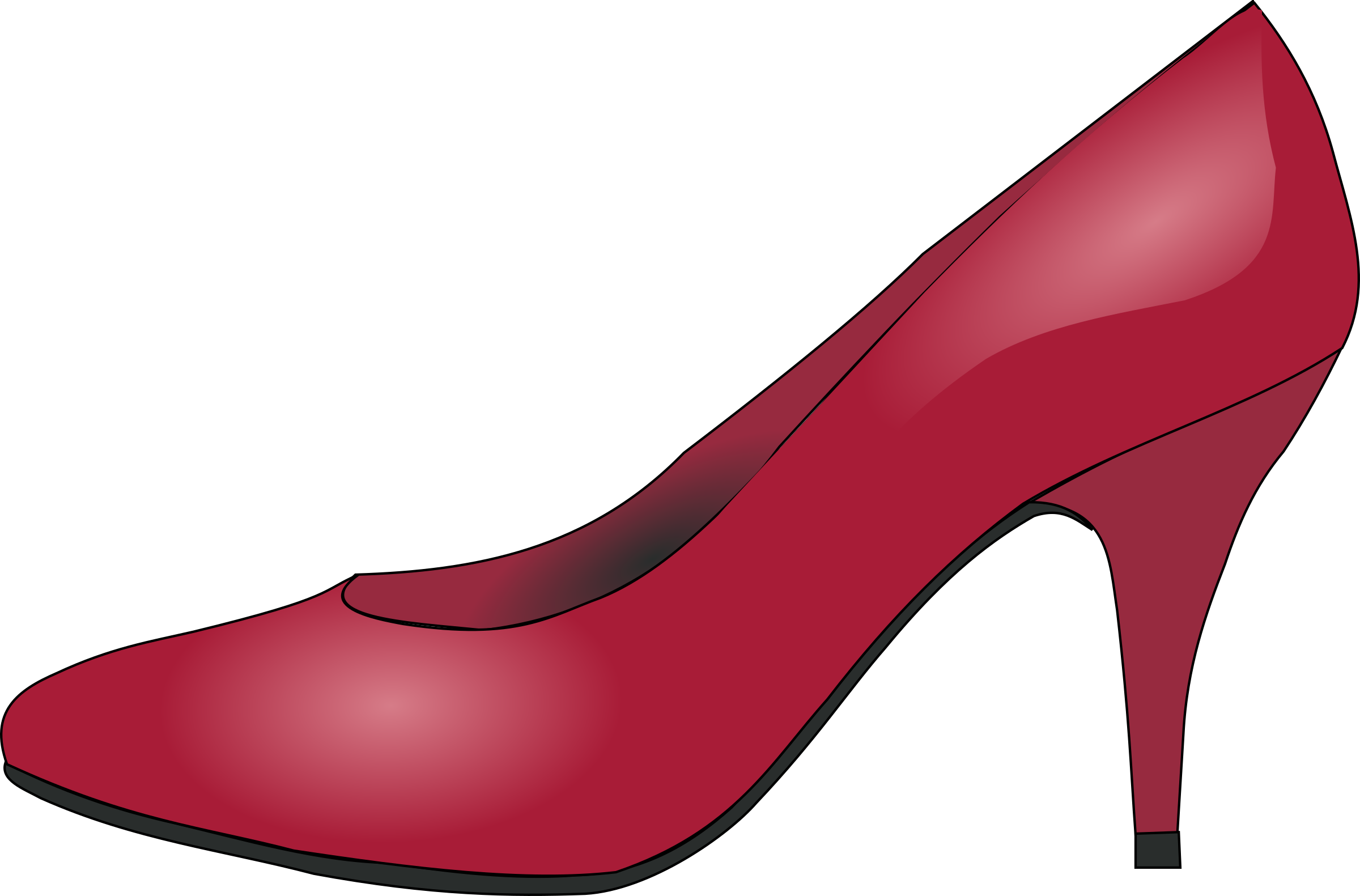 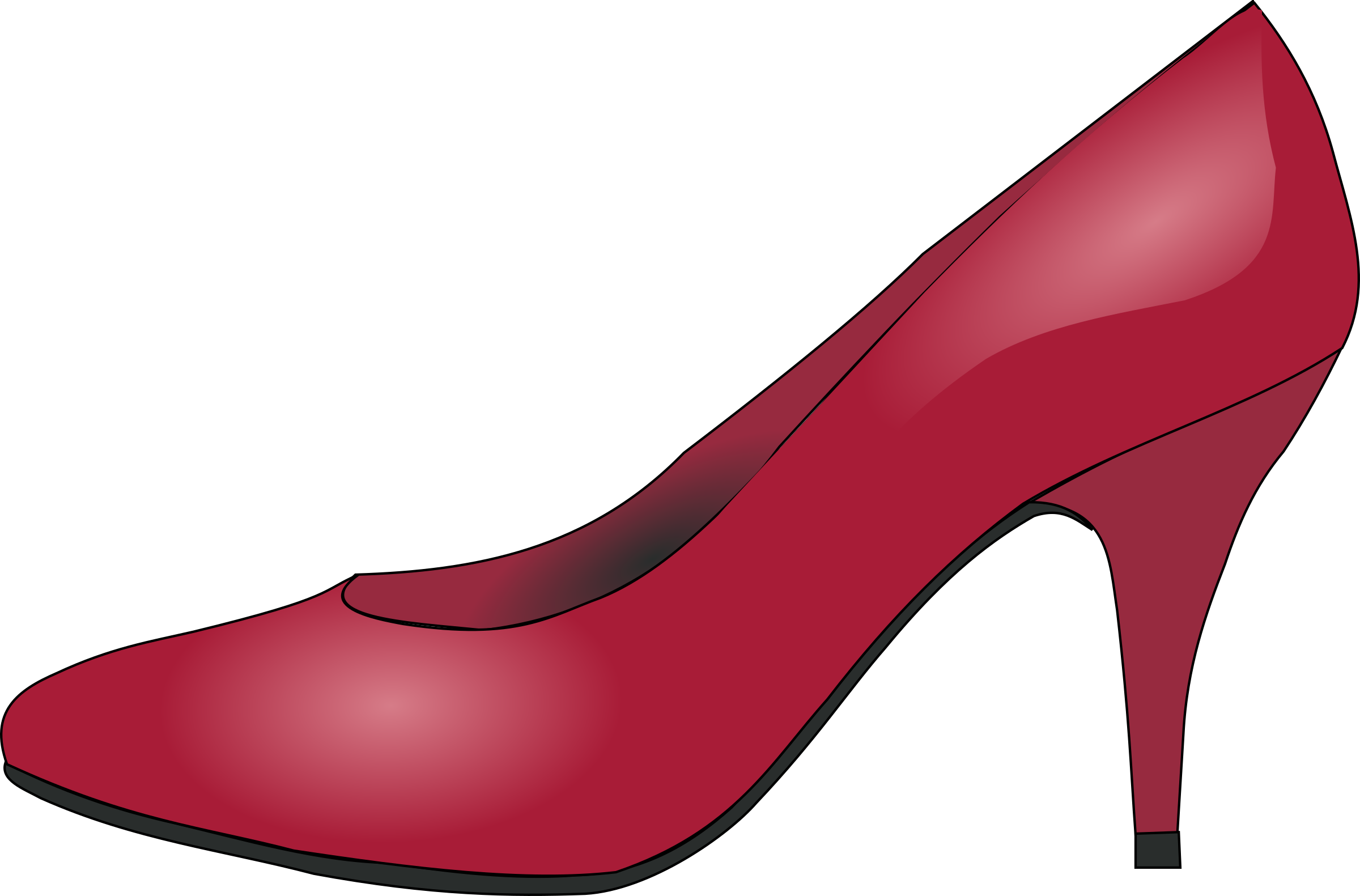 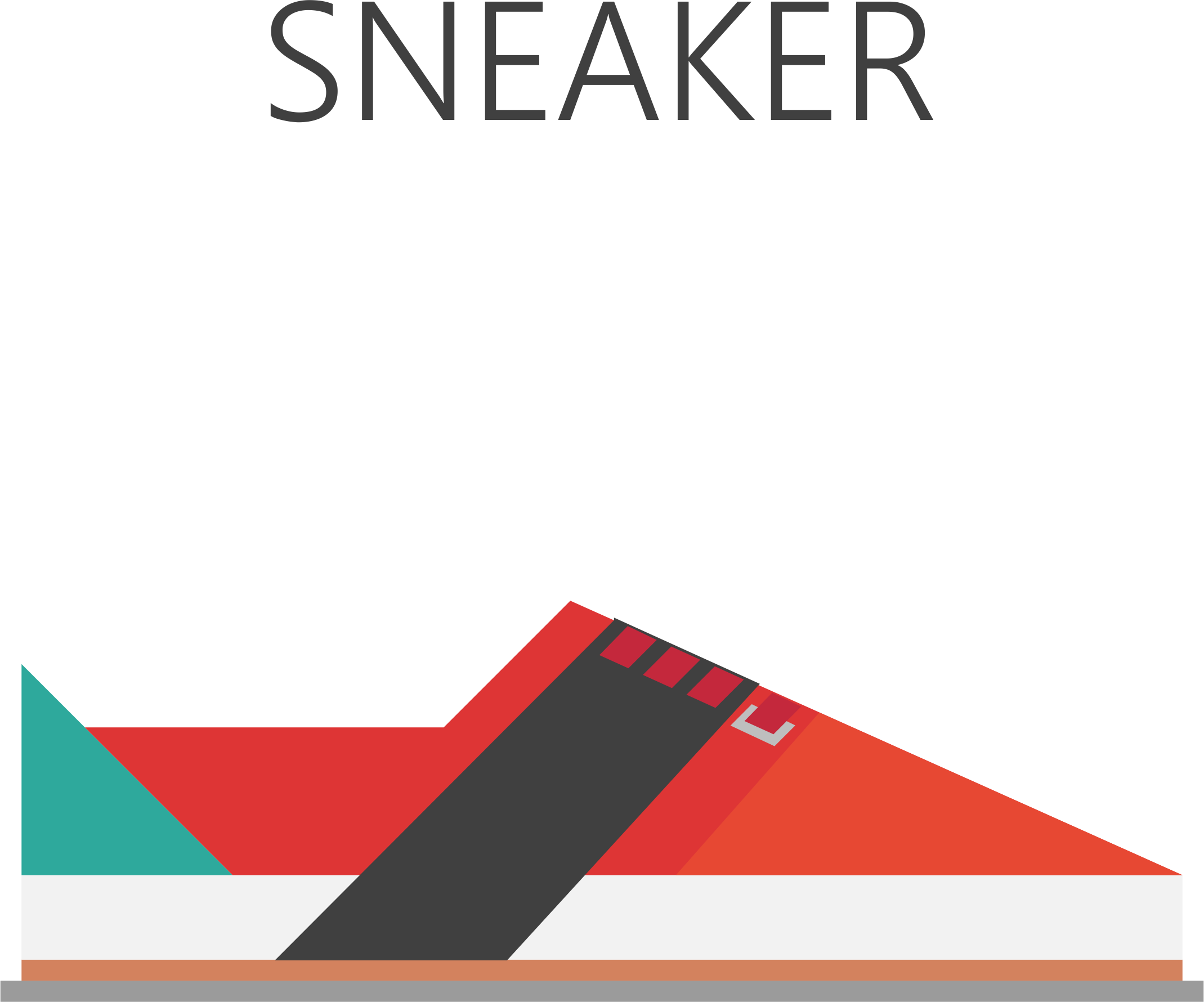 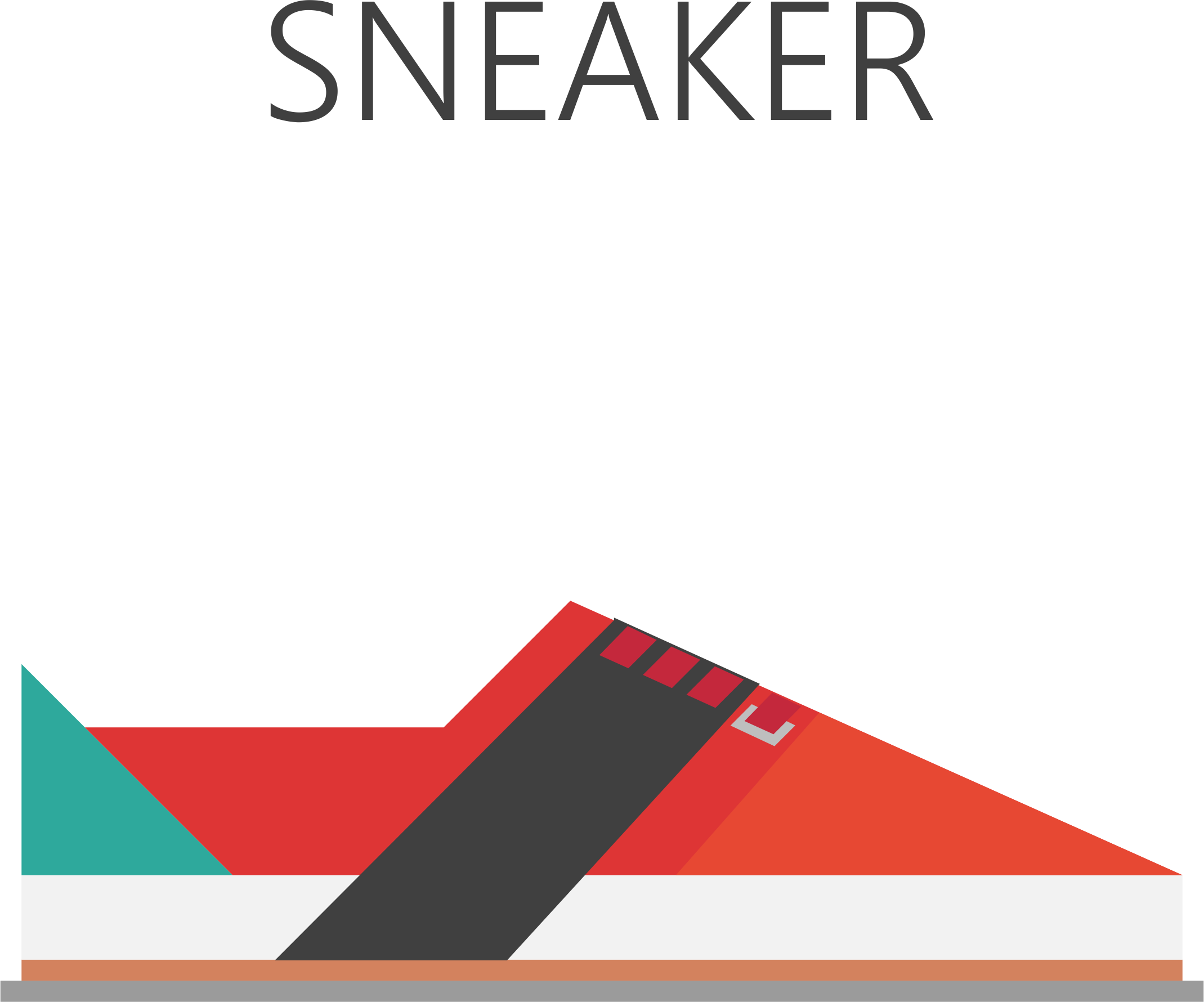 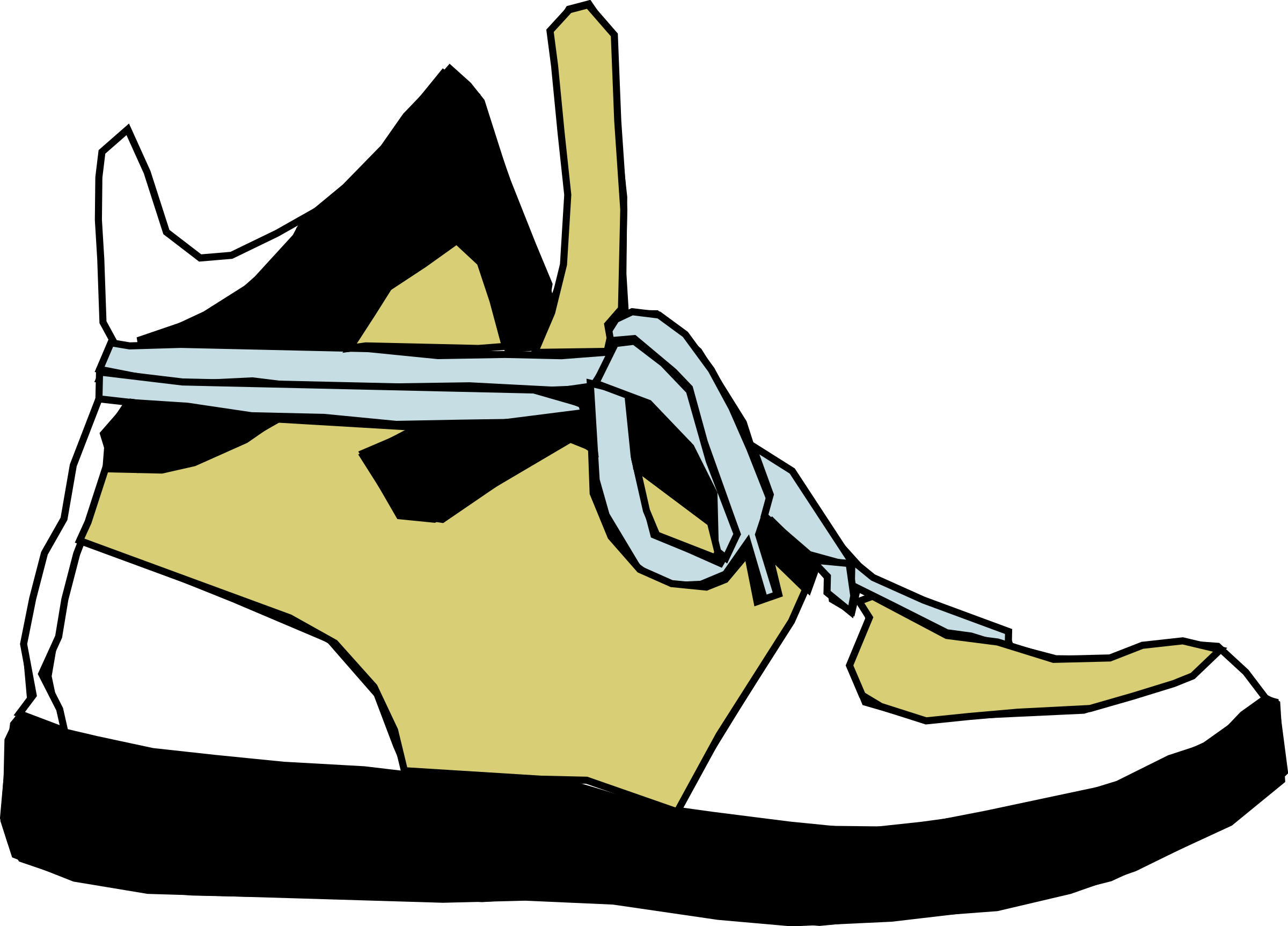 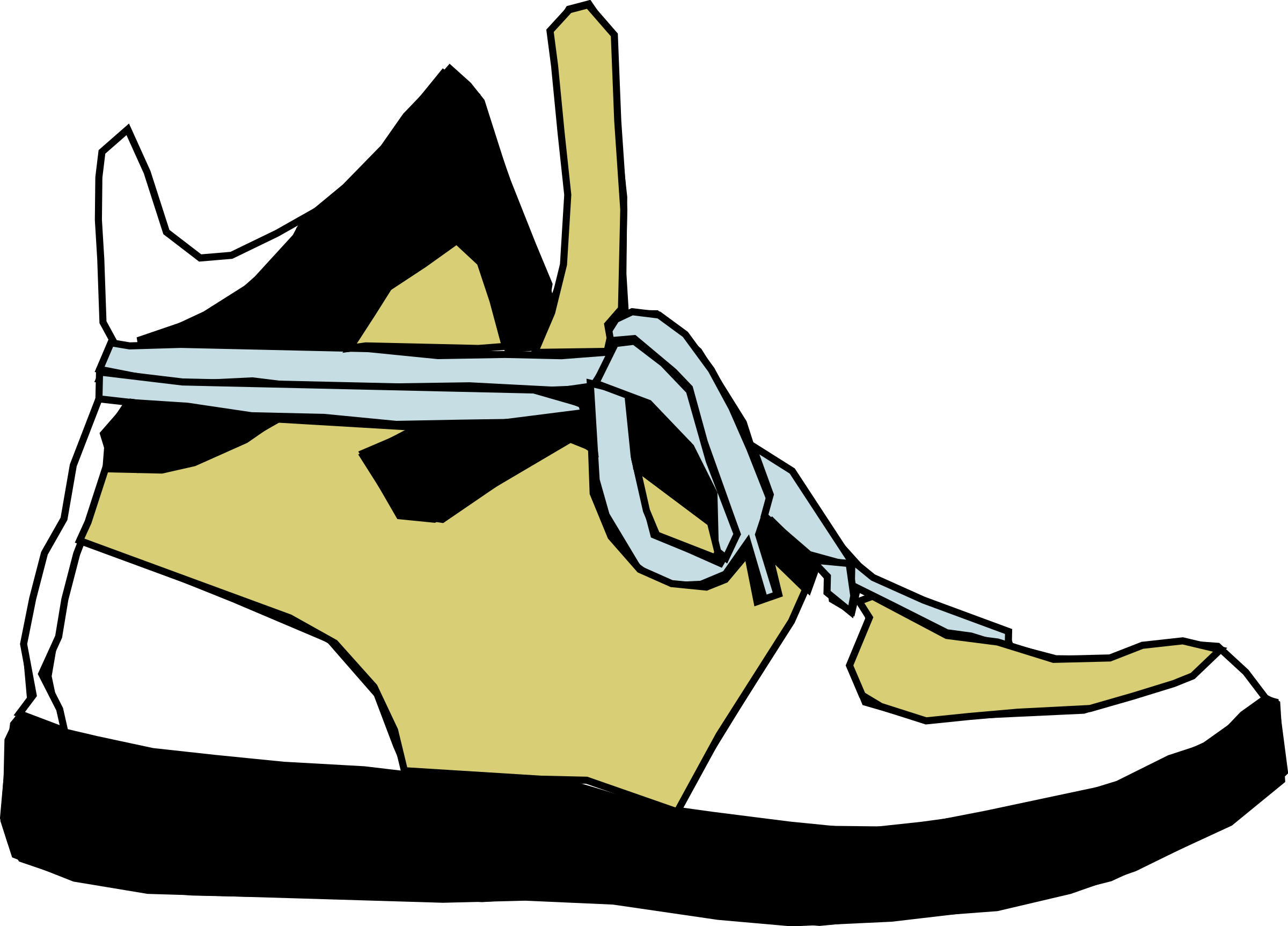 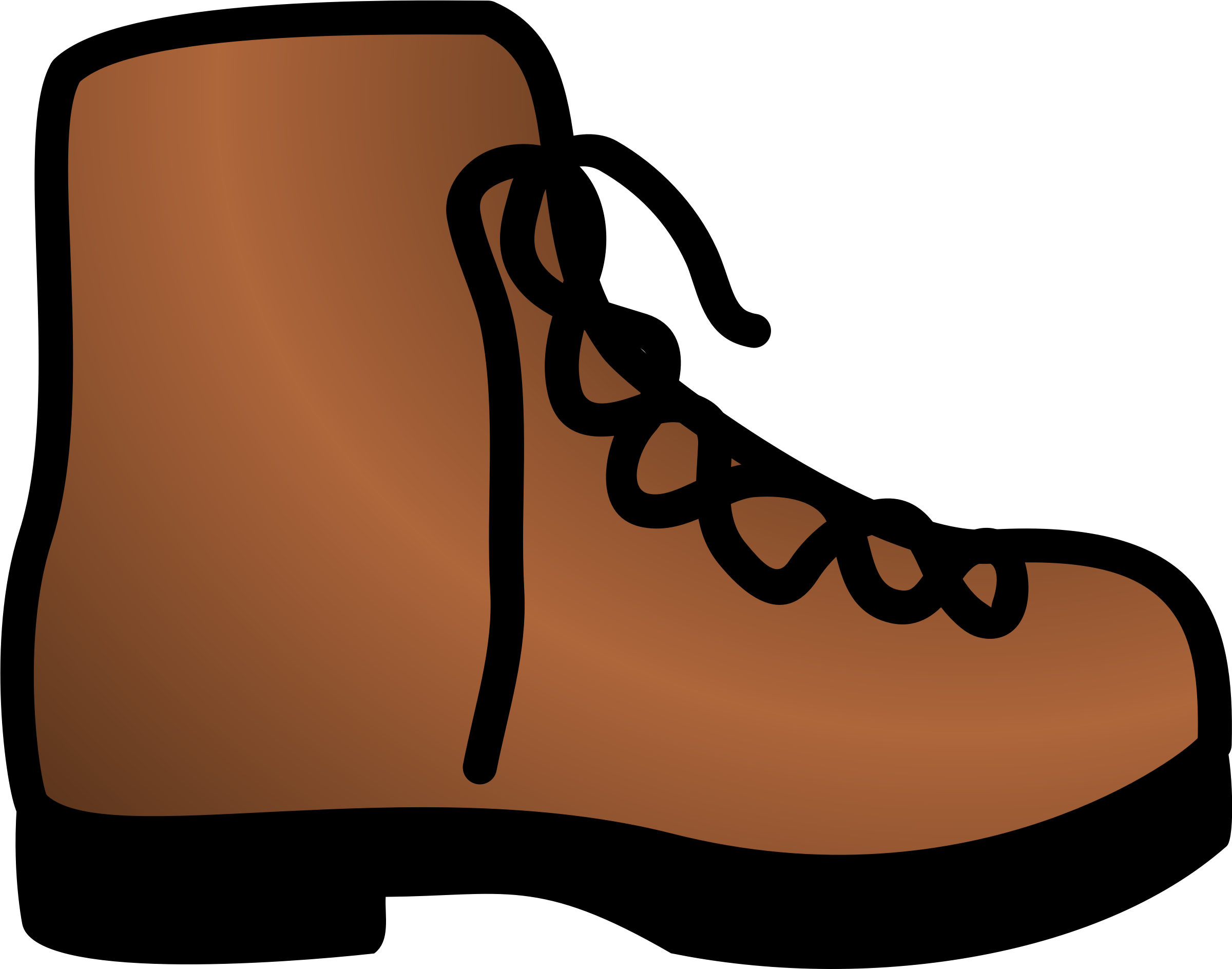 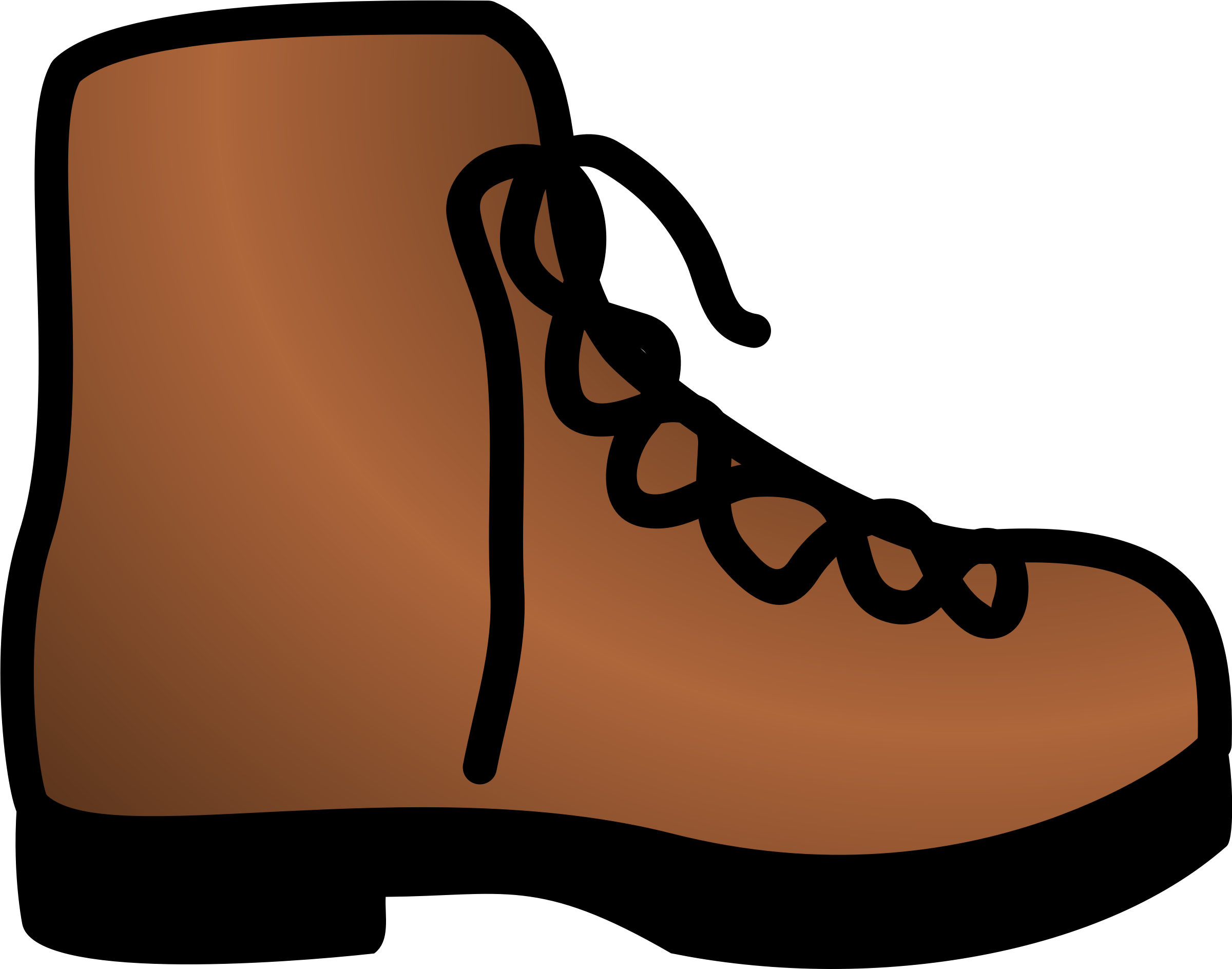 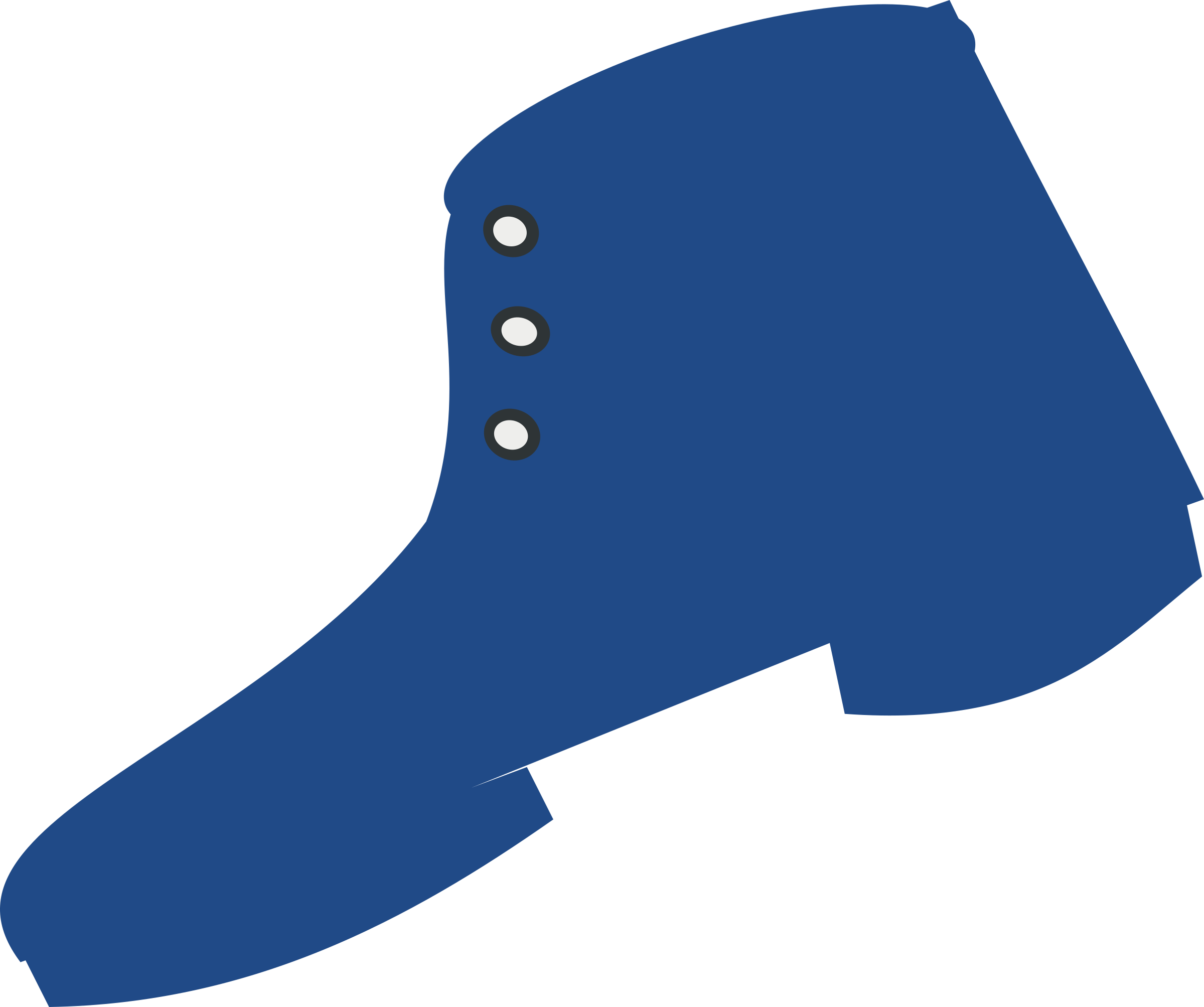 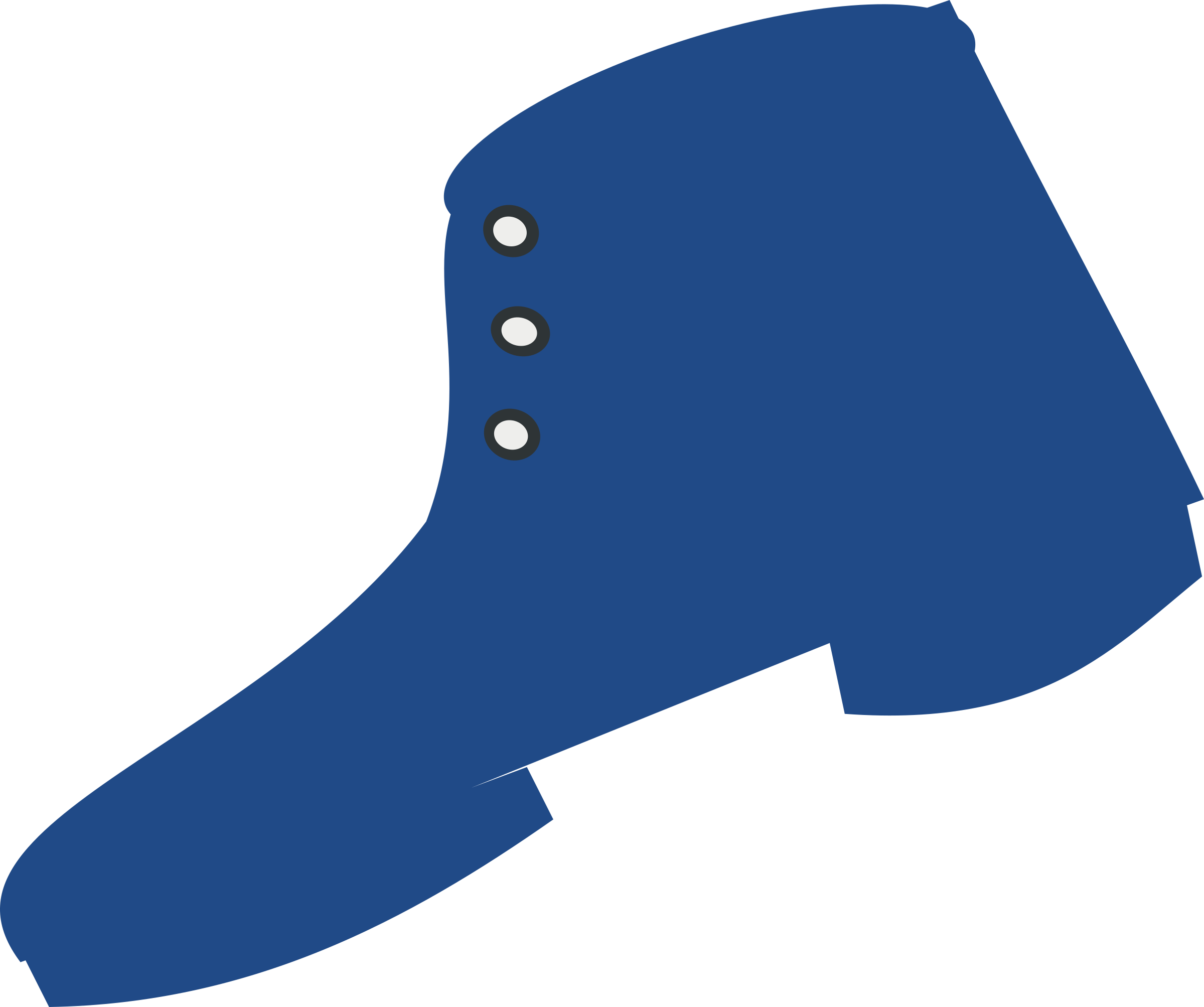 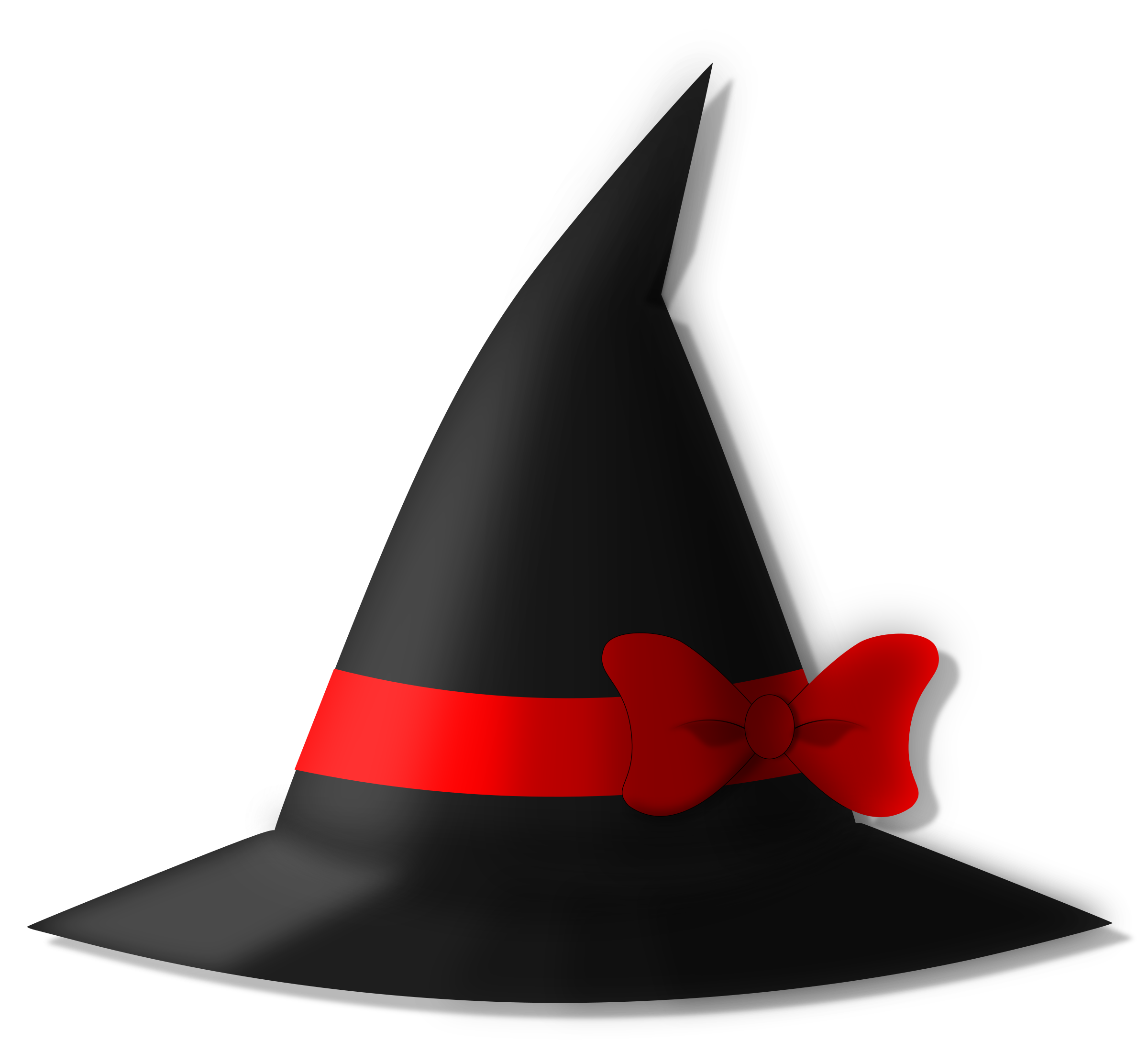 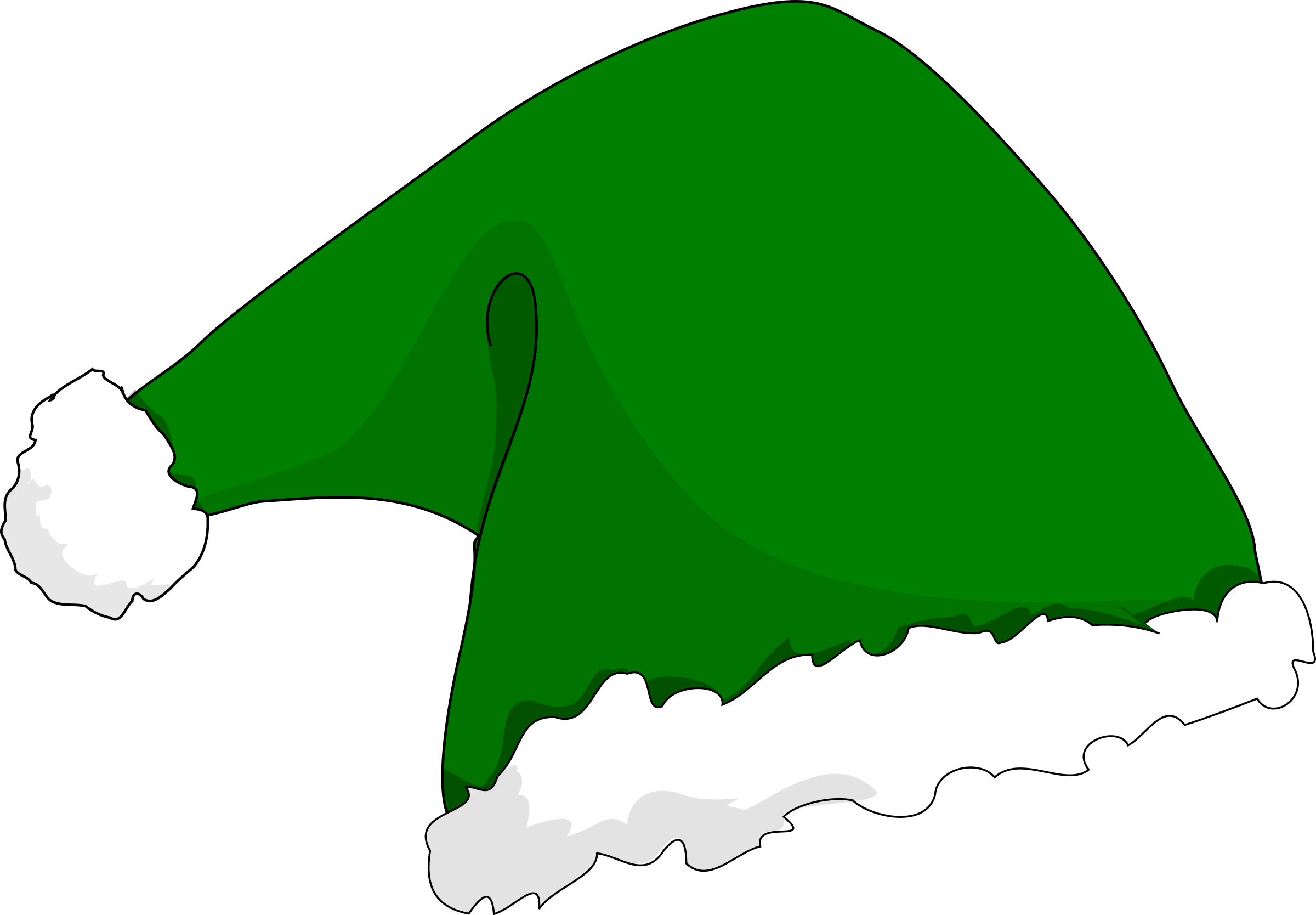 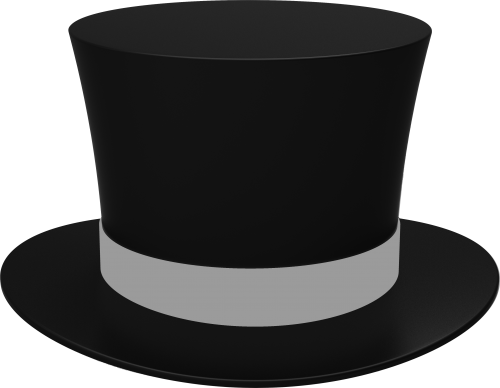 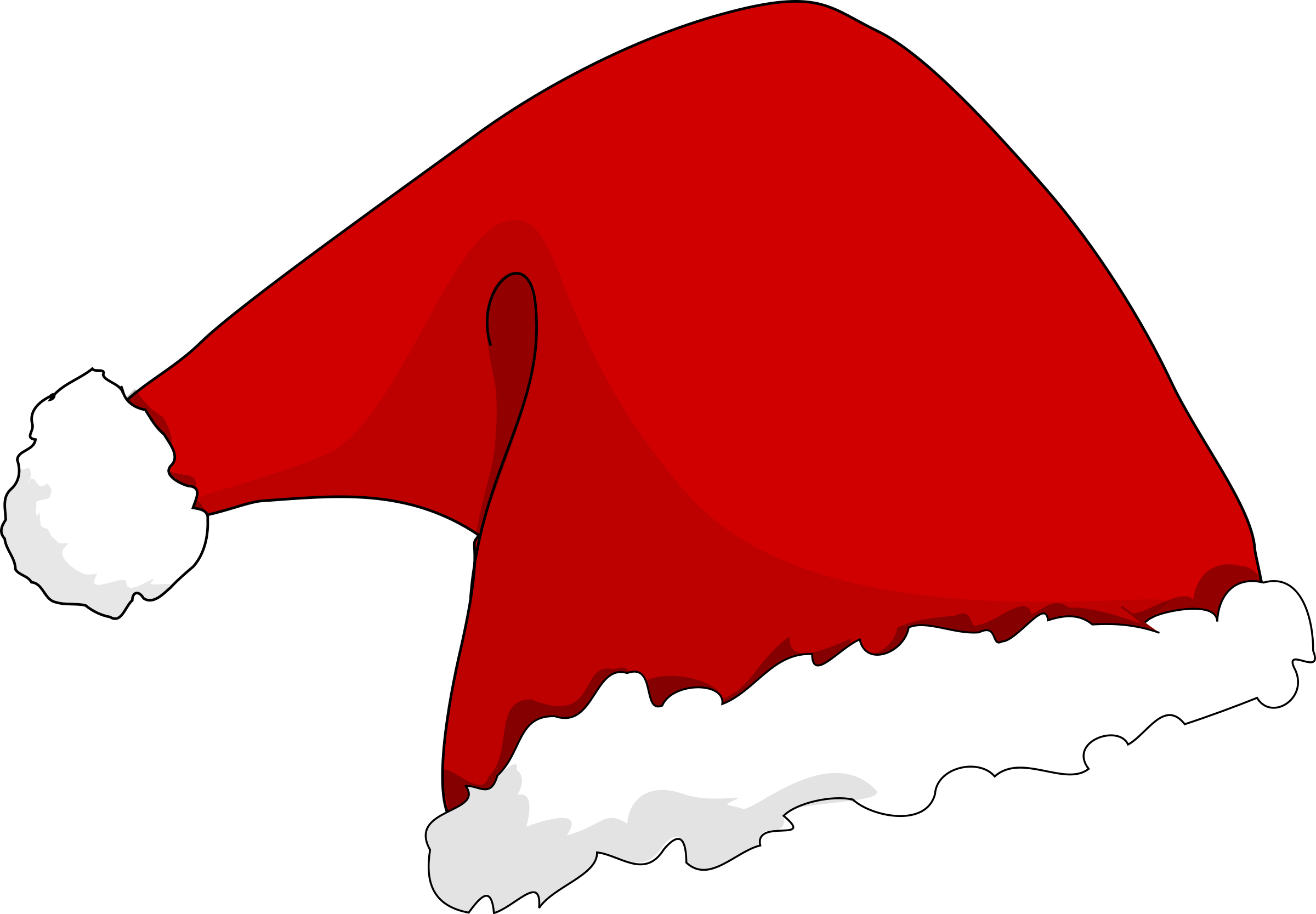 Hats
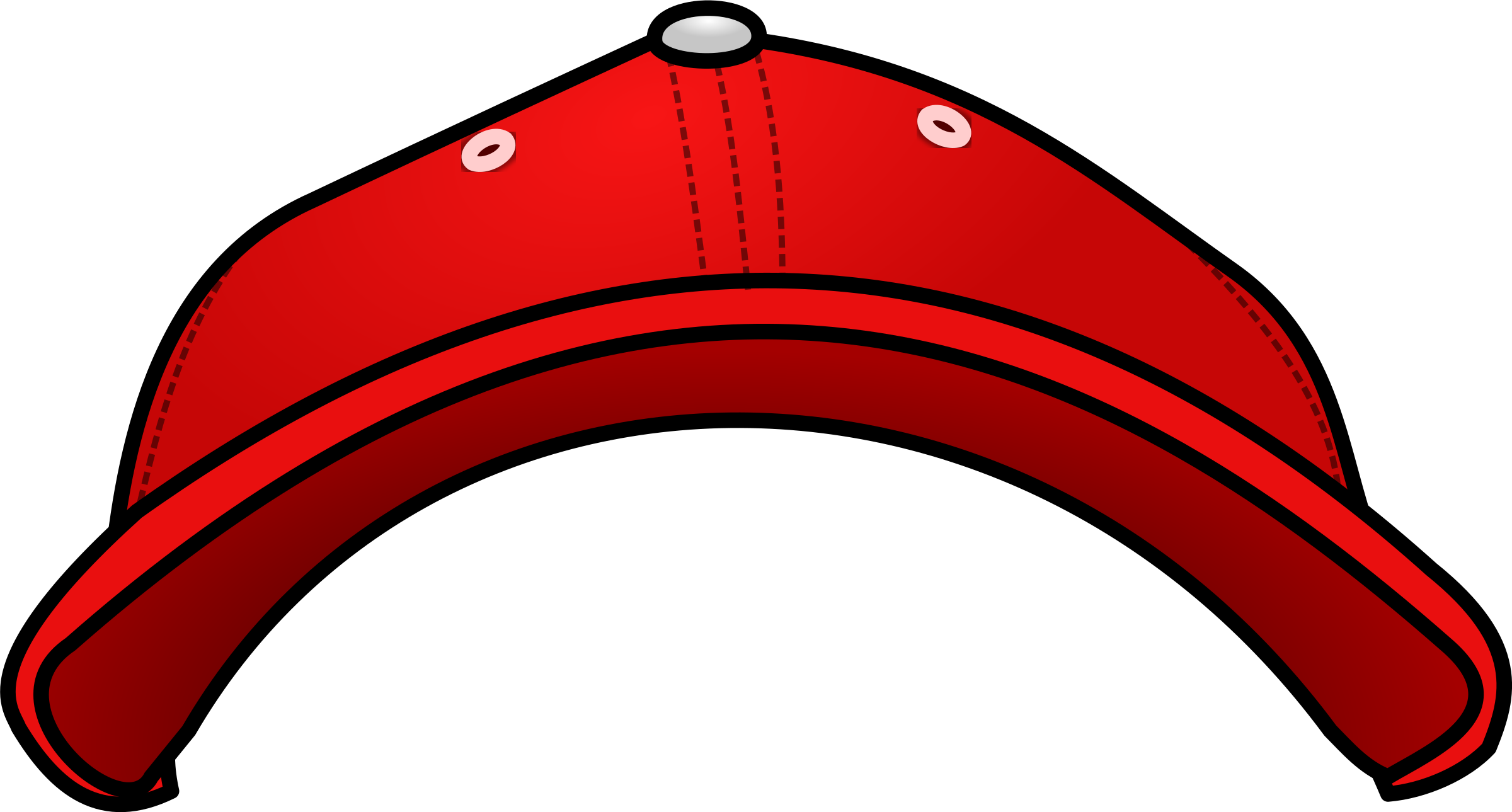 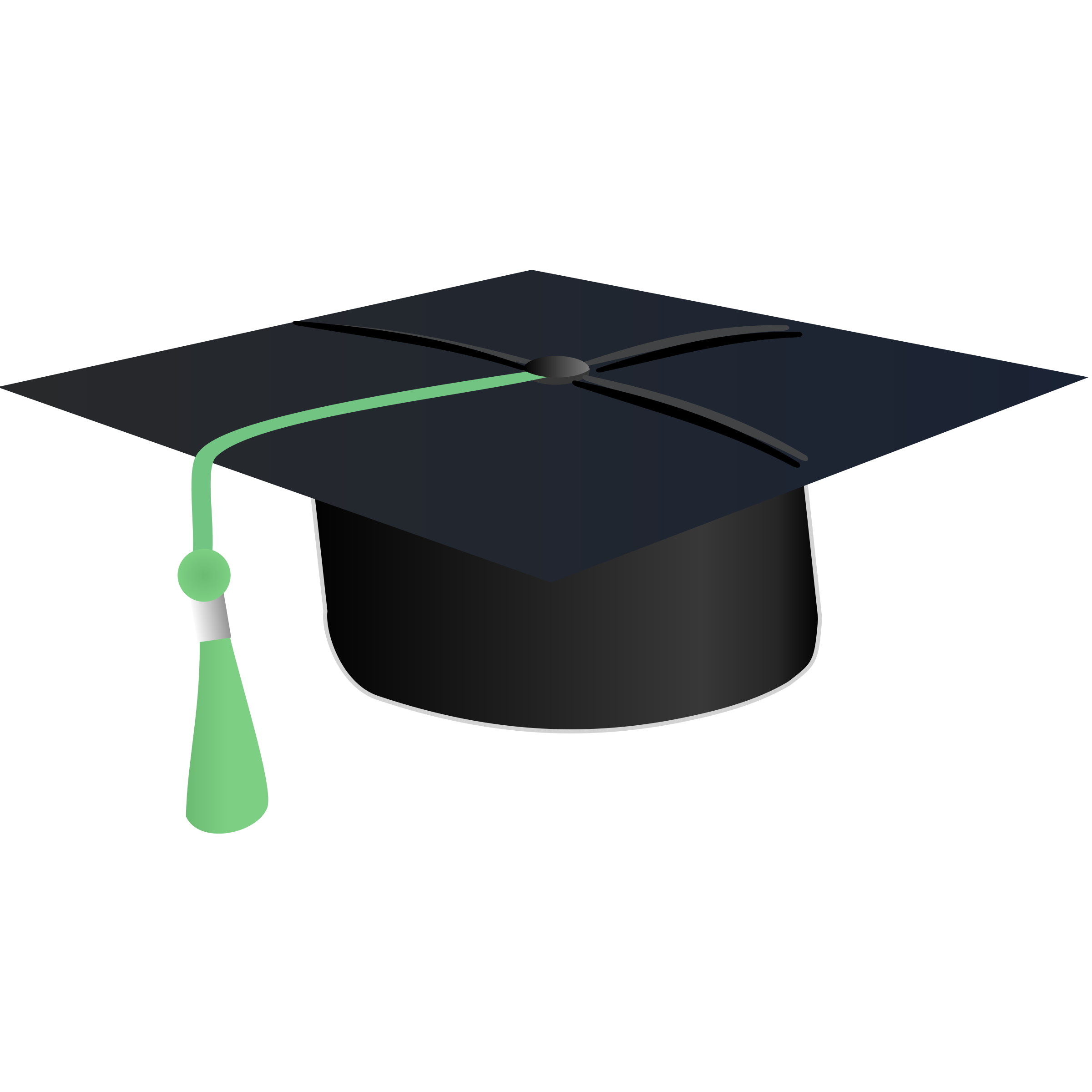 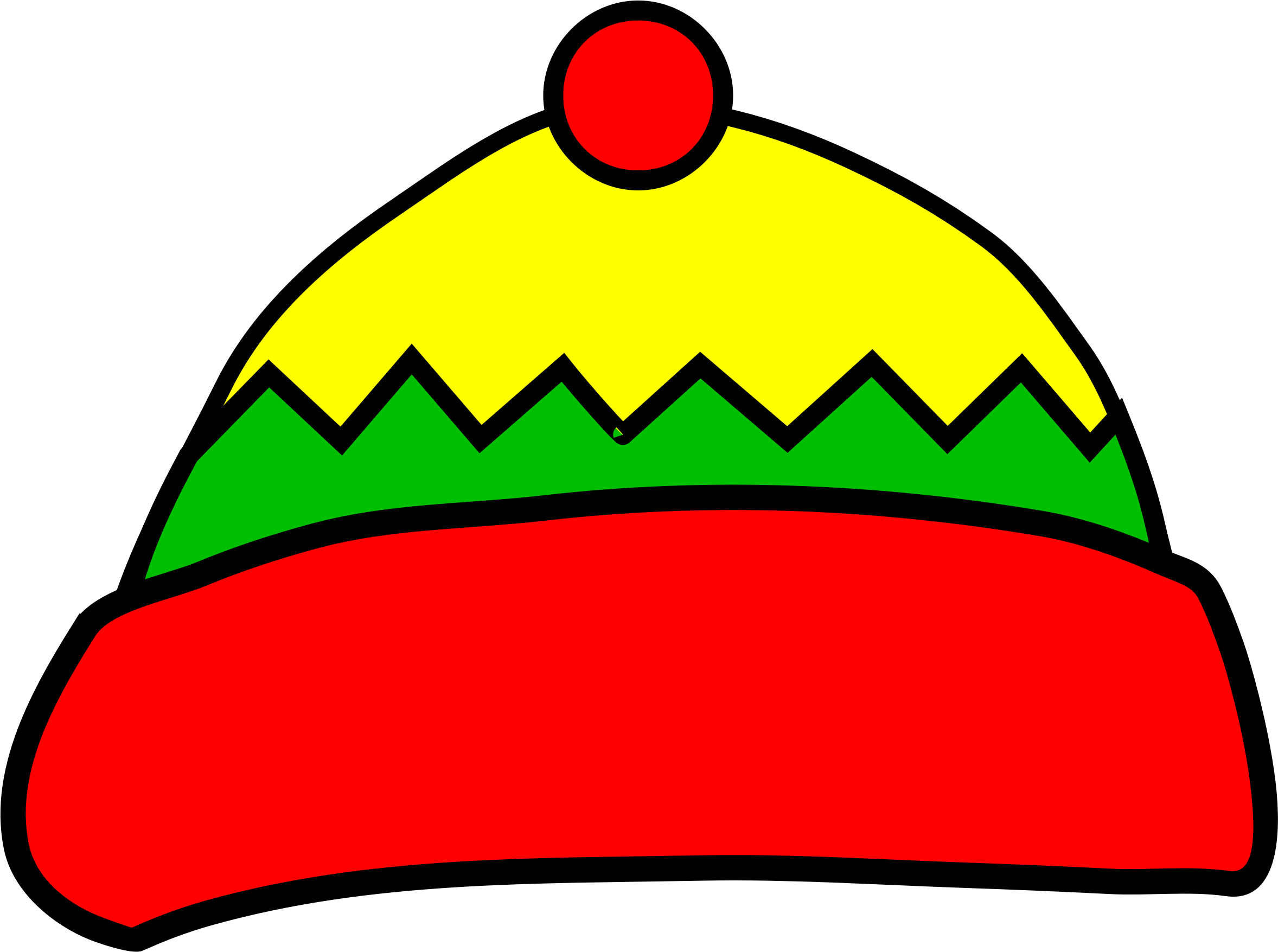 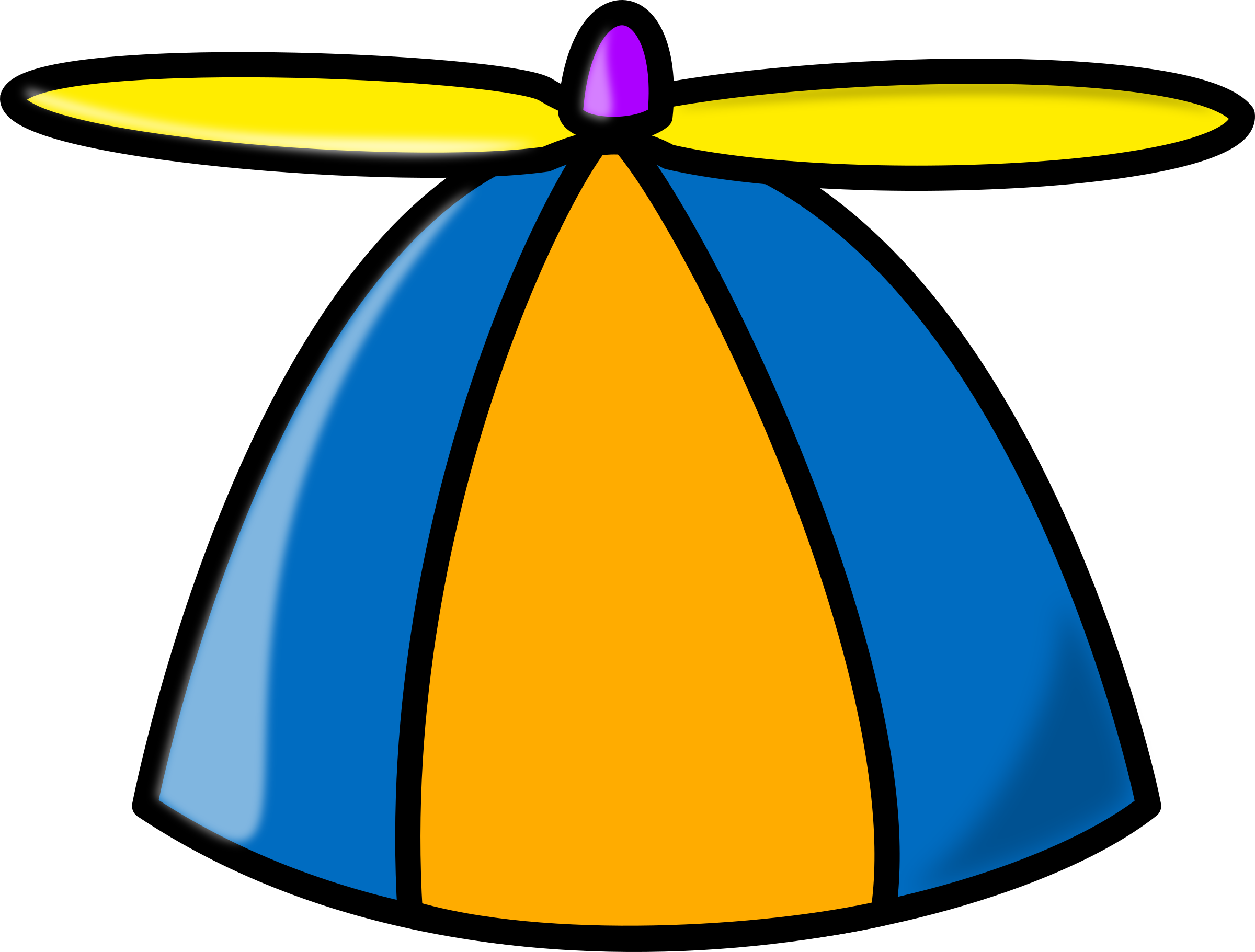 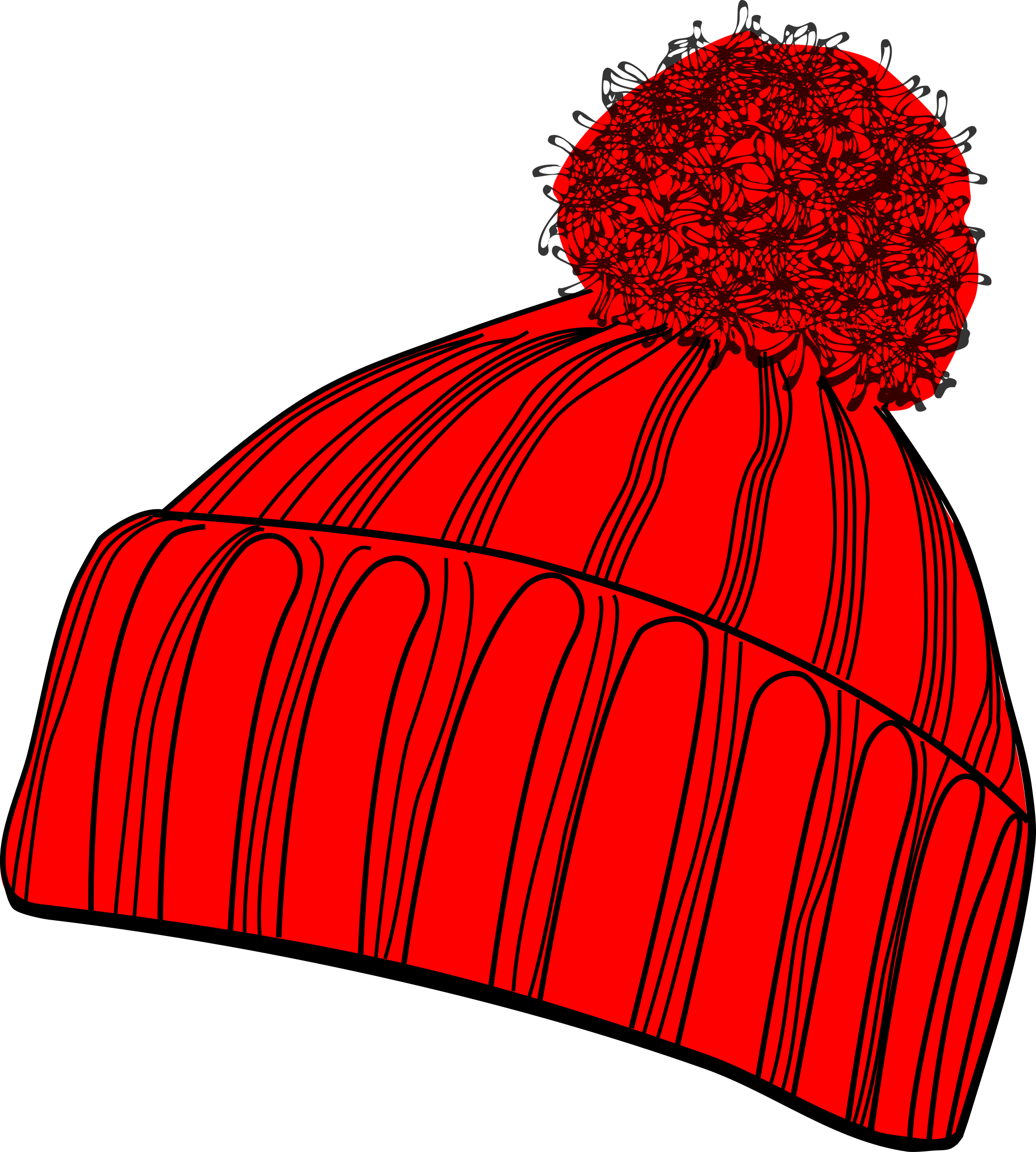 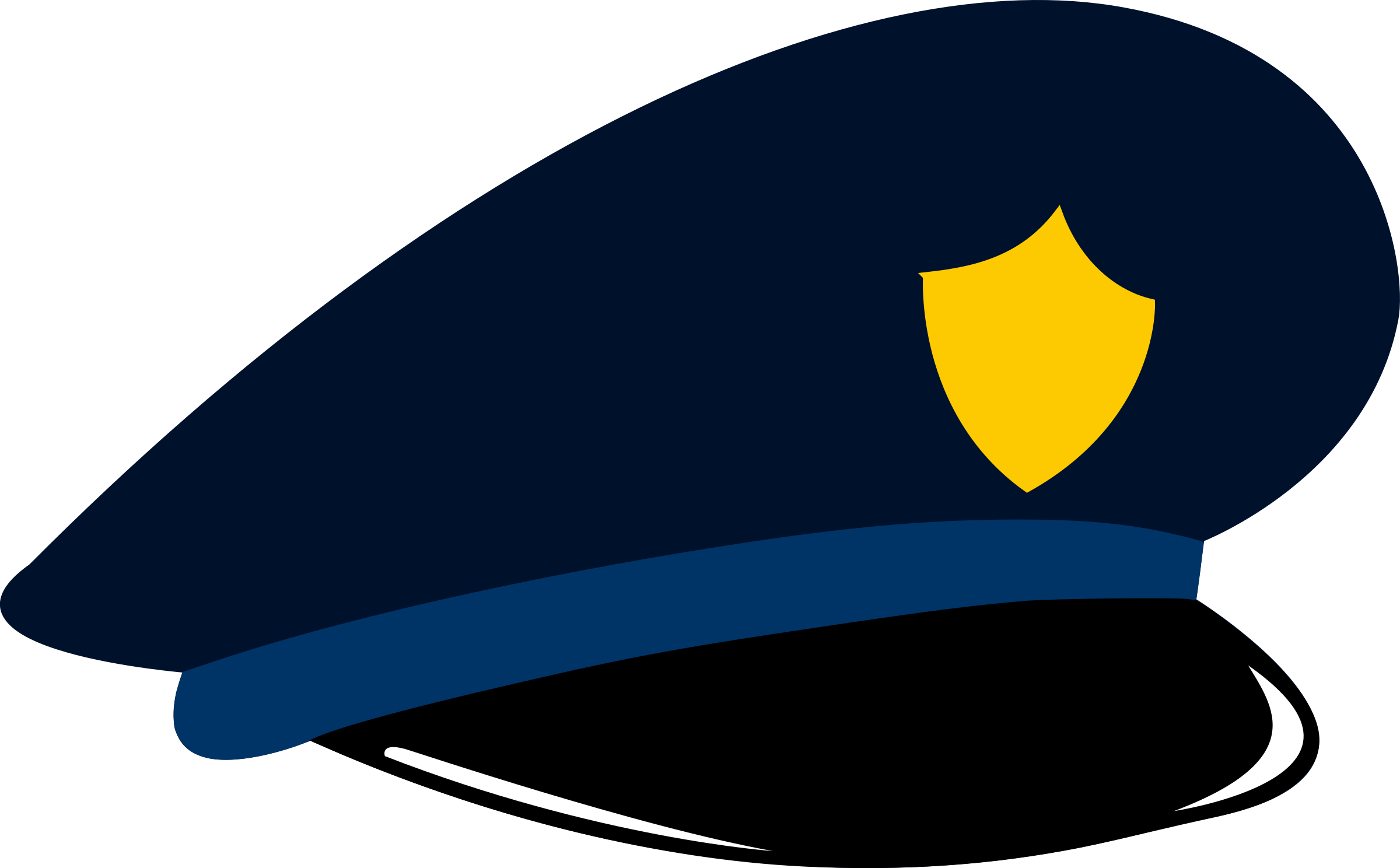 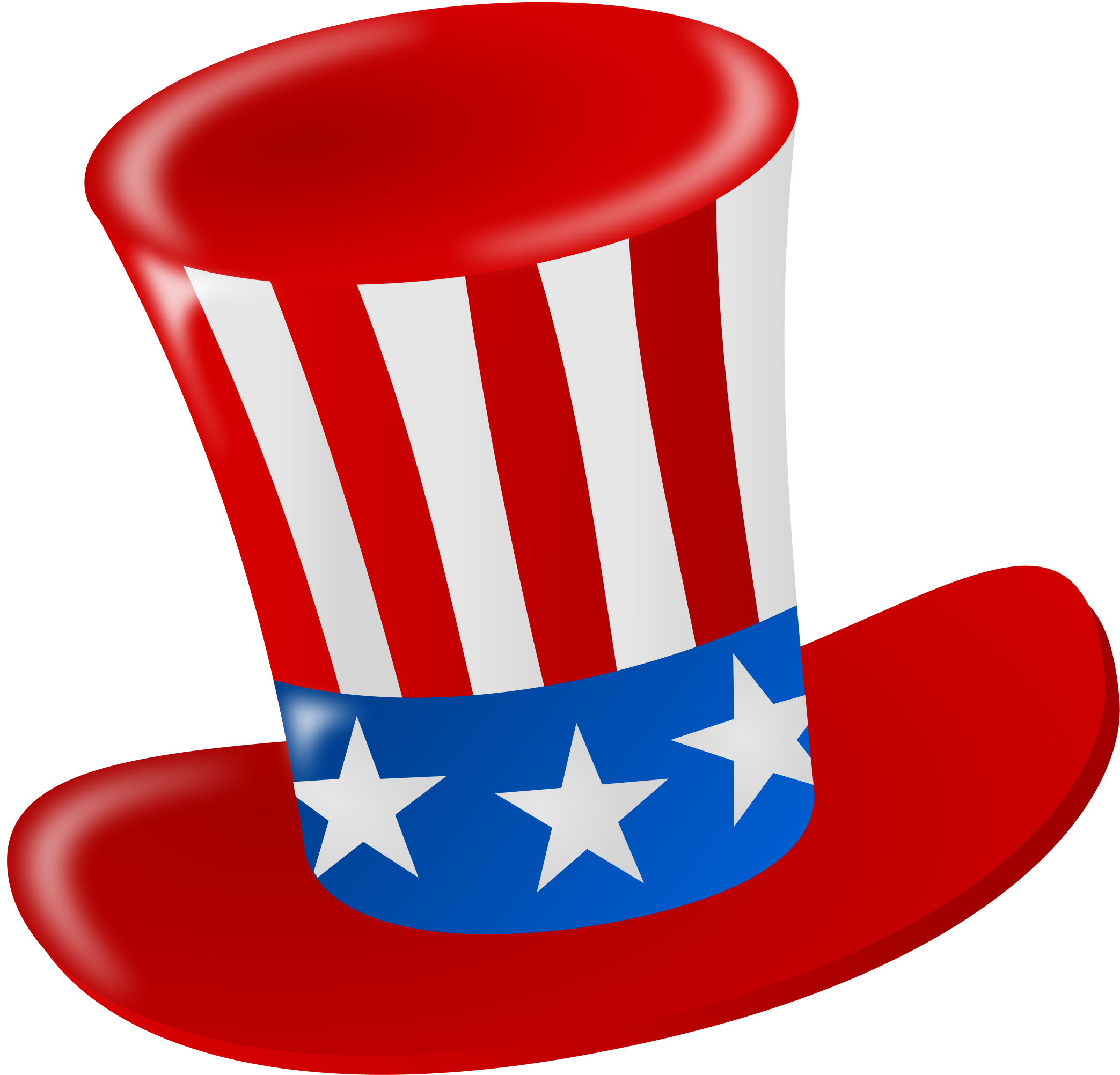 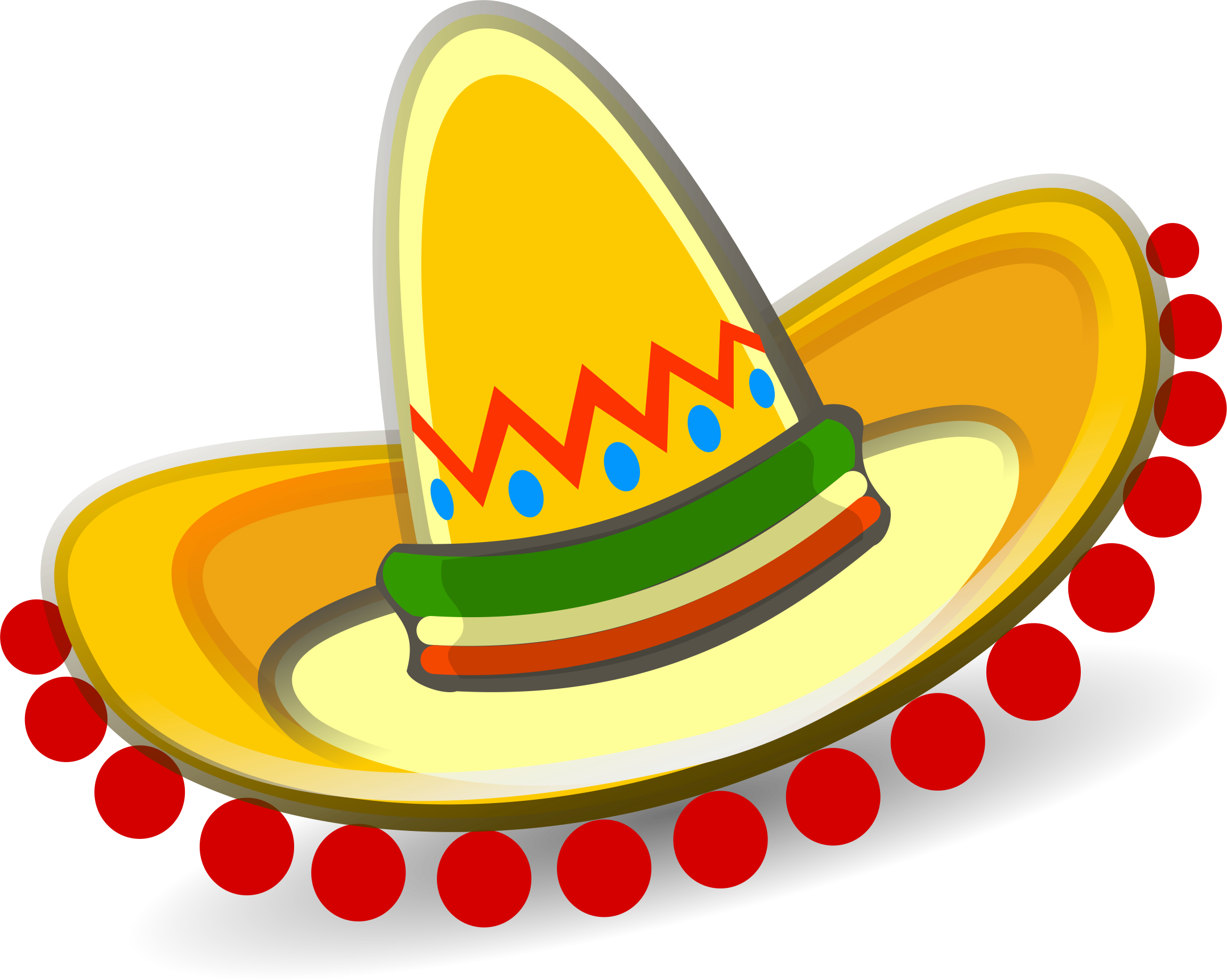 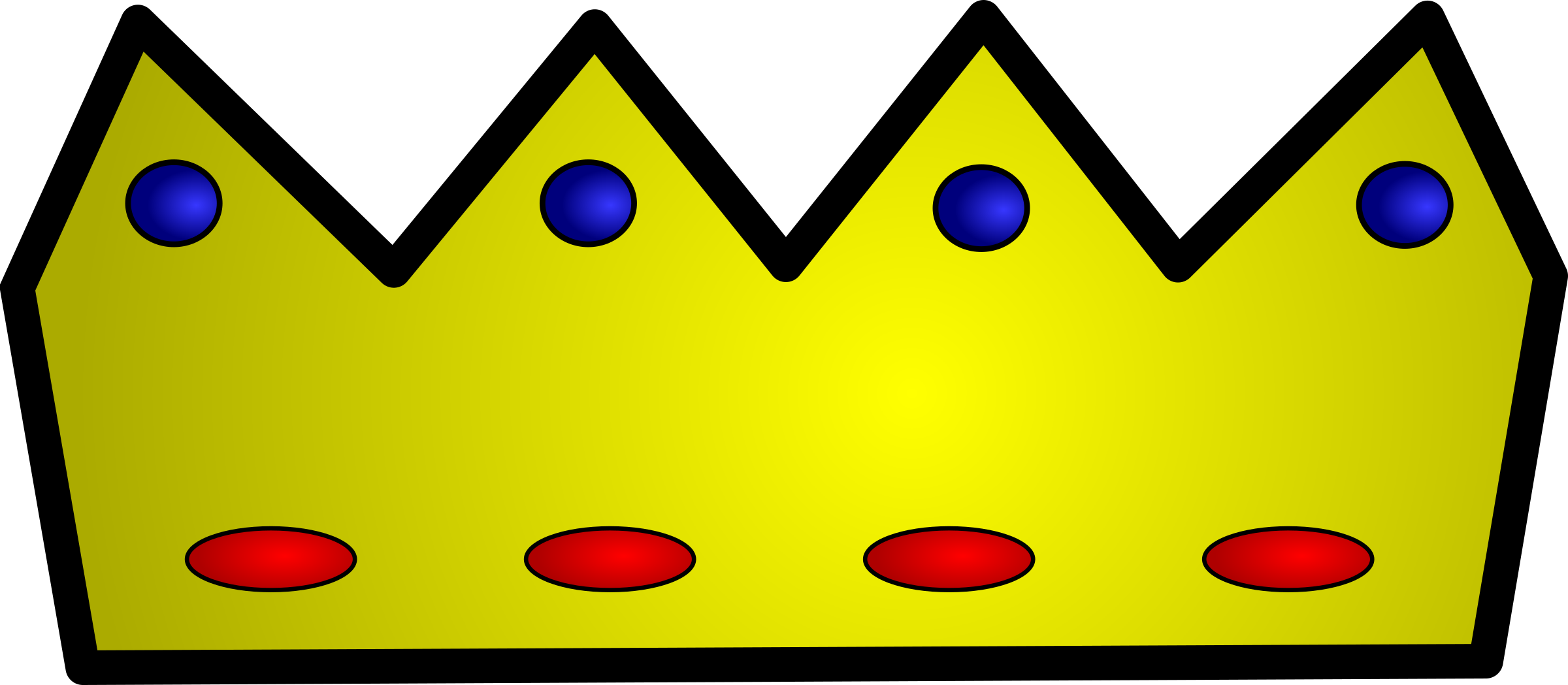 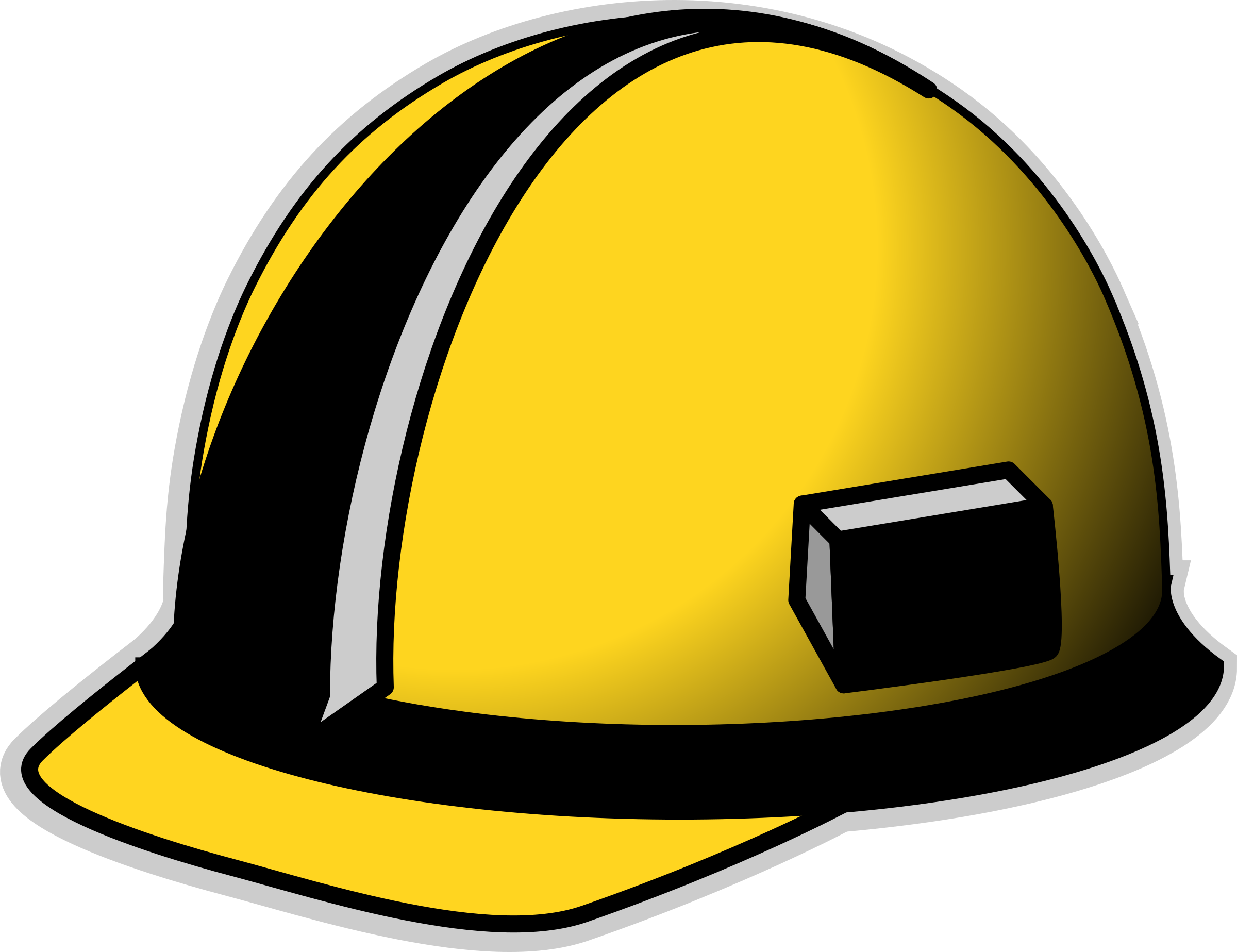 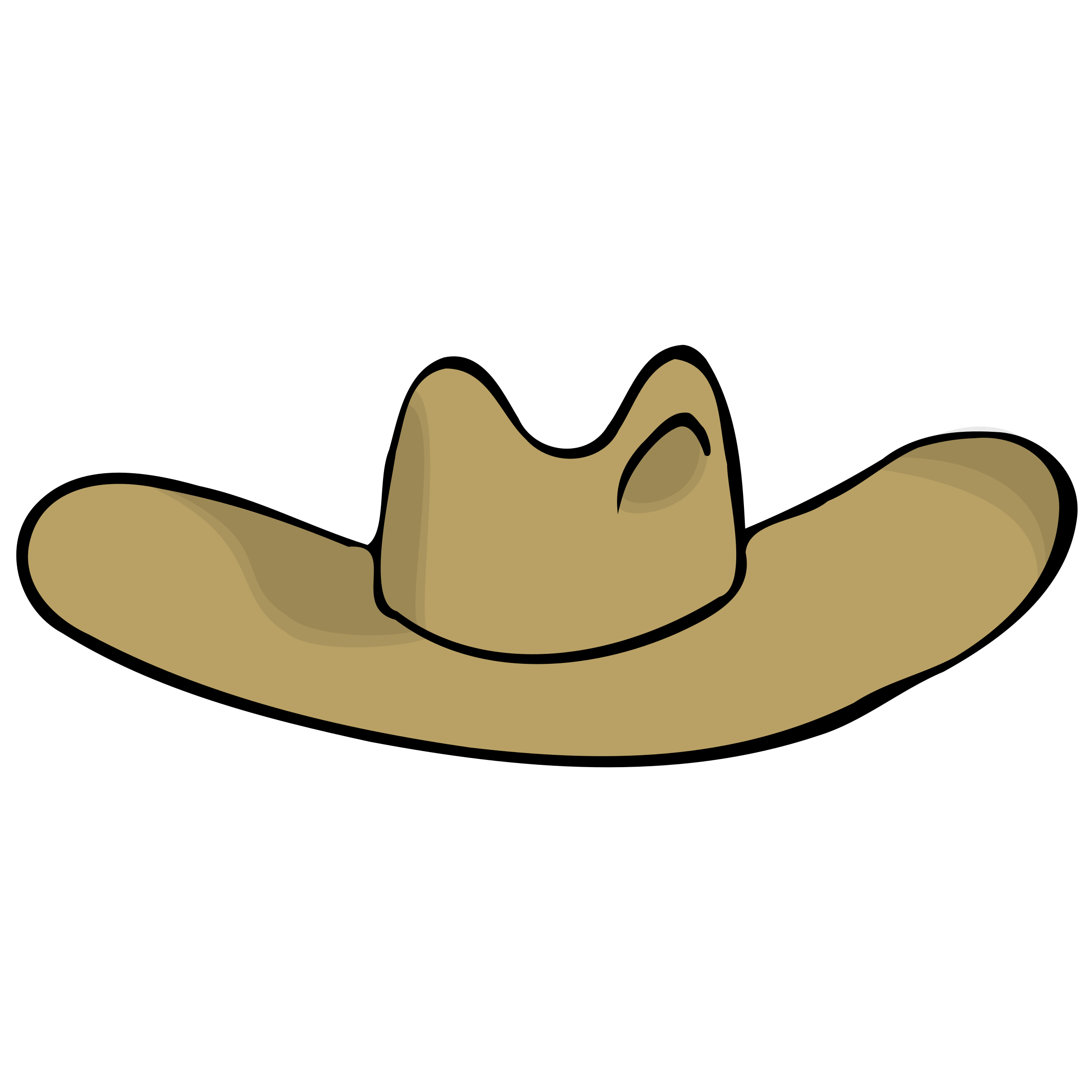 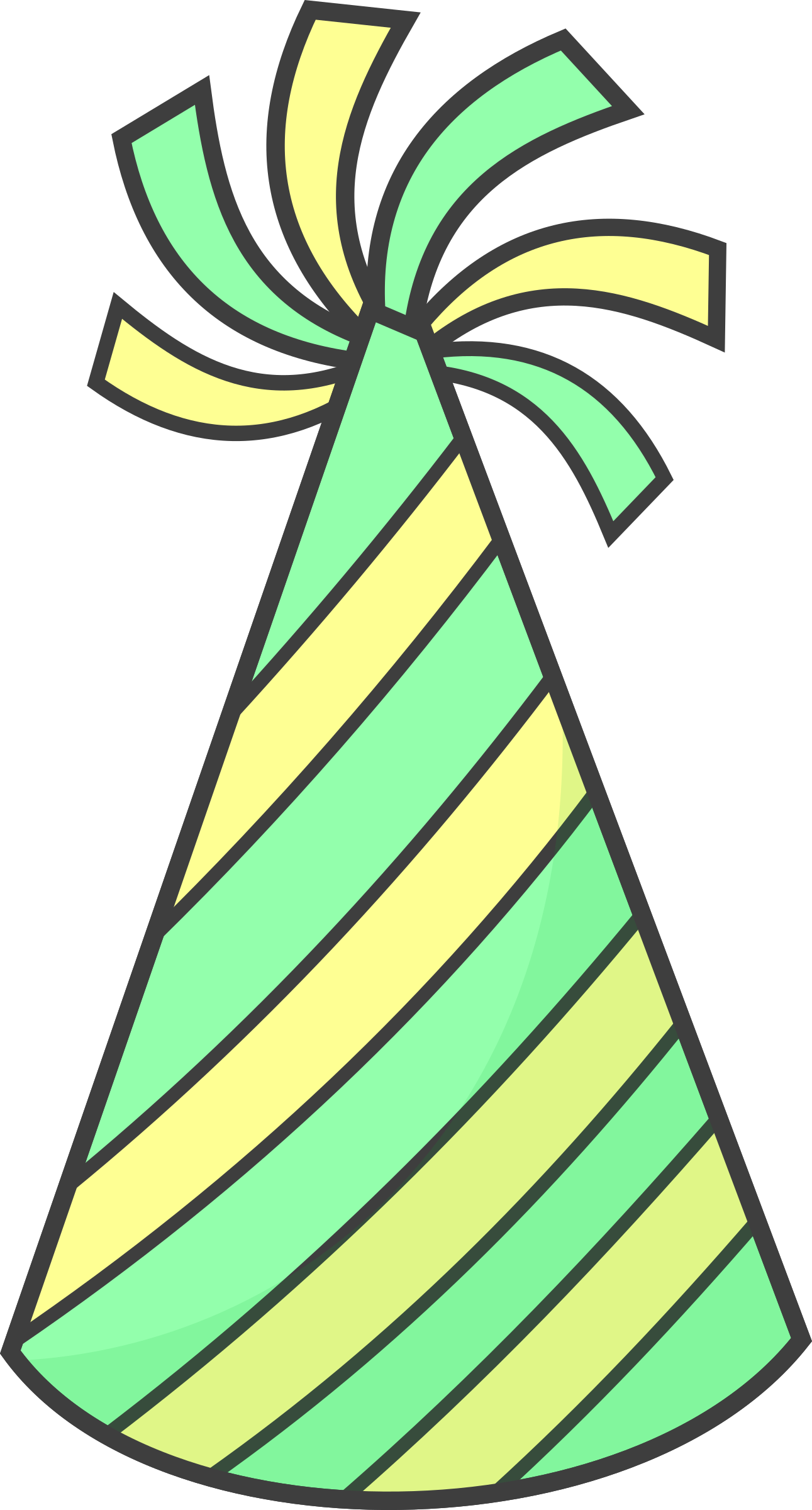 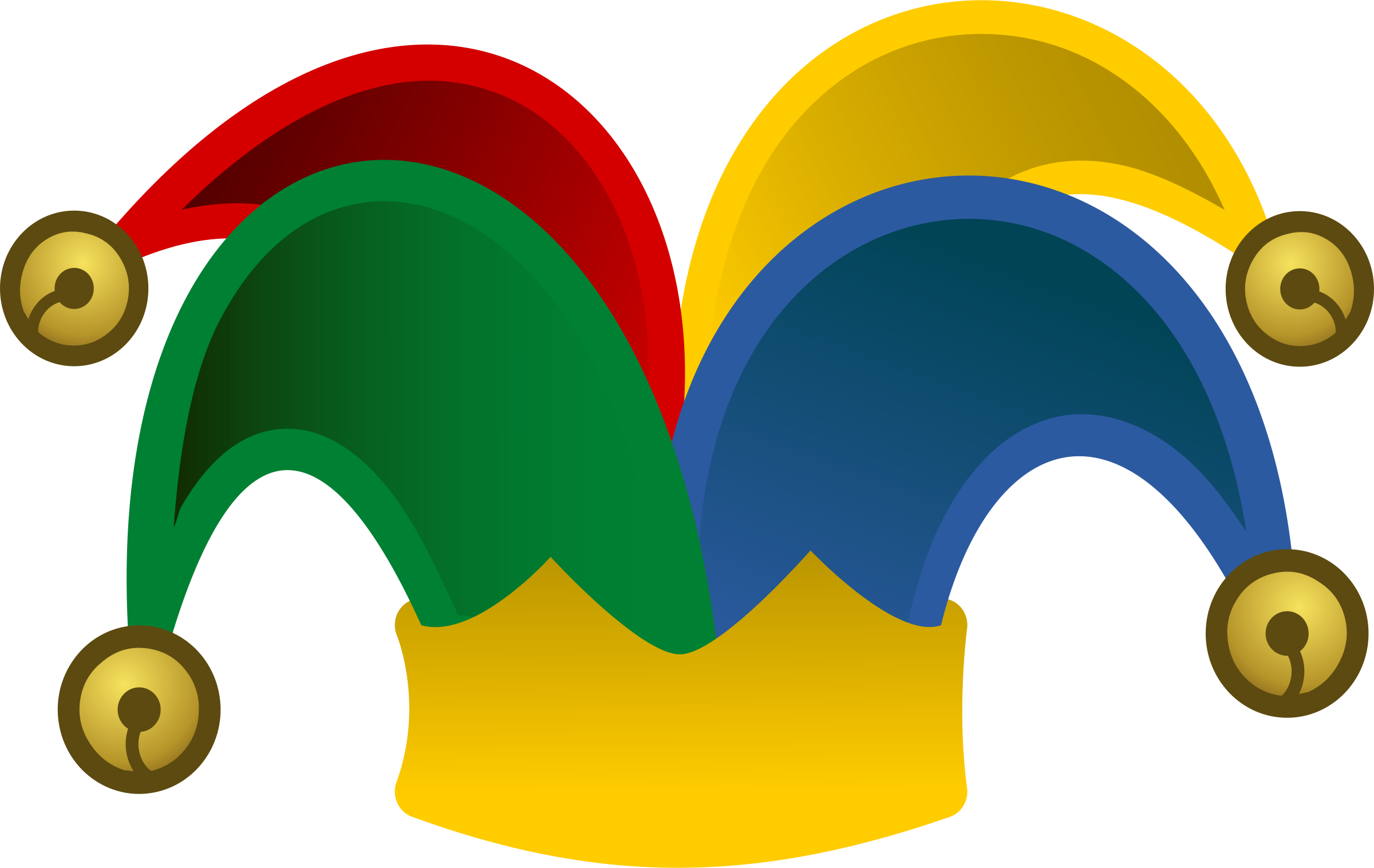 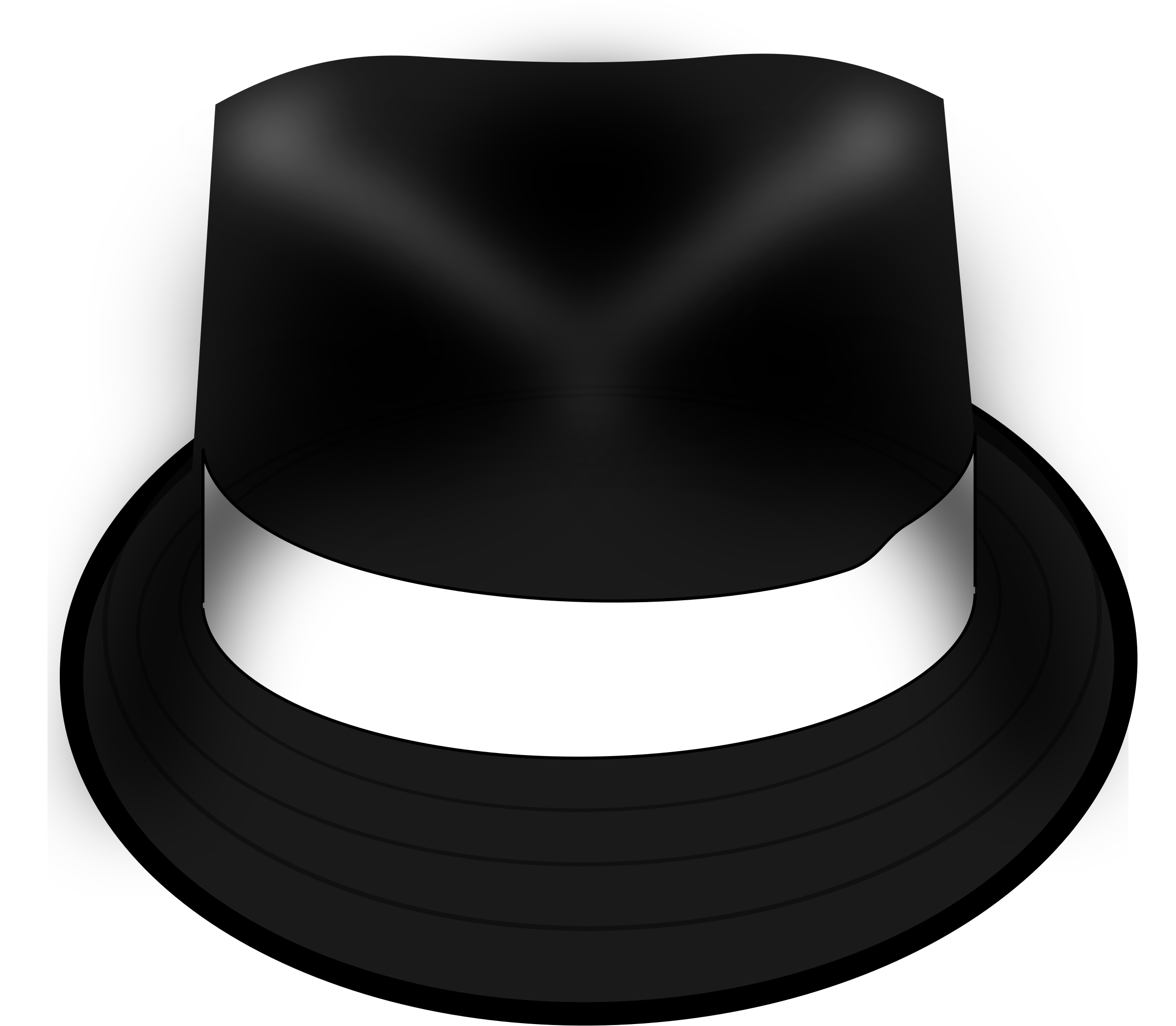 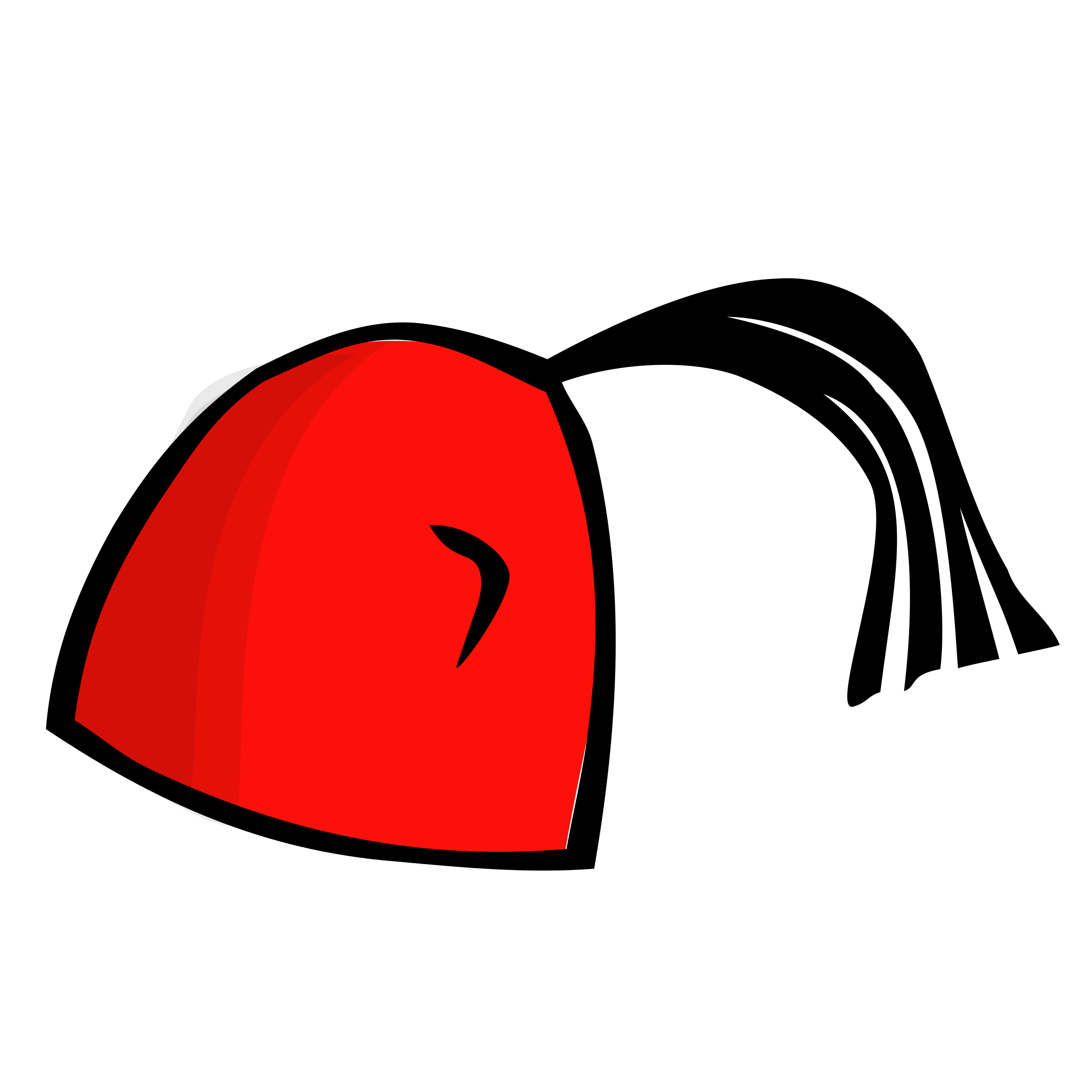 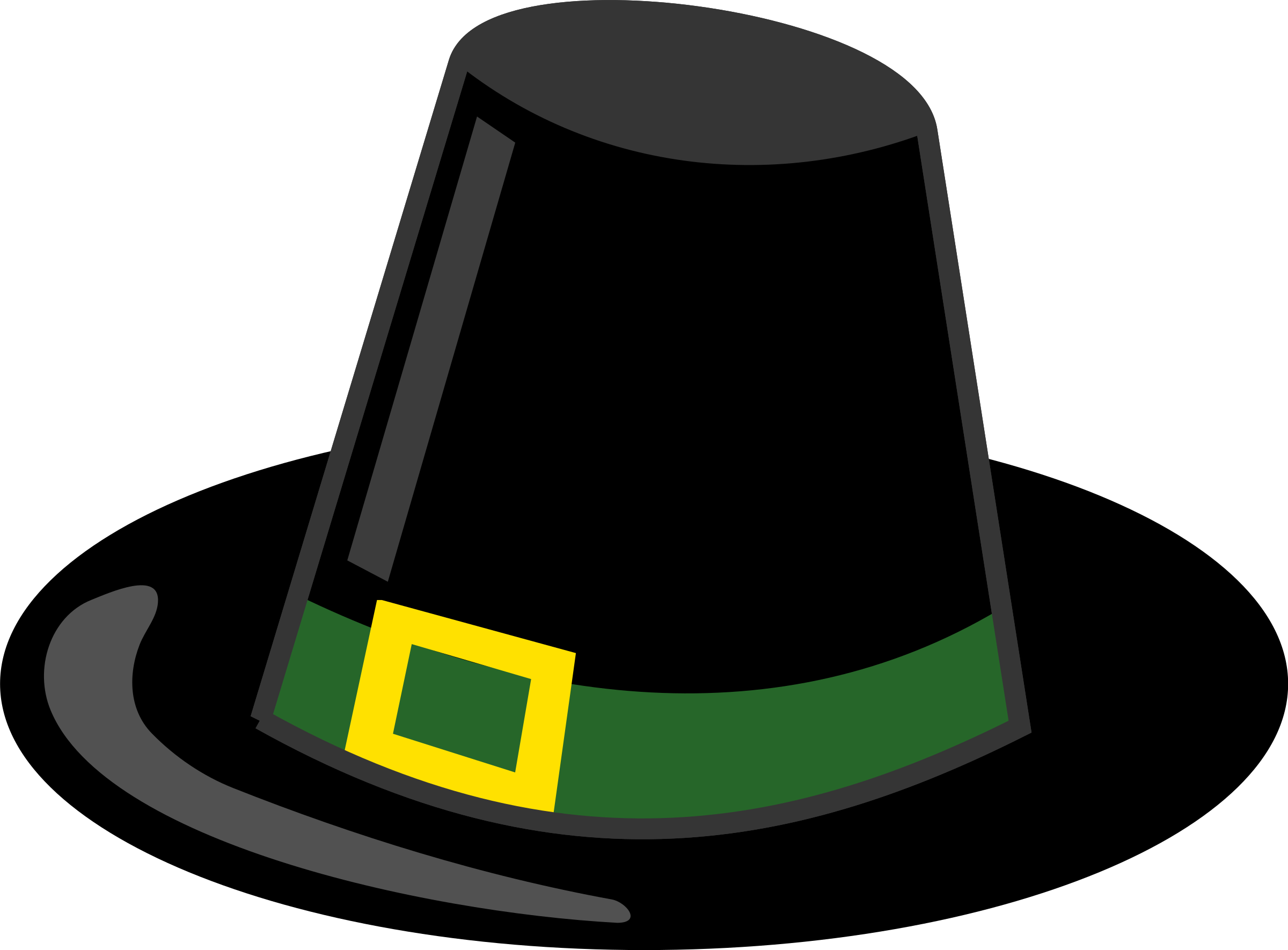 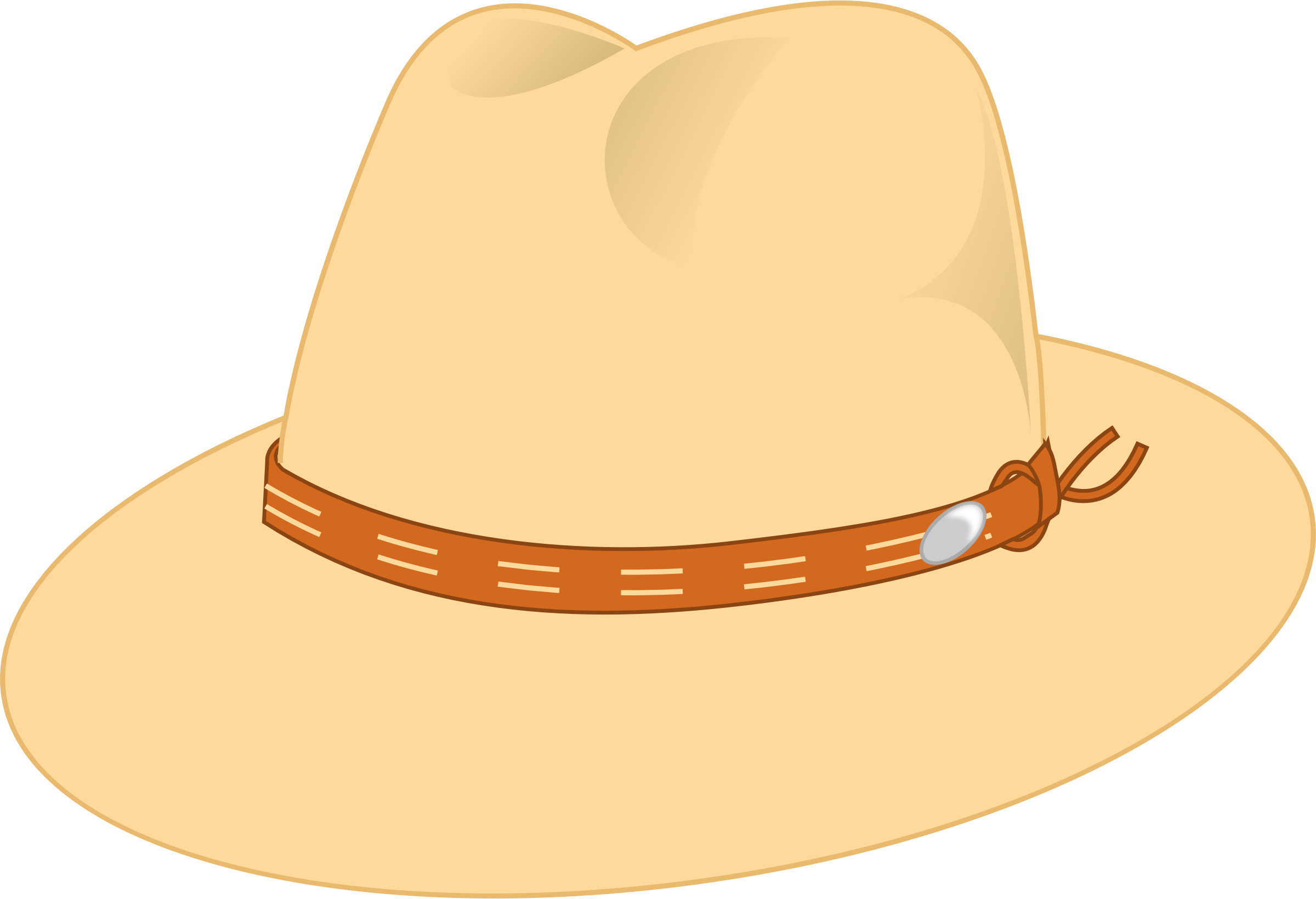 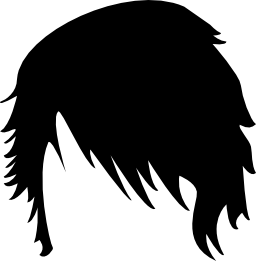 Hair
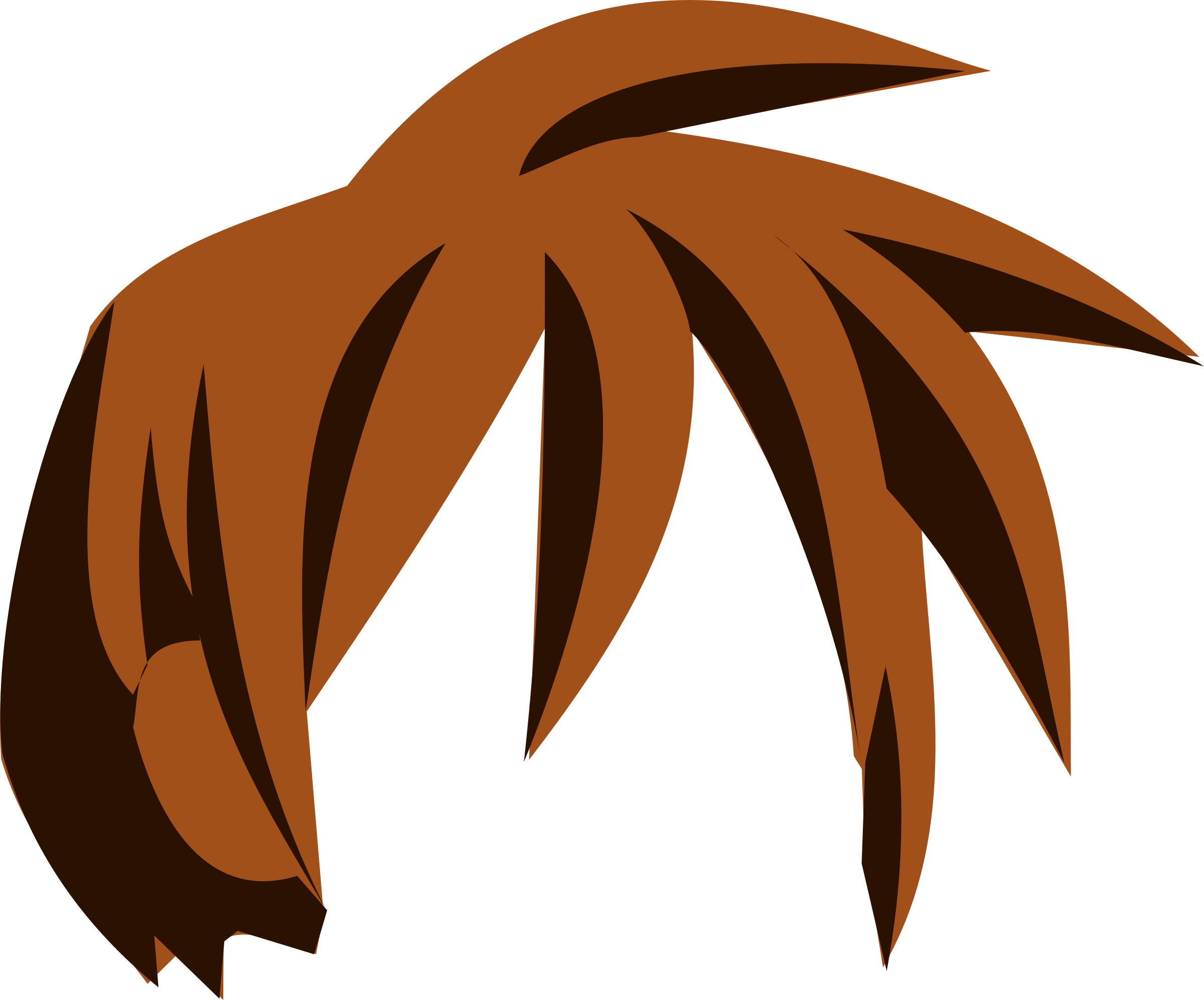 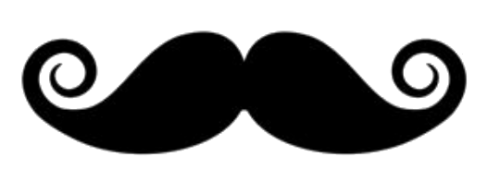 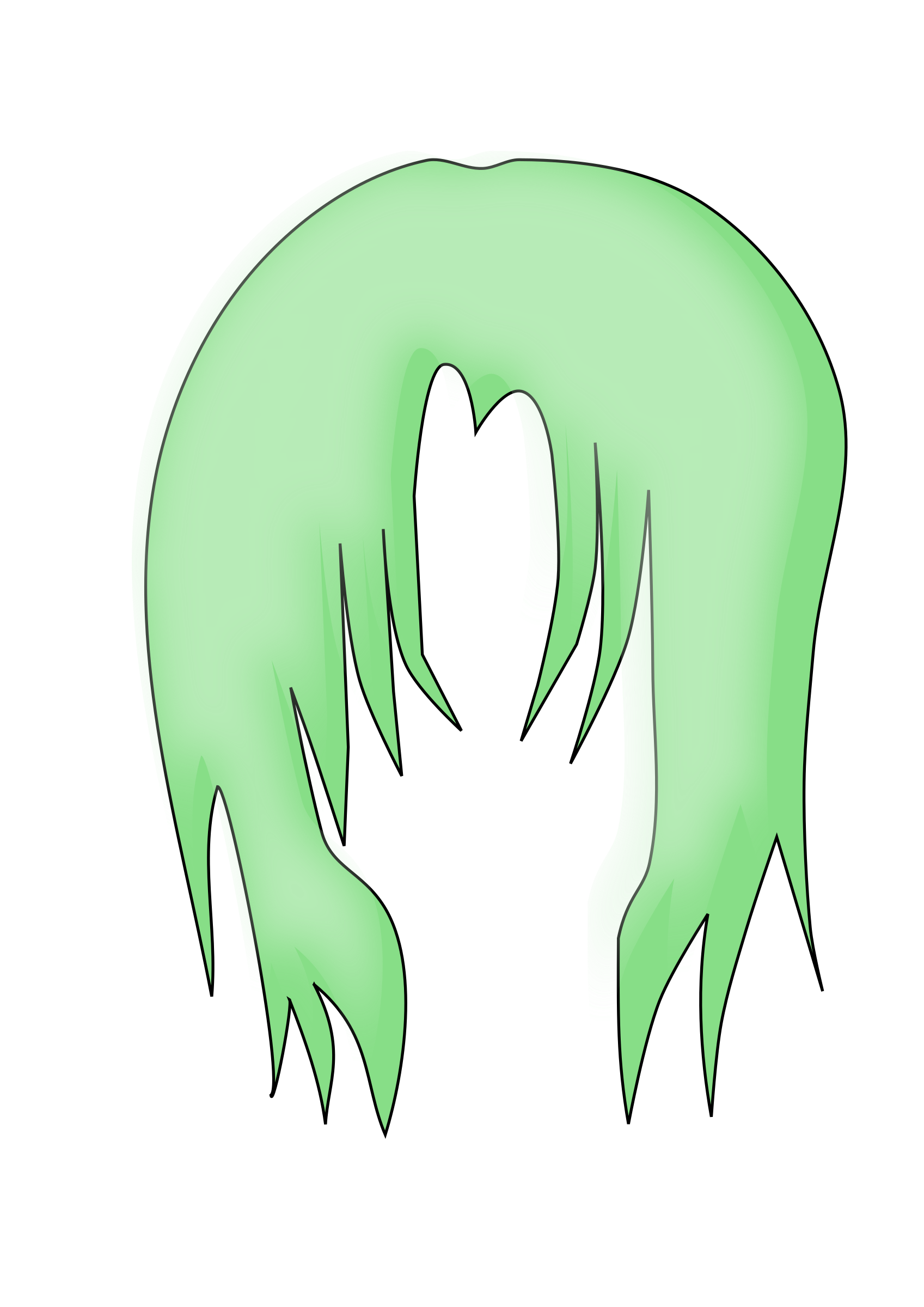 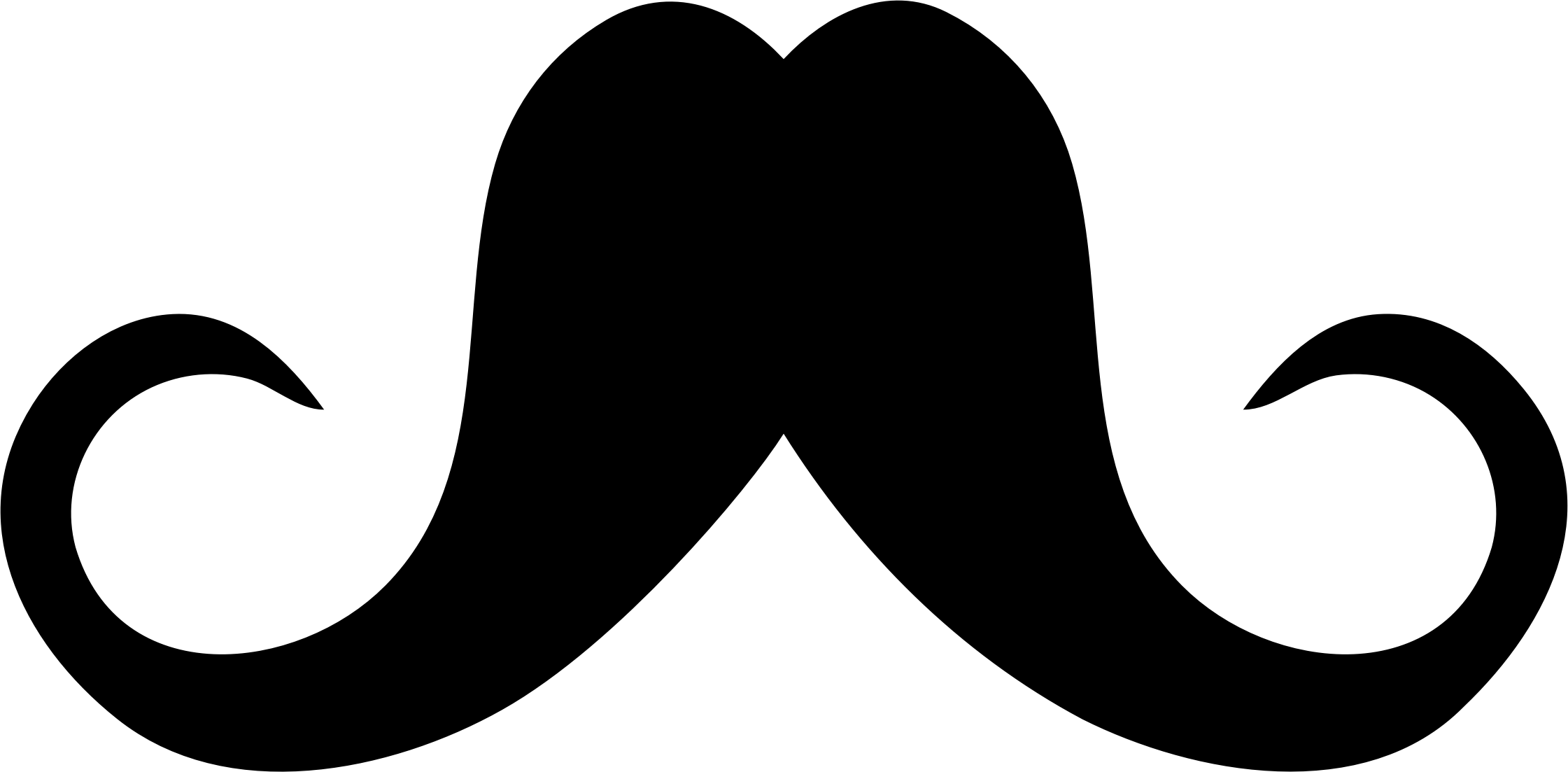 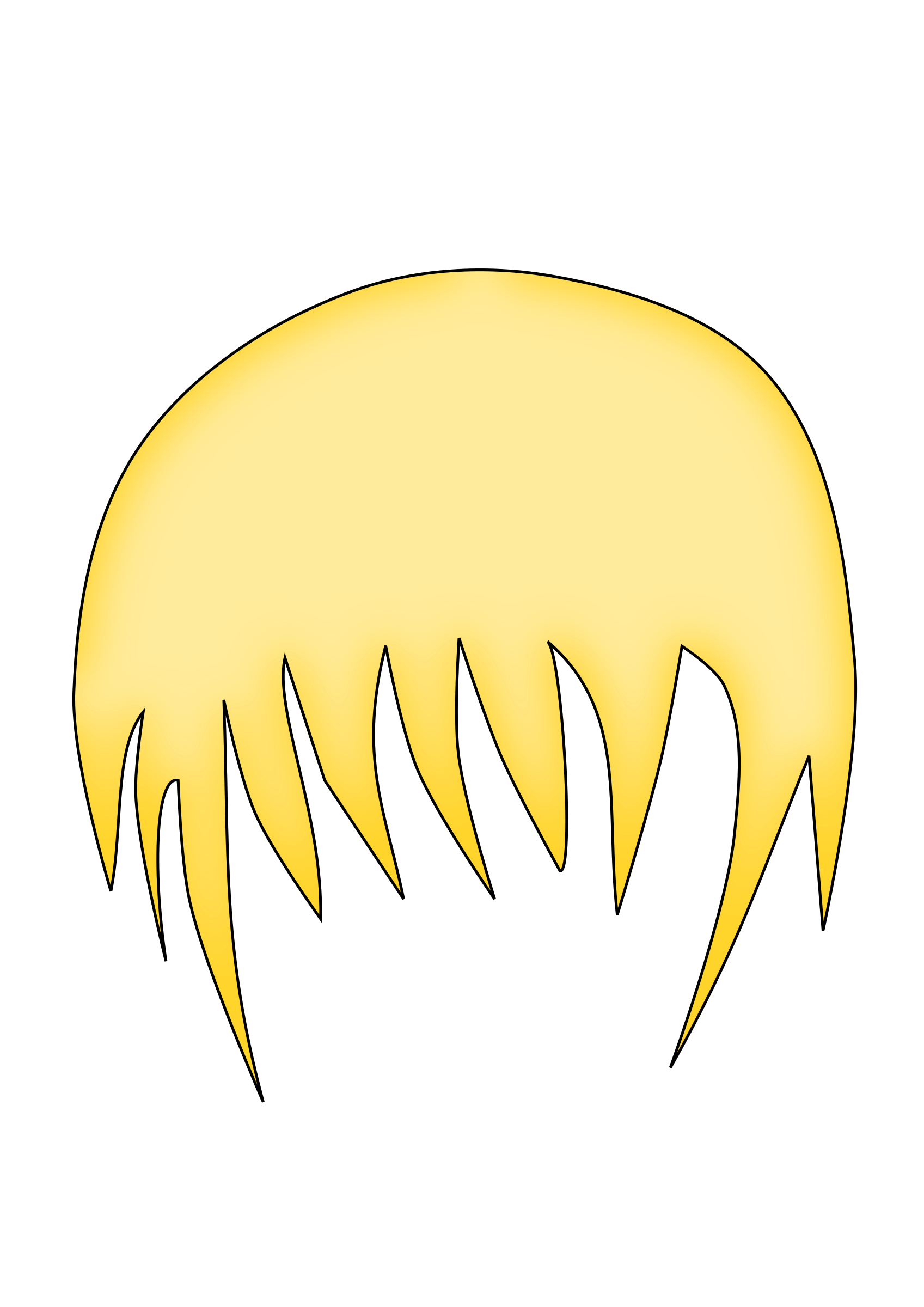 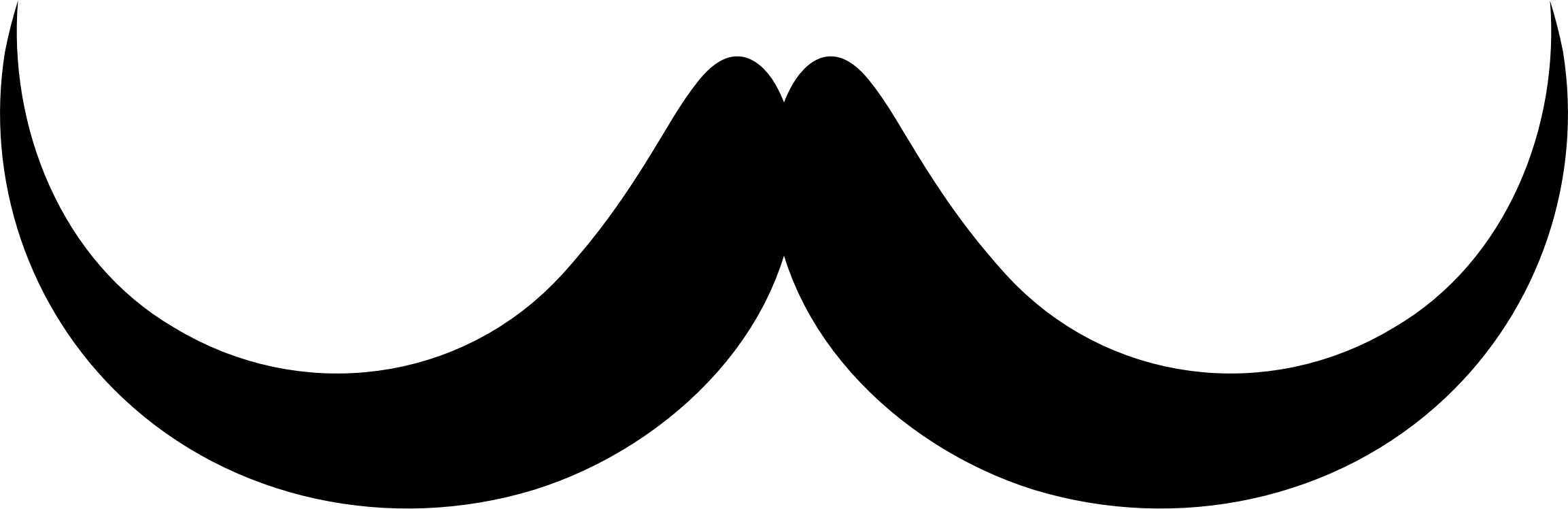 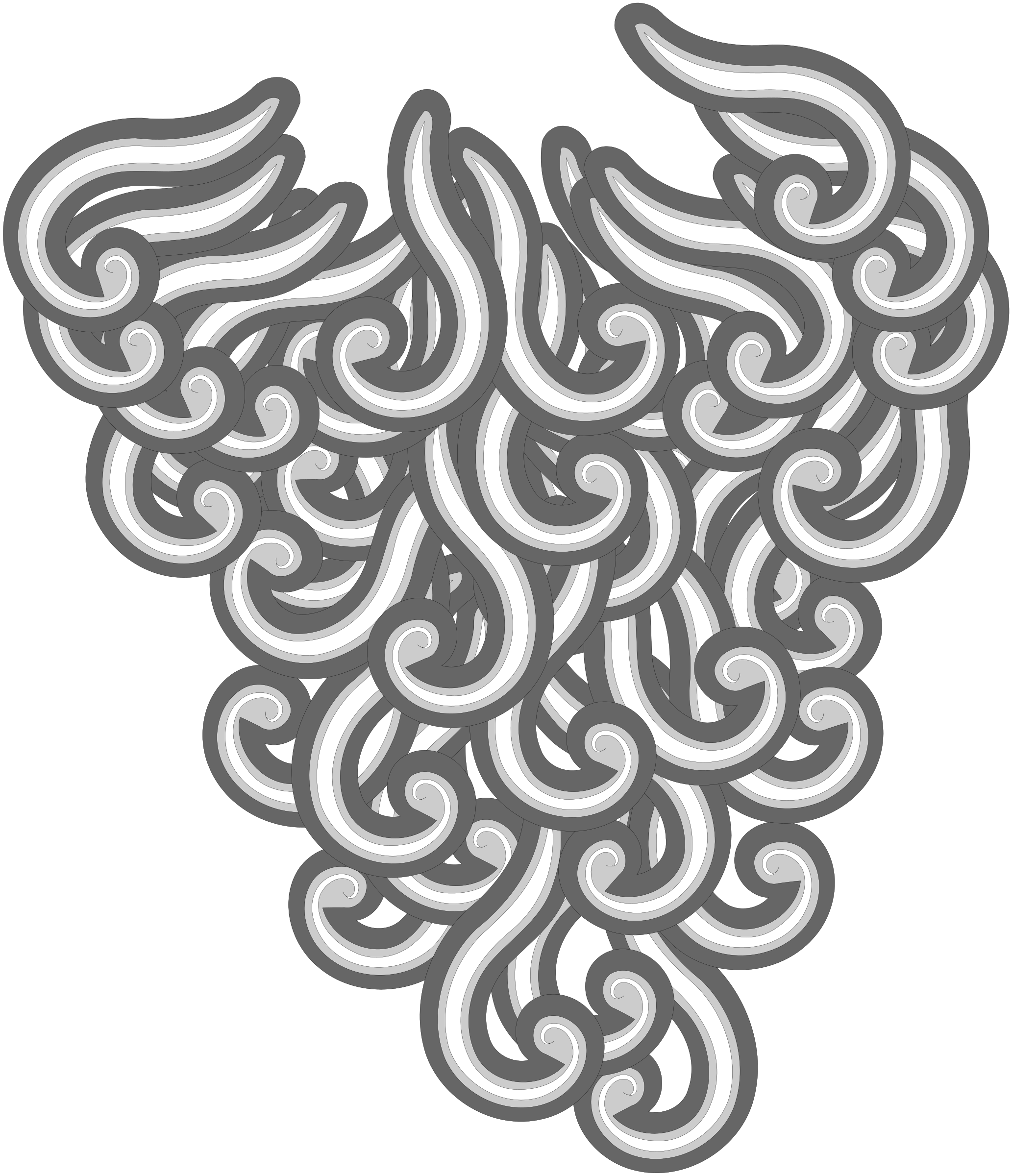 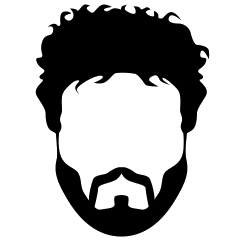 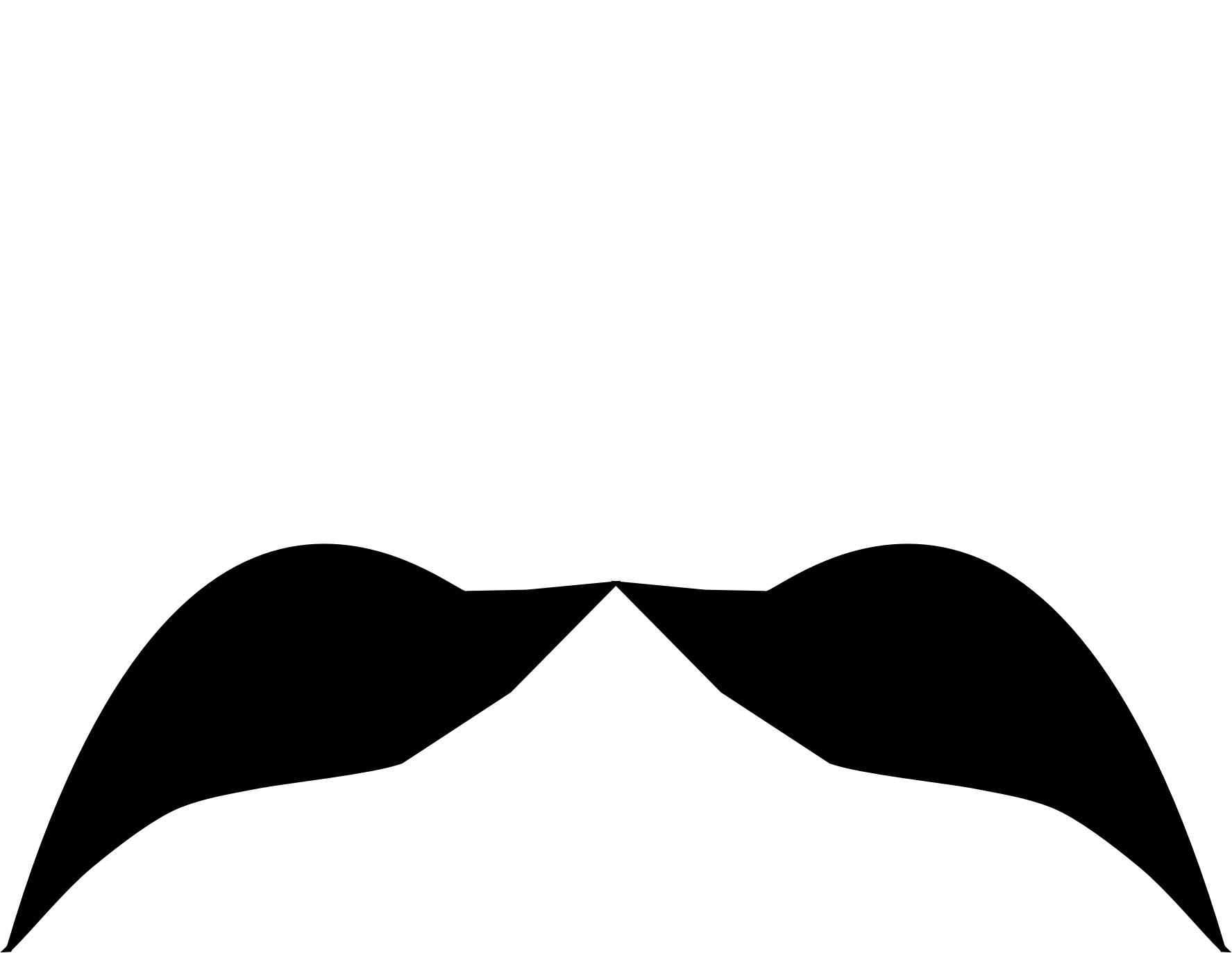 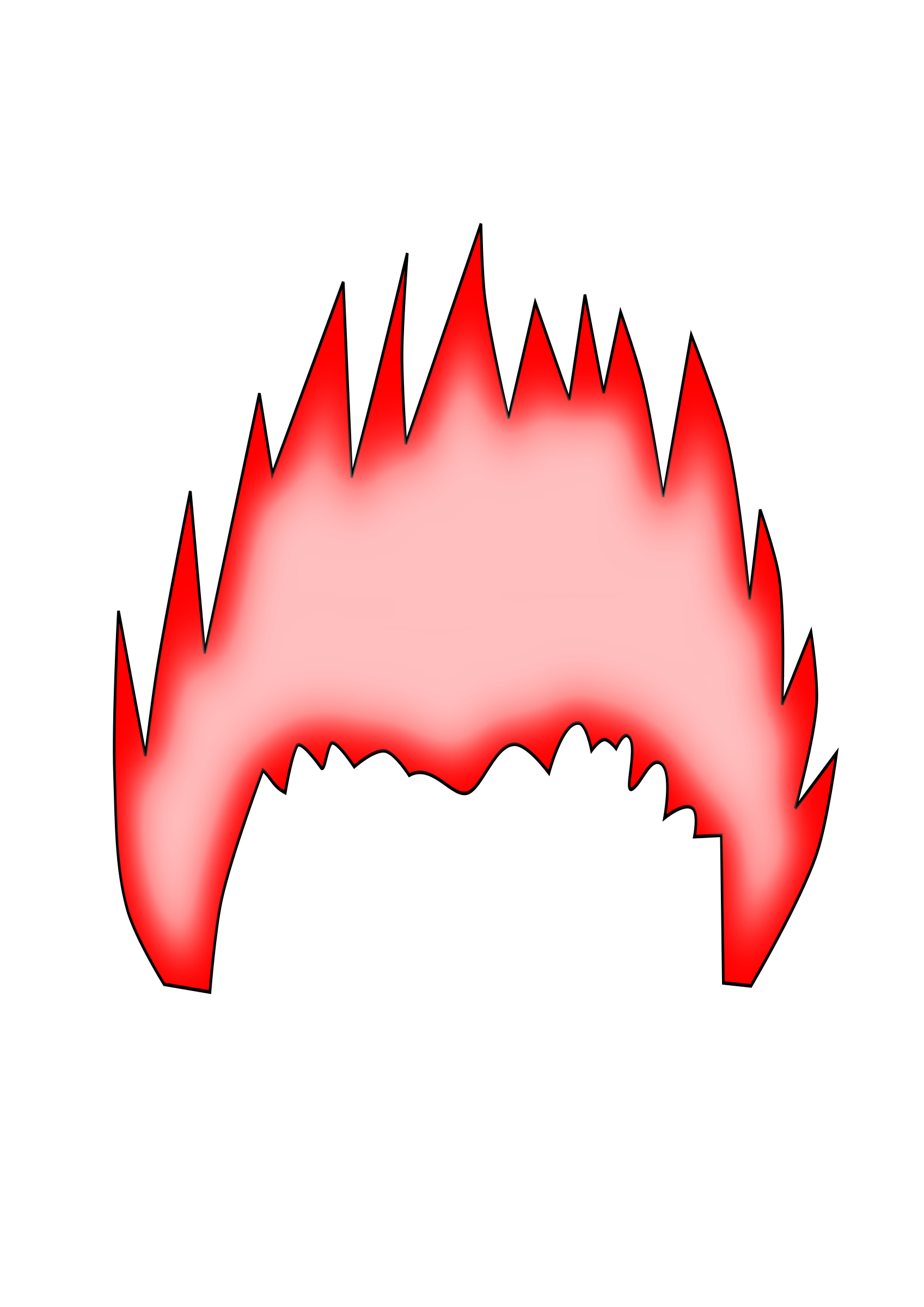 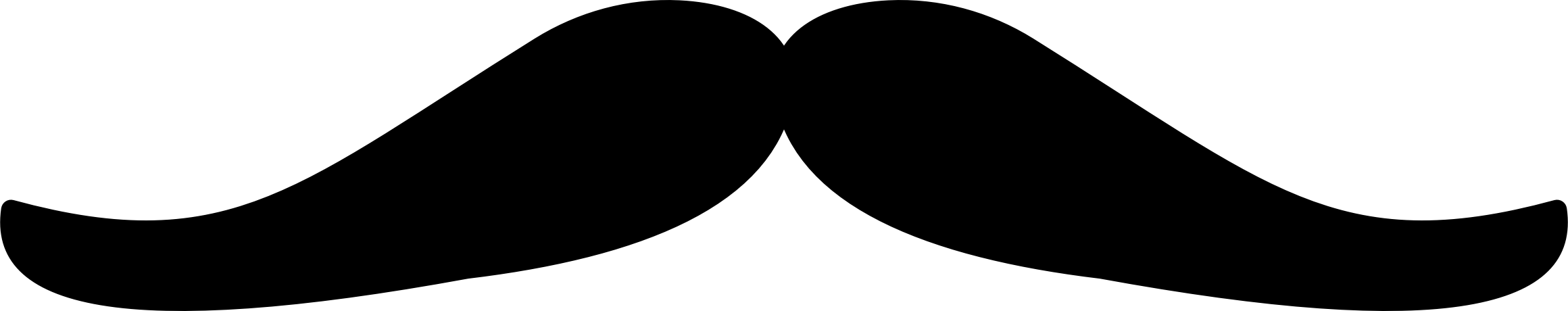 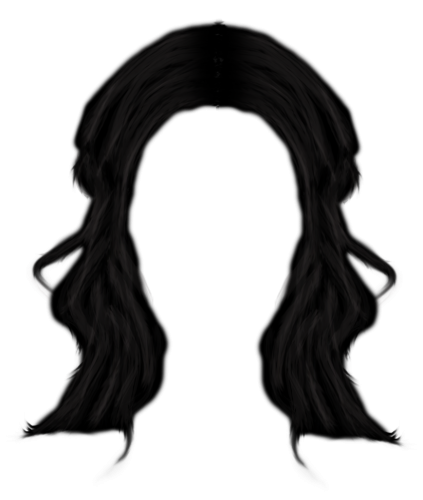 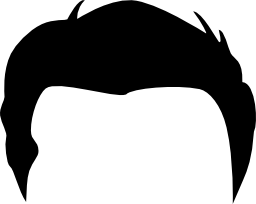 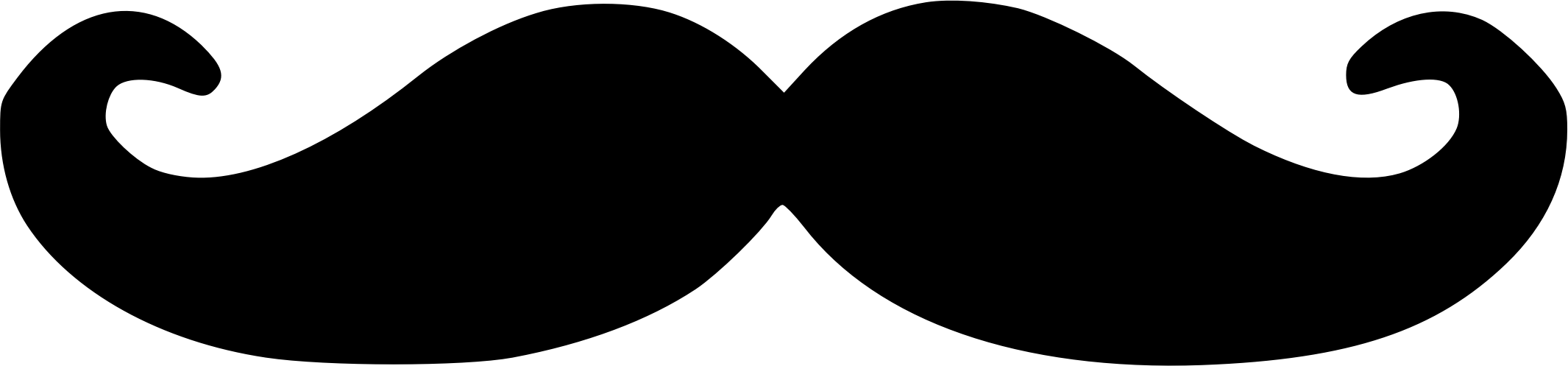 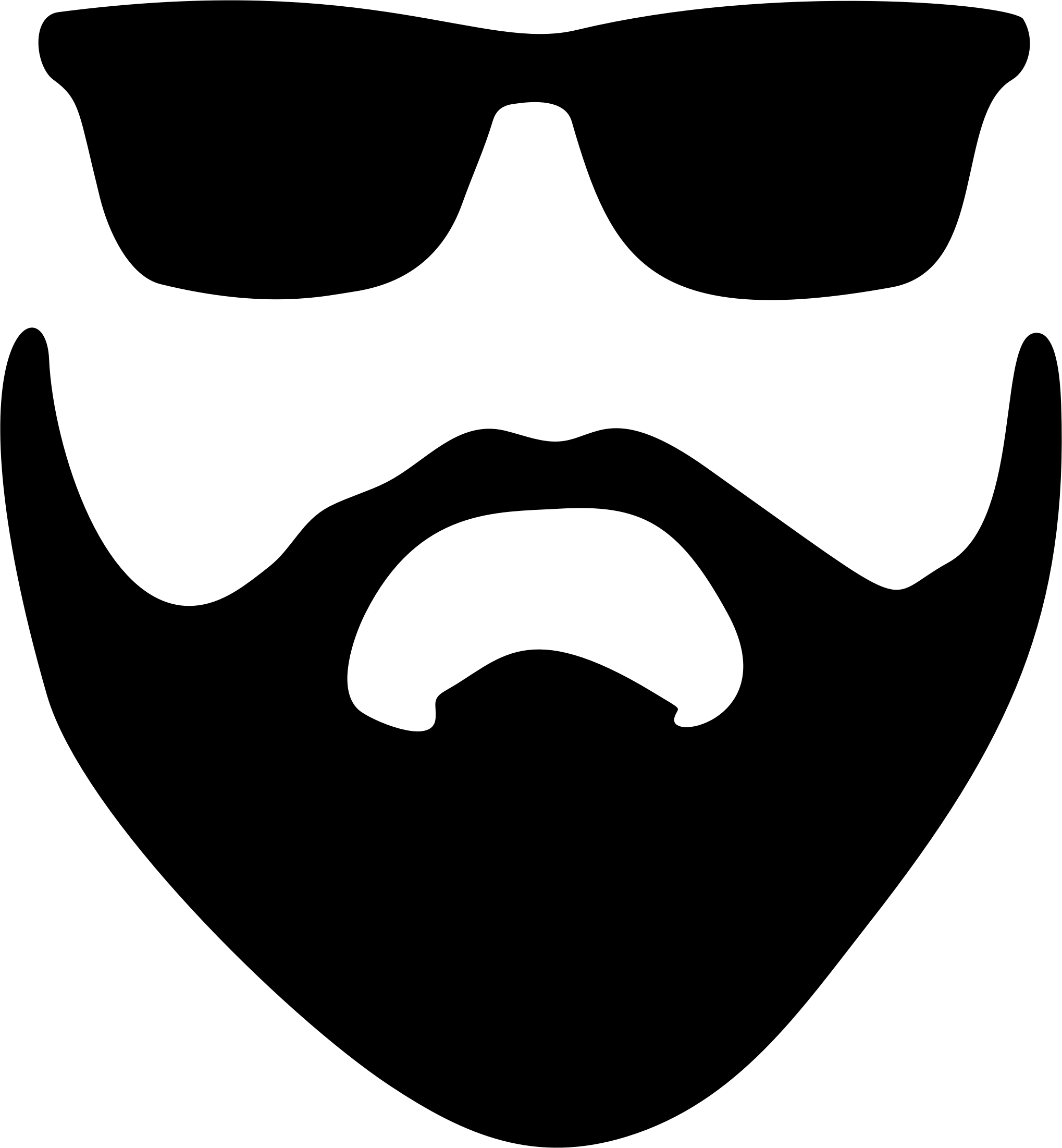 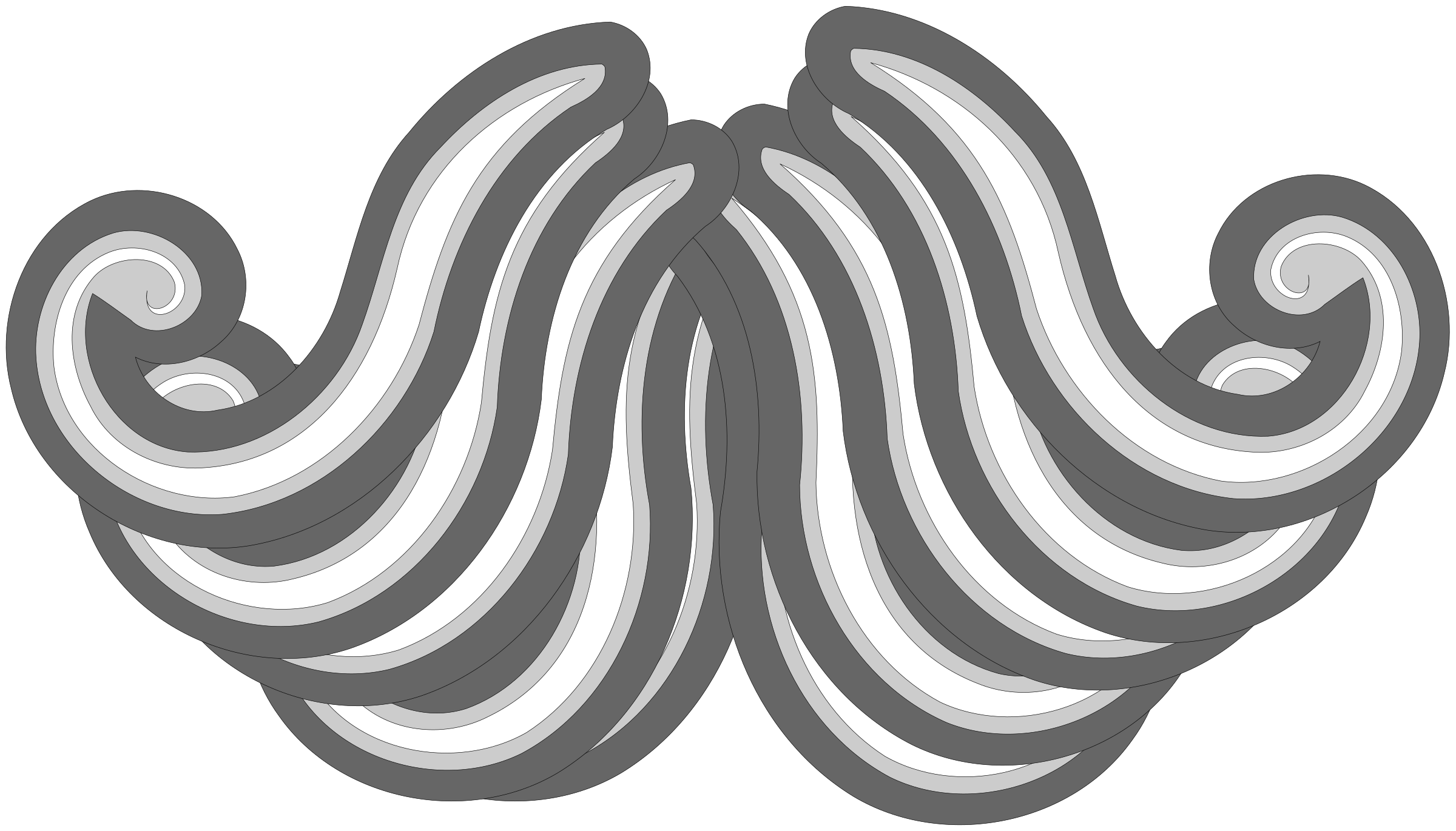 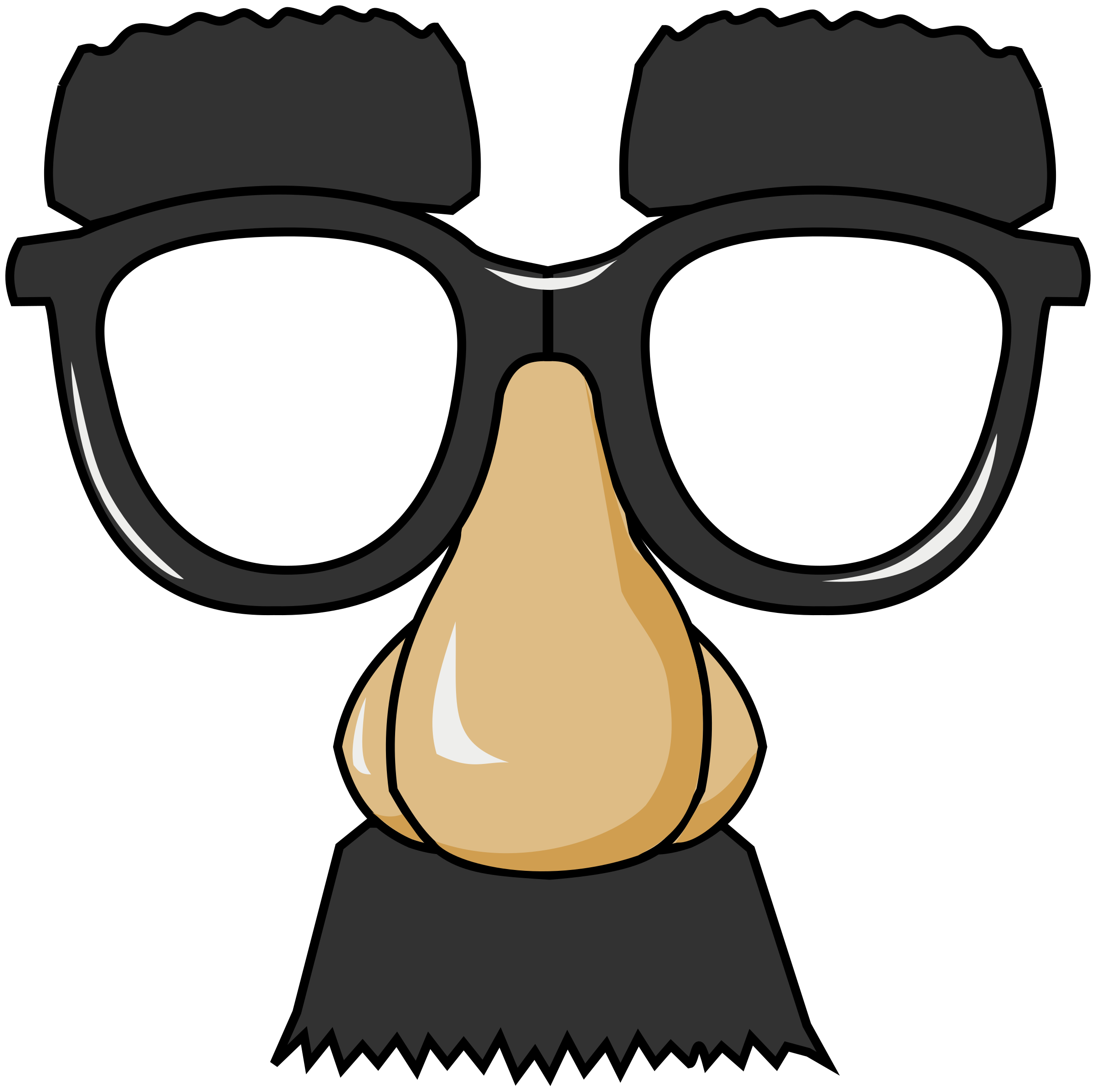 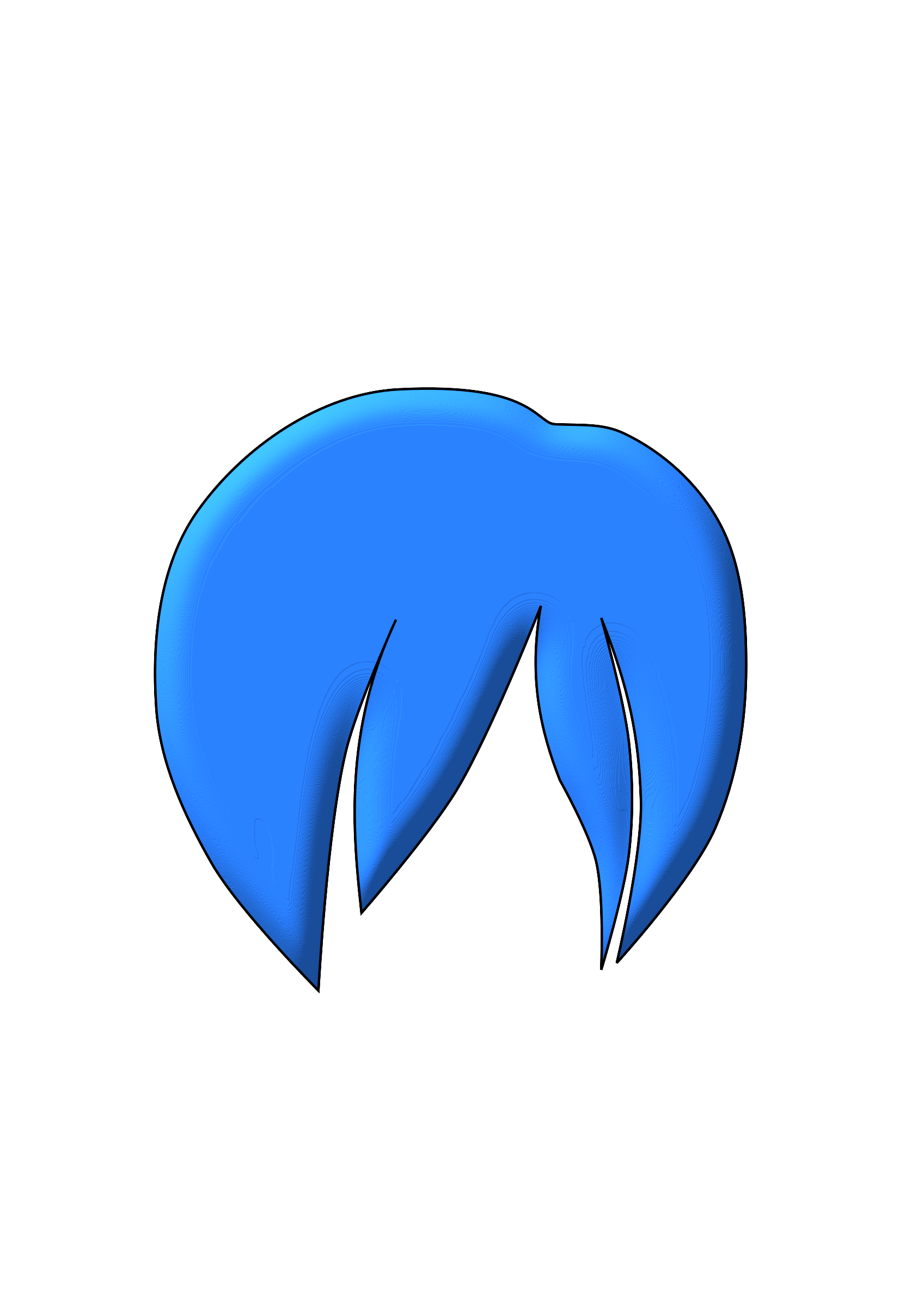 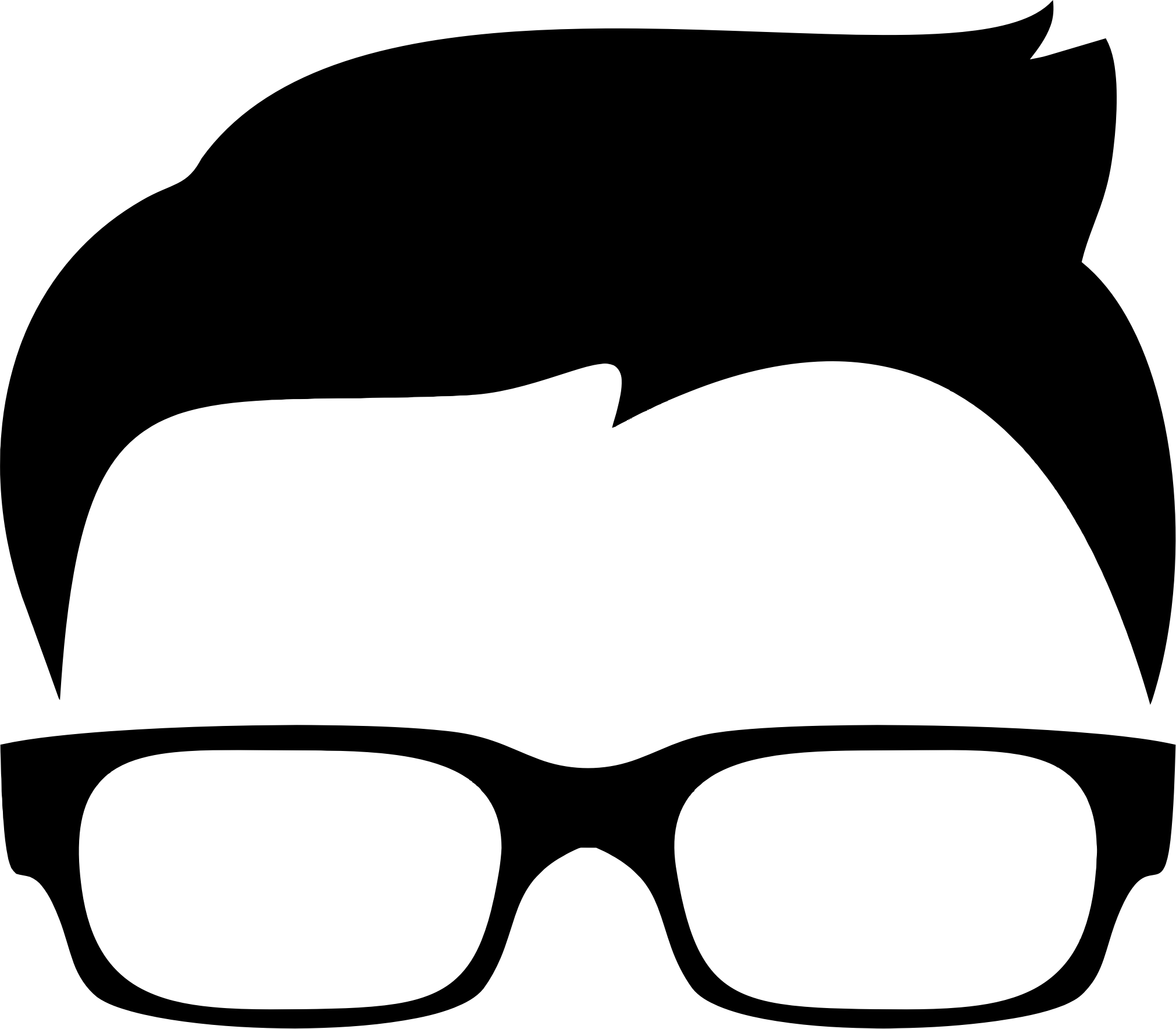 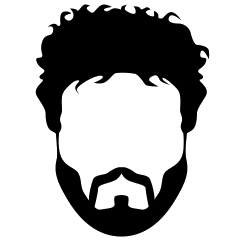 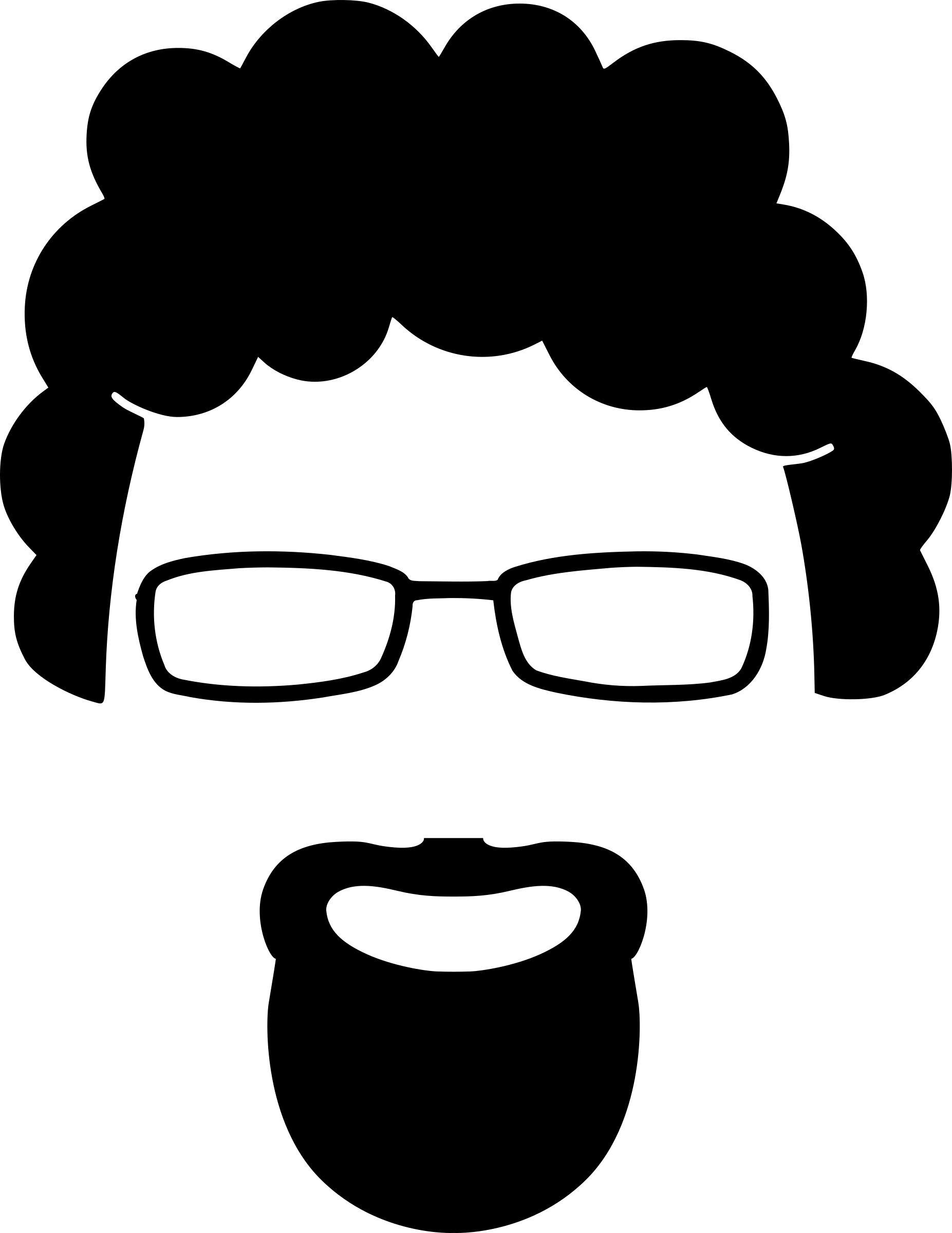 Extras
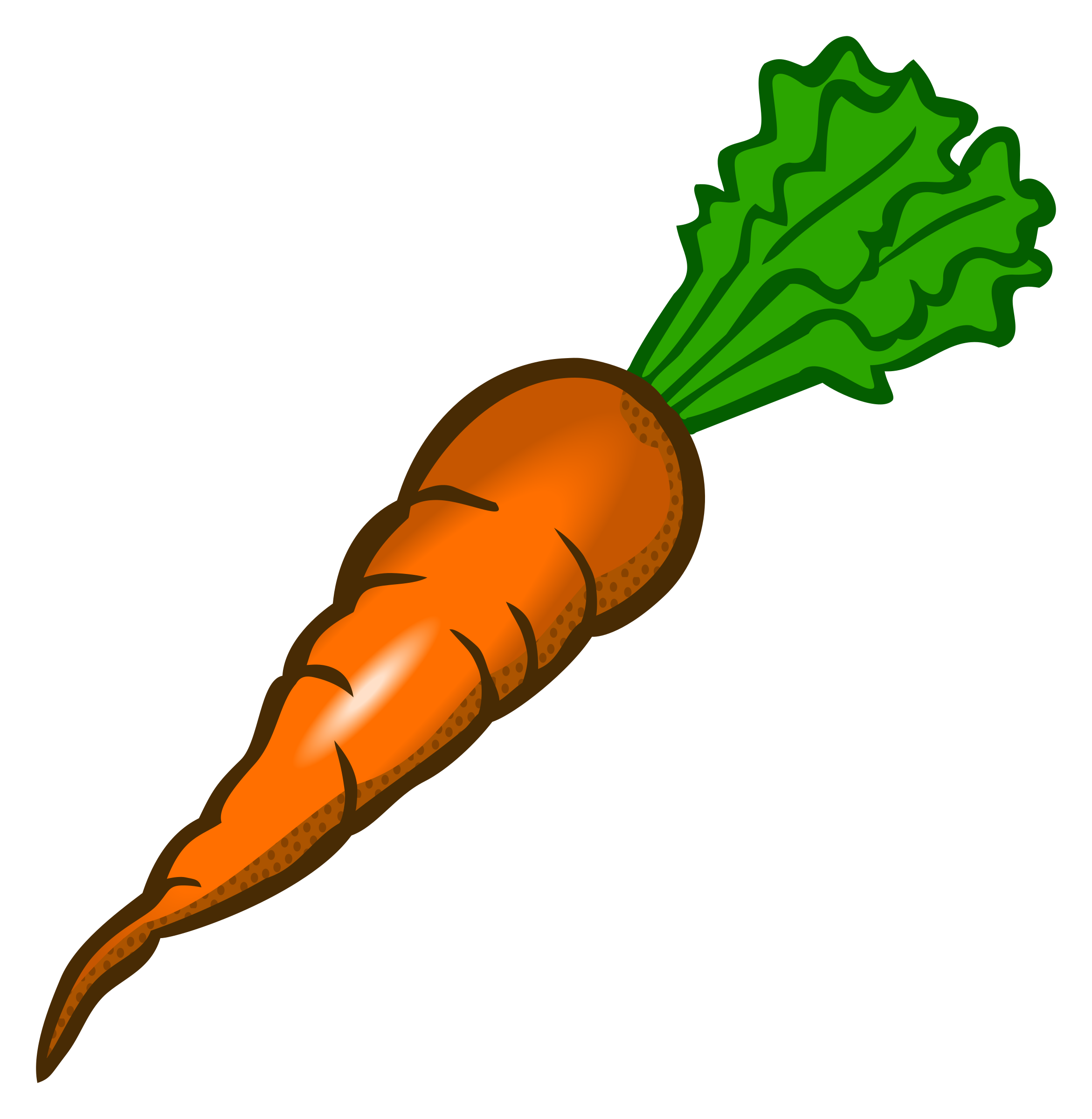 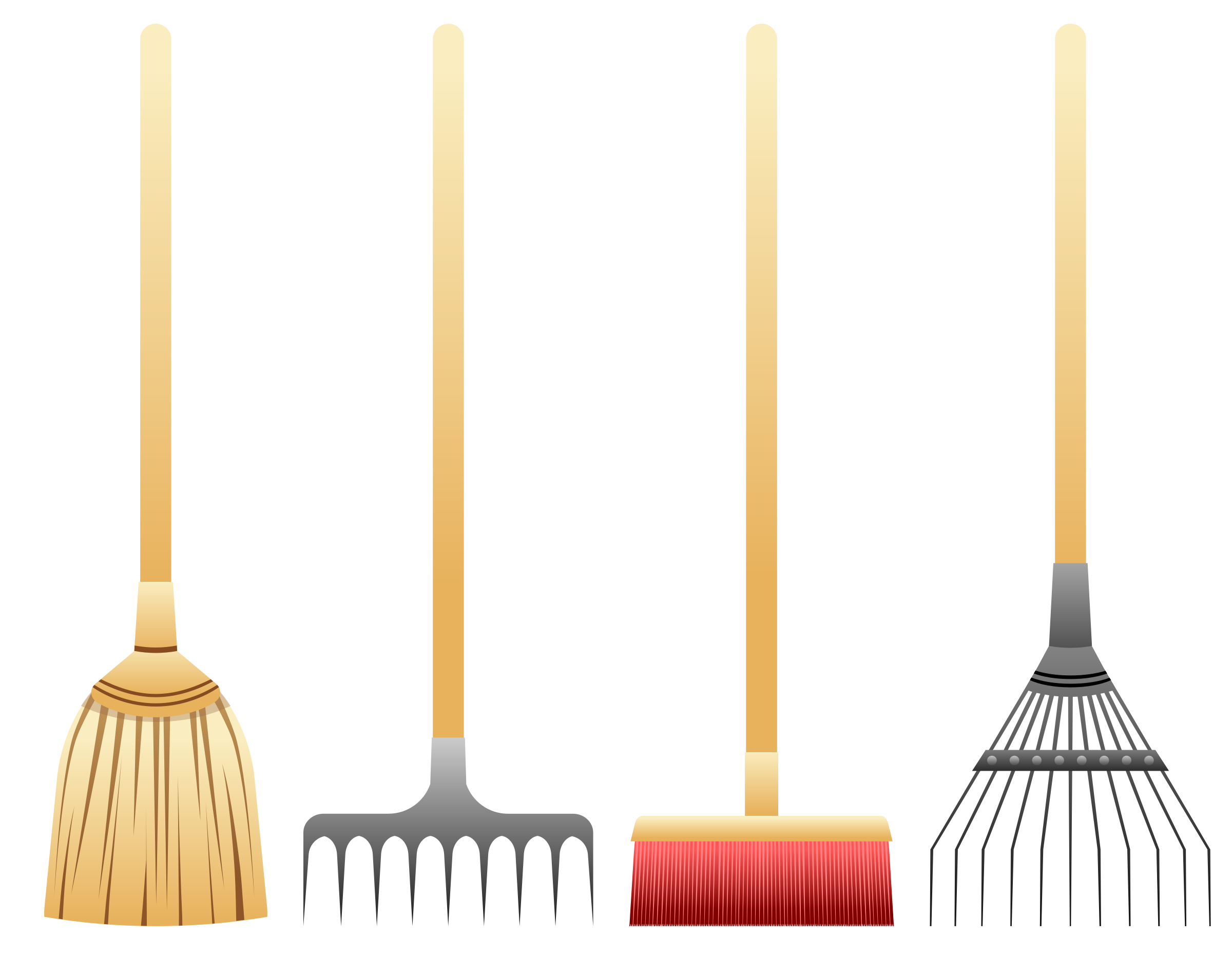 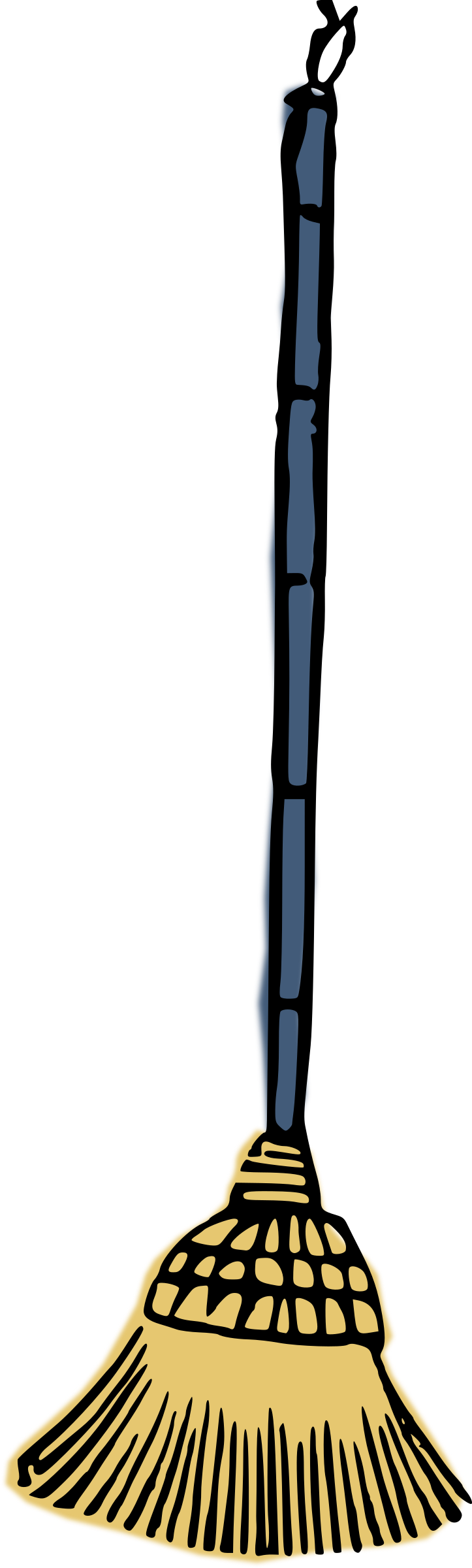 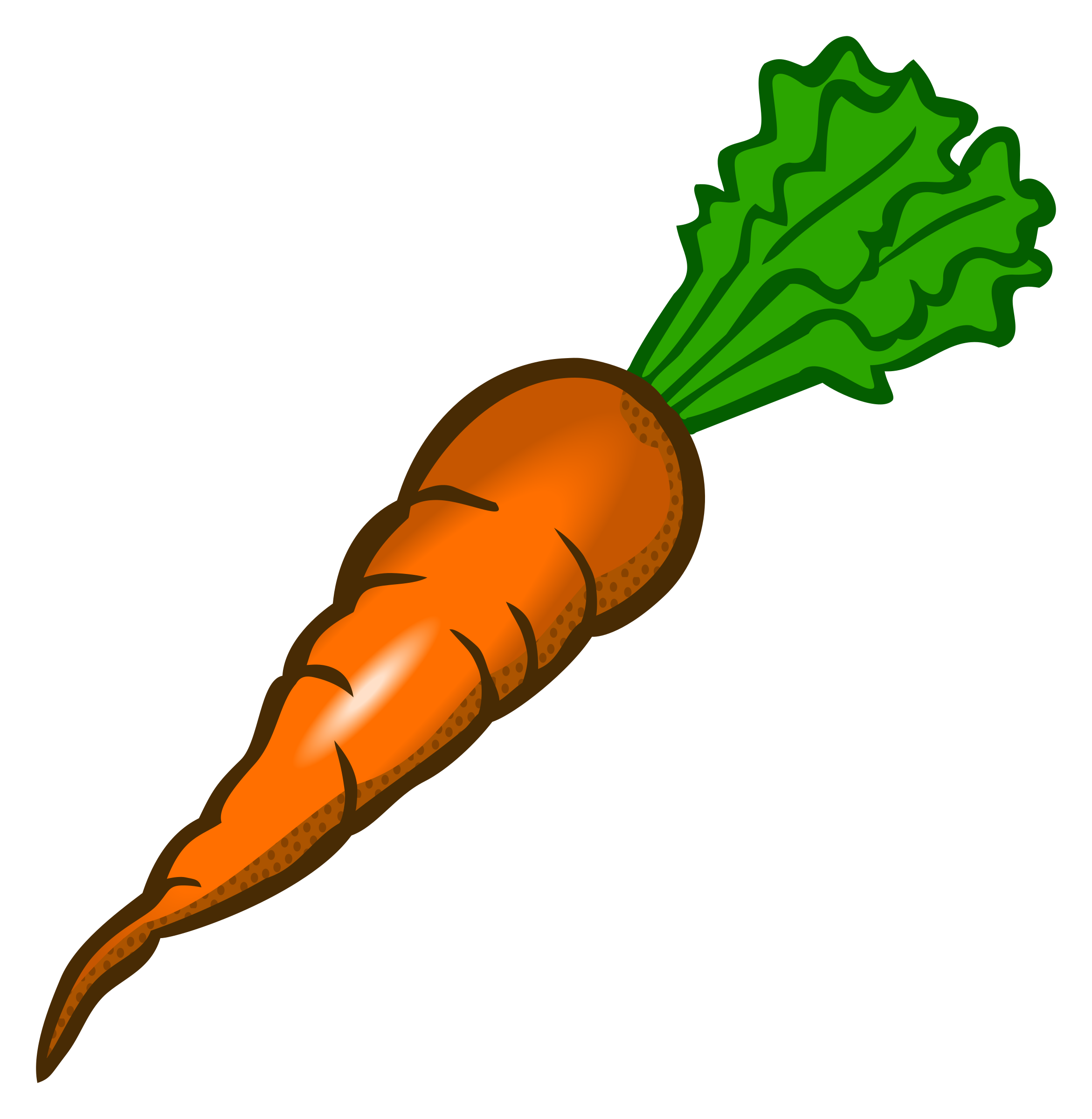 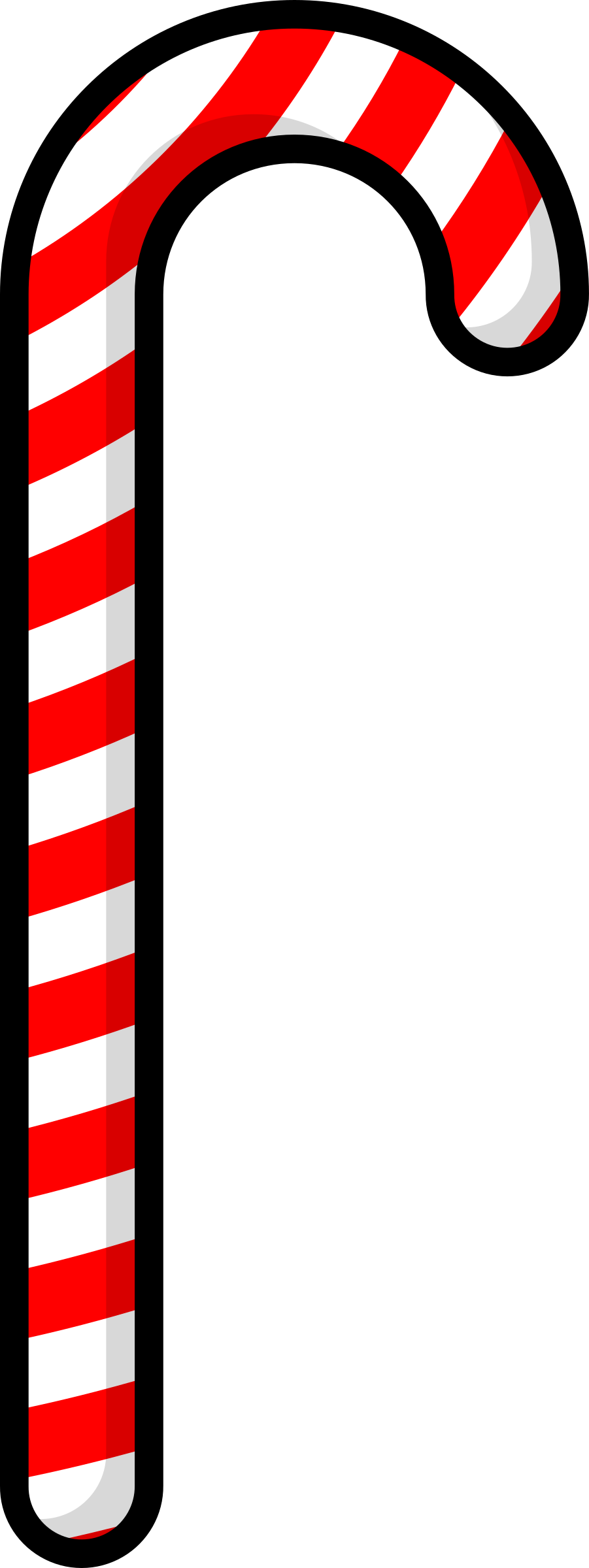 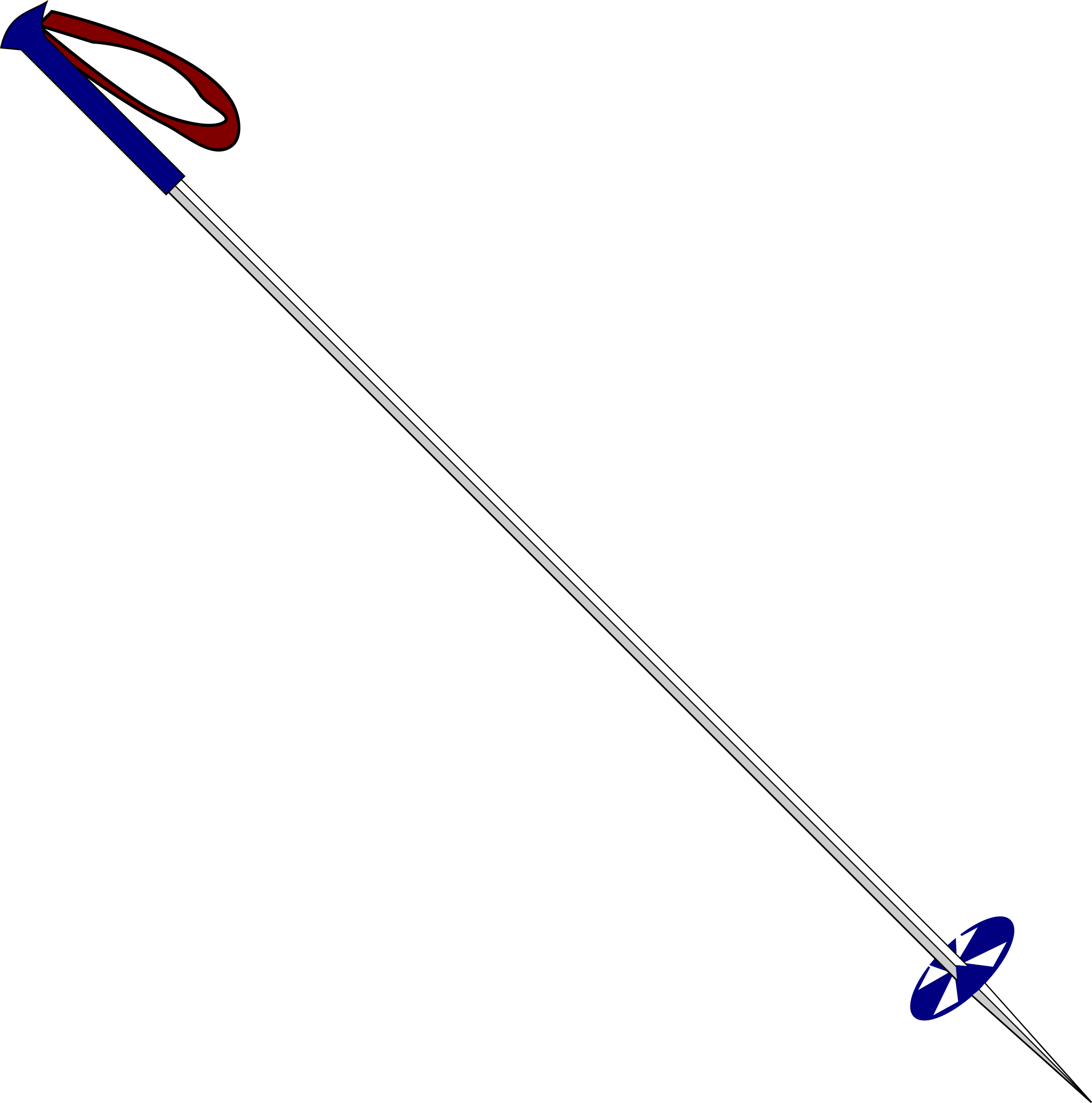 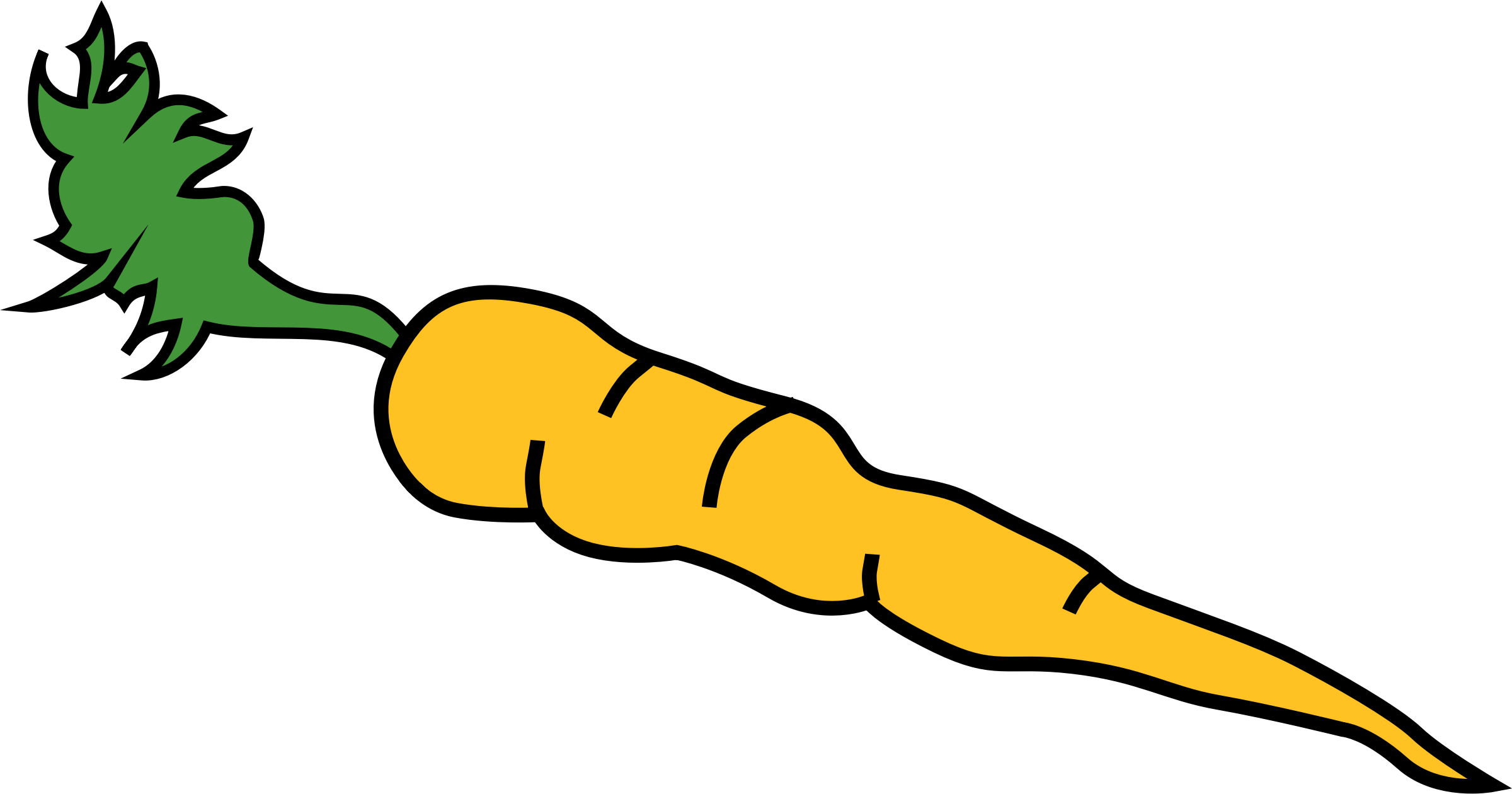 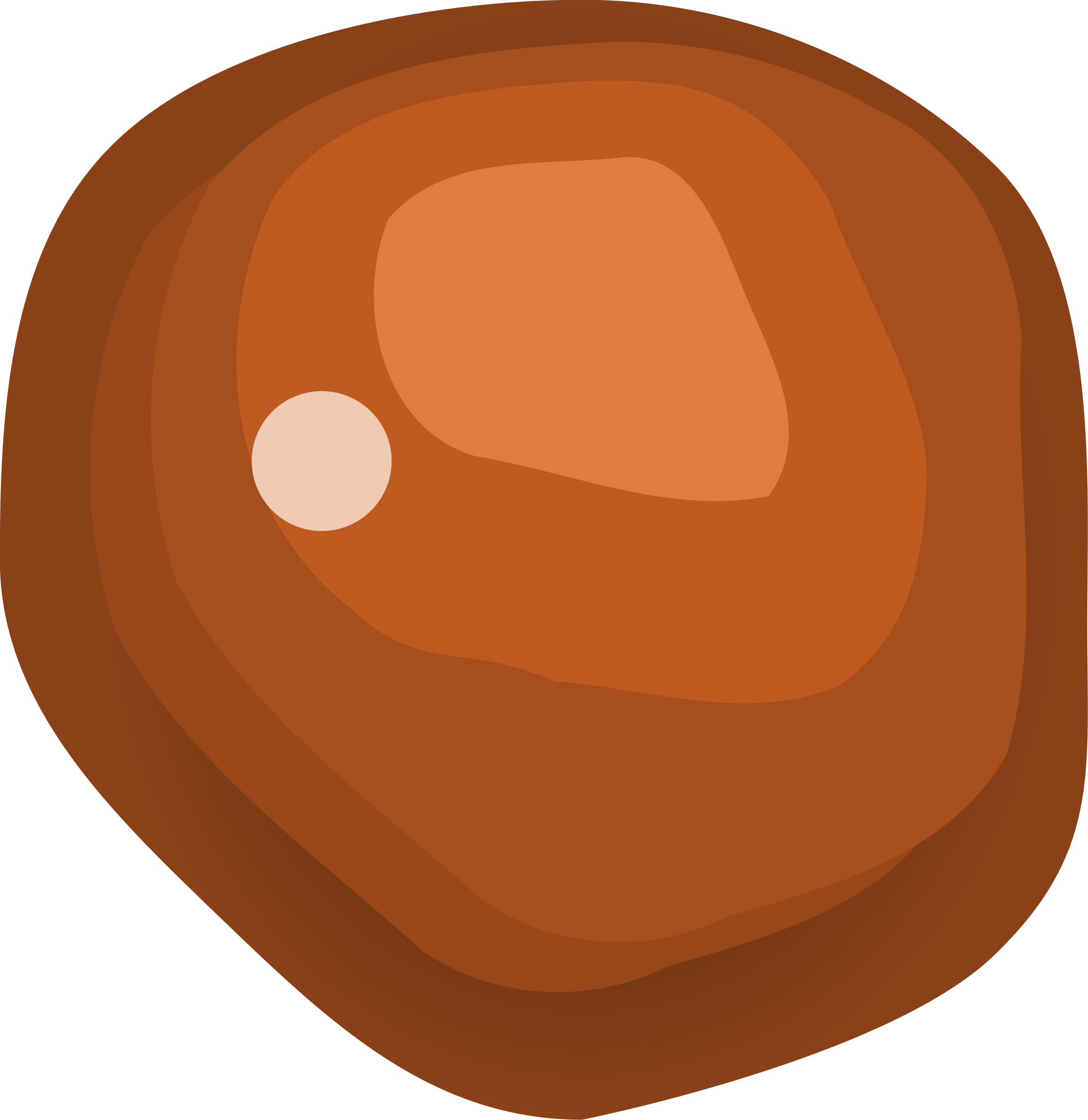 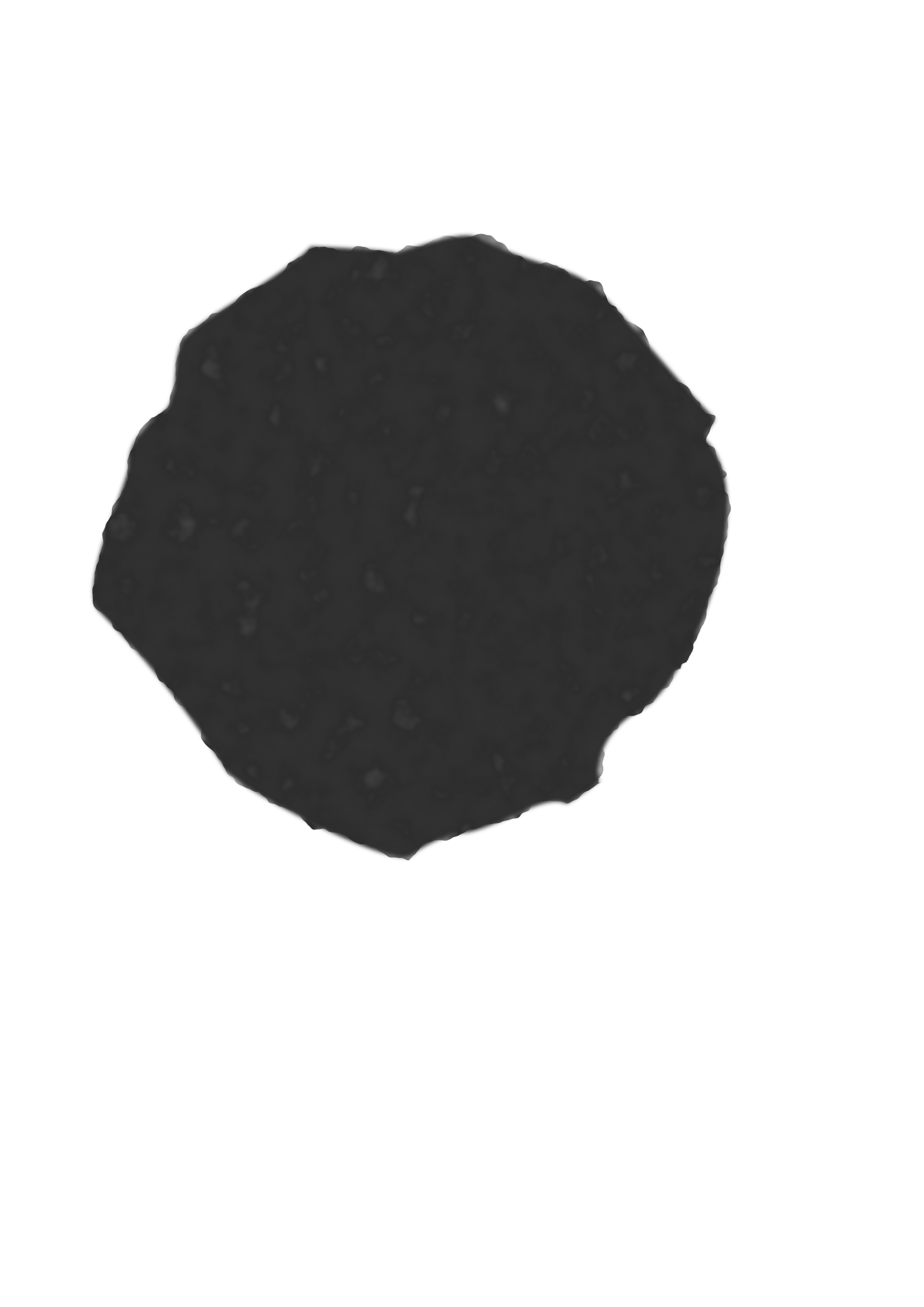 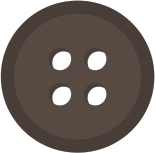 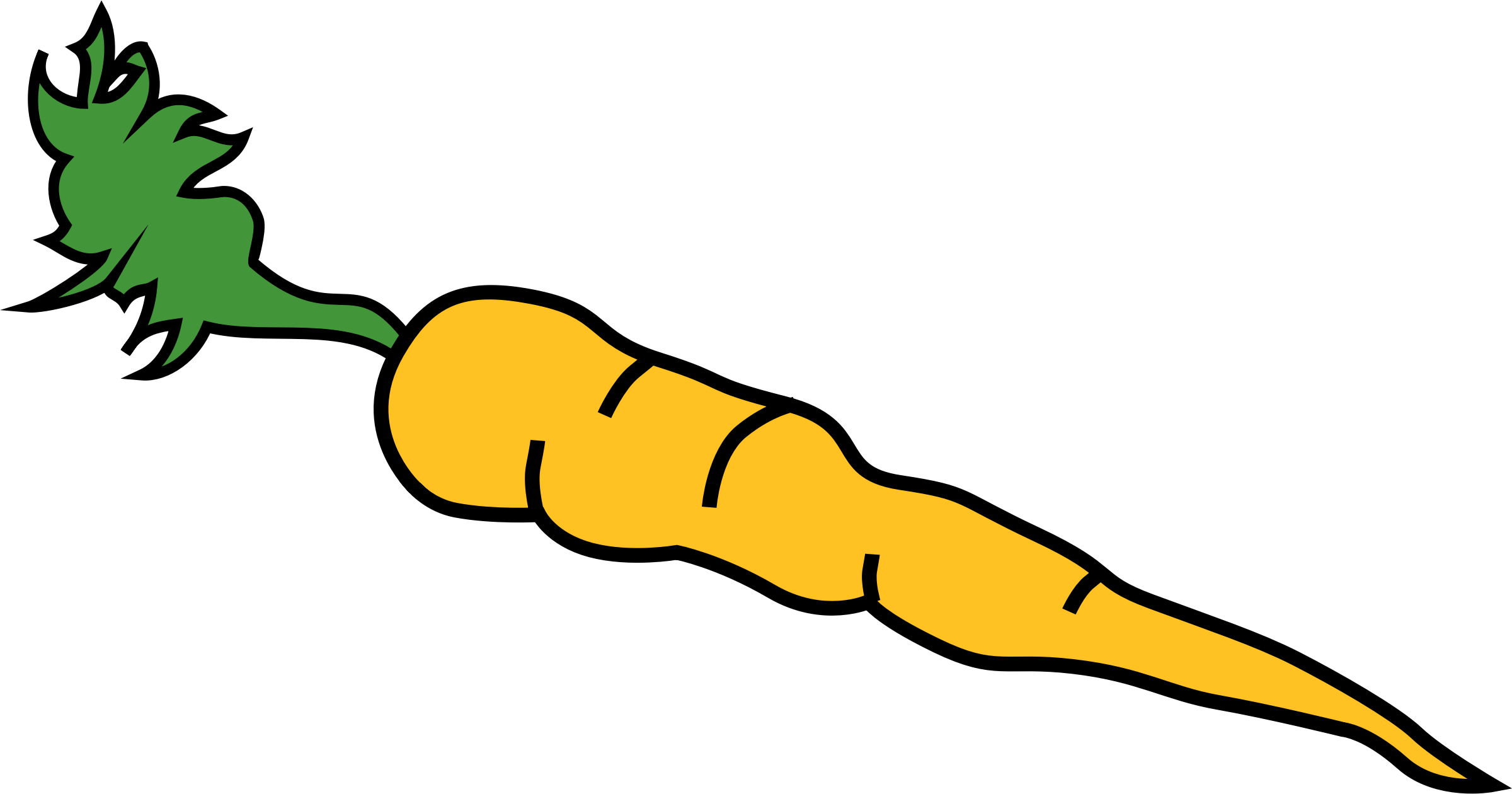 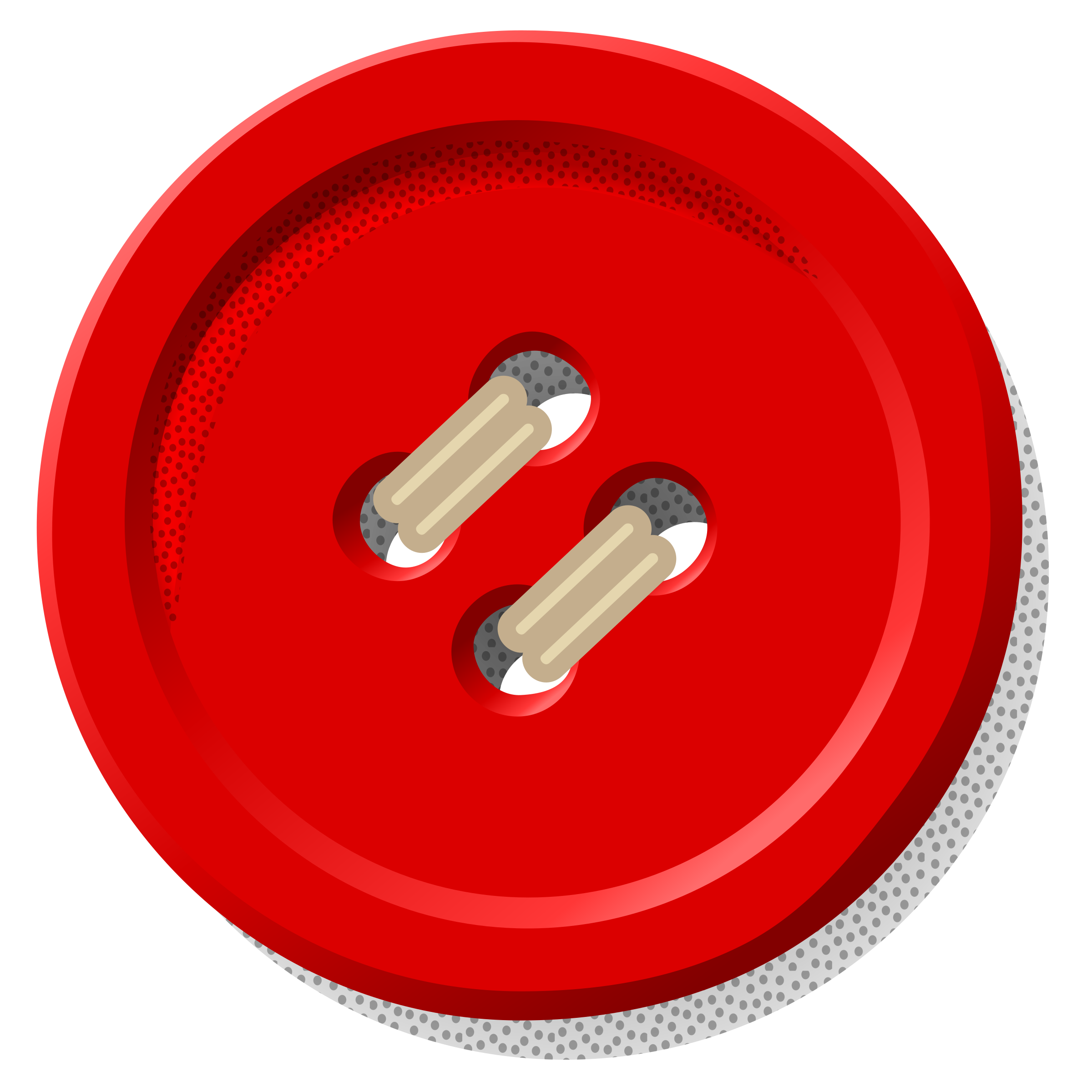 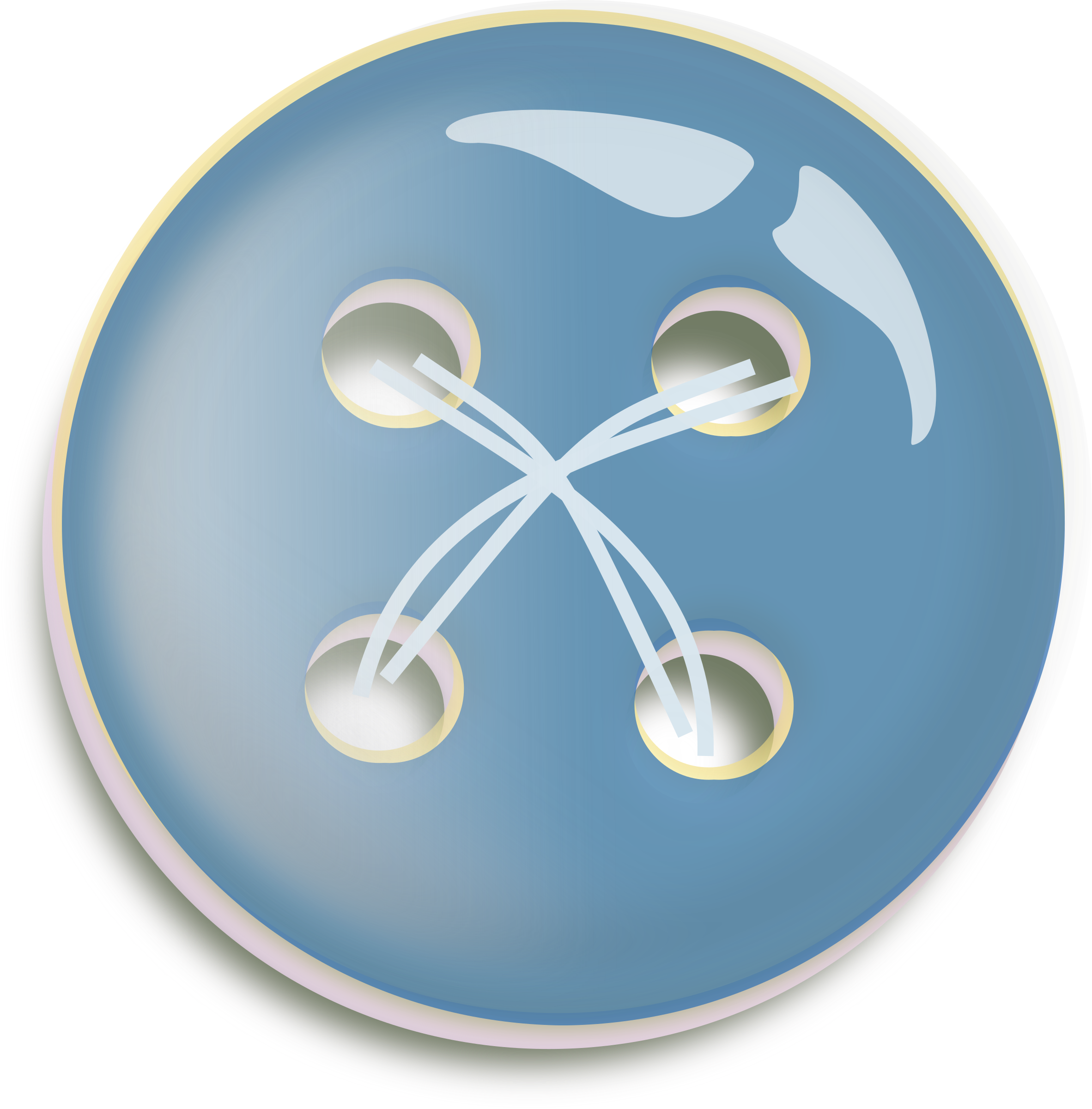 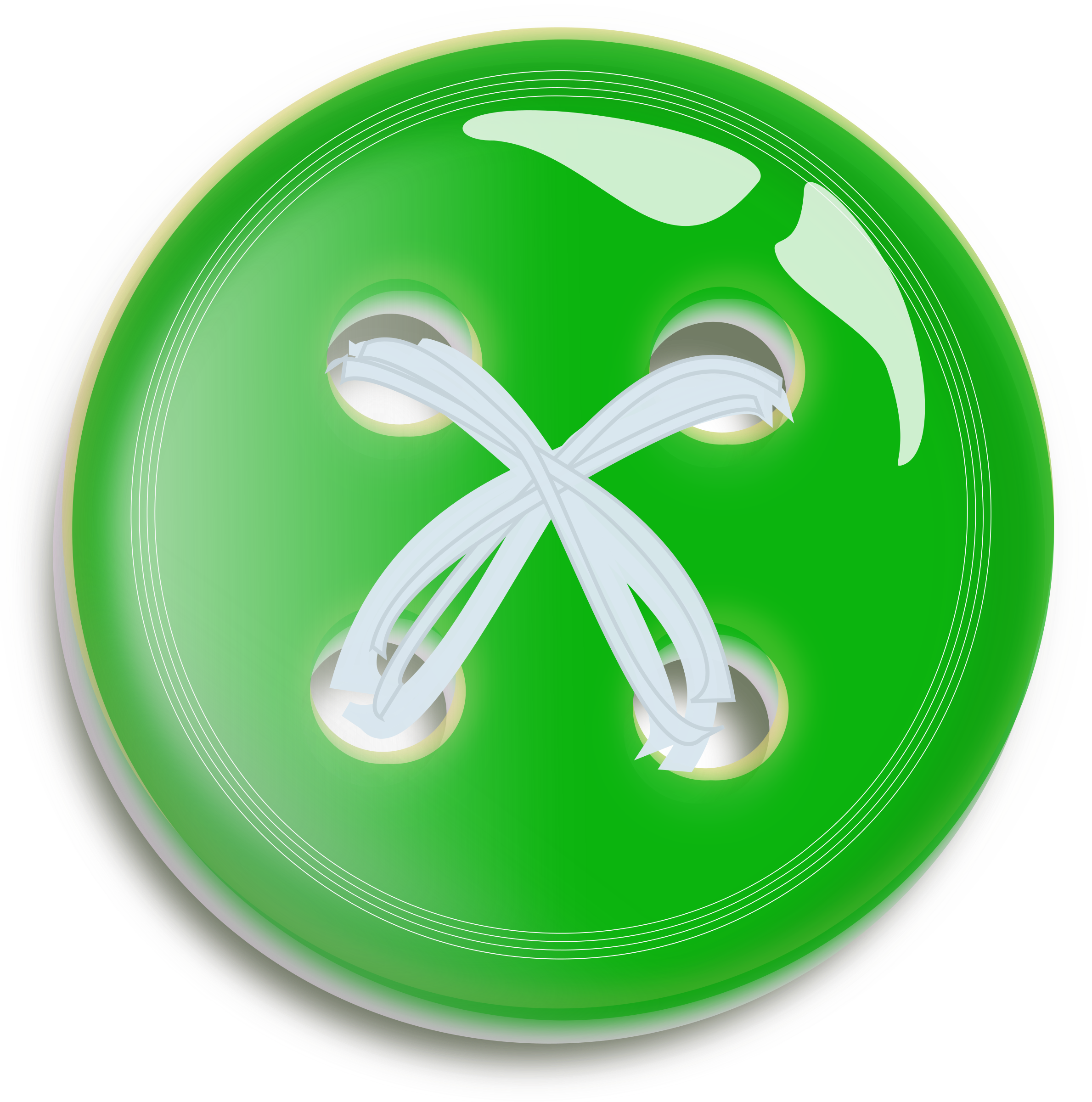 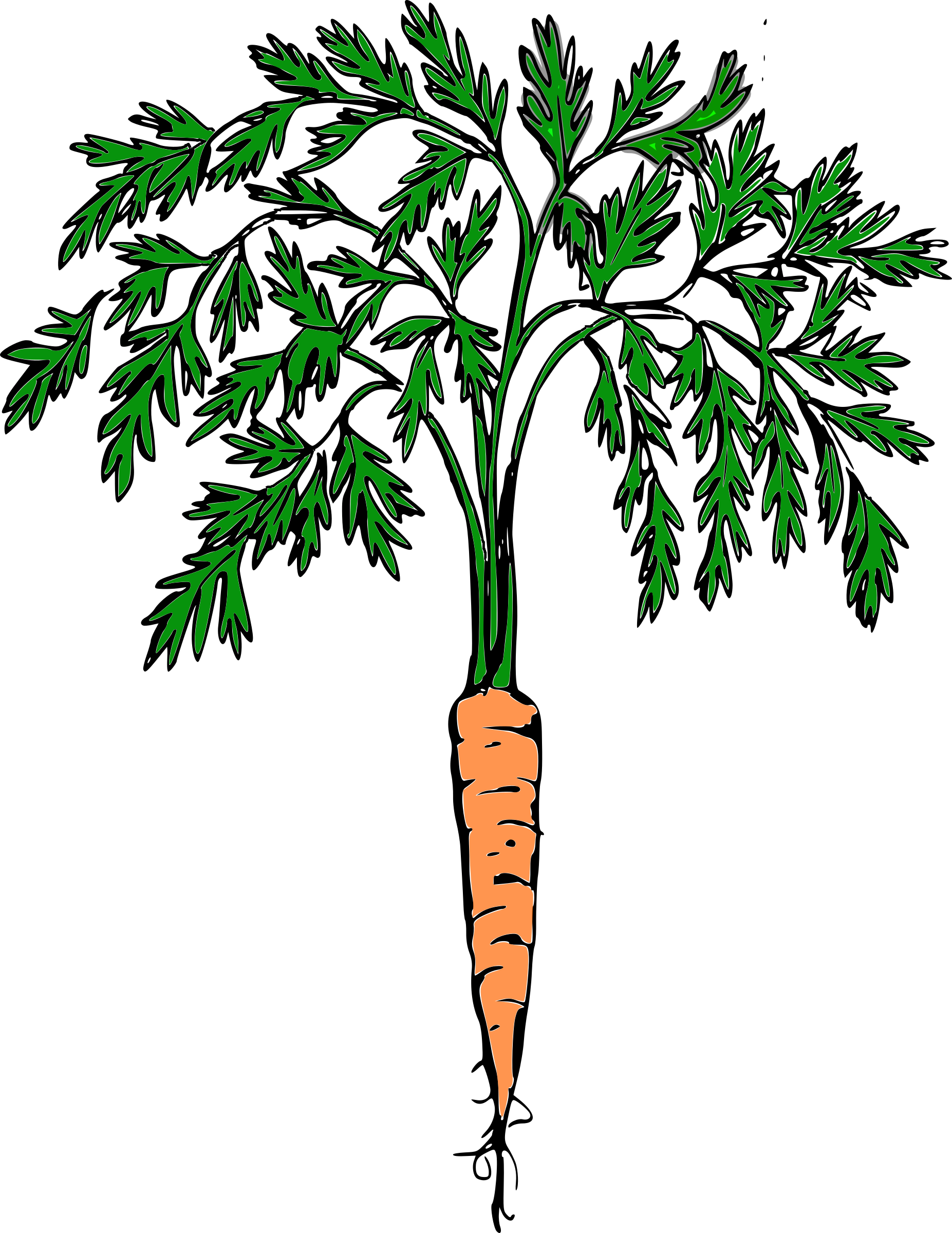 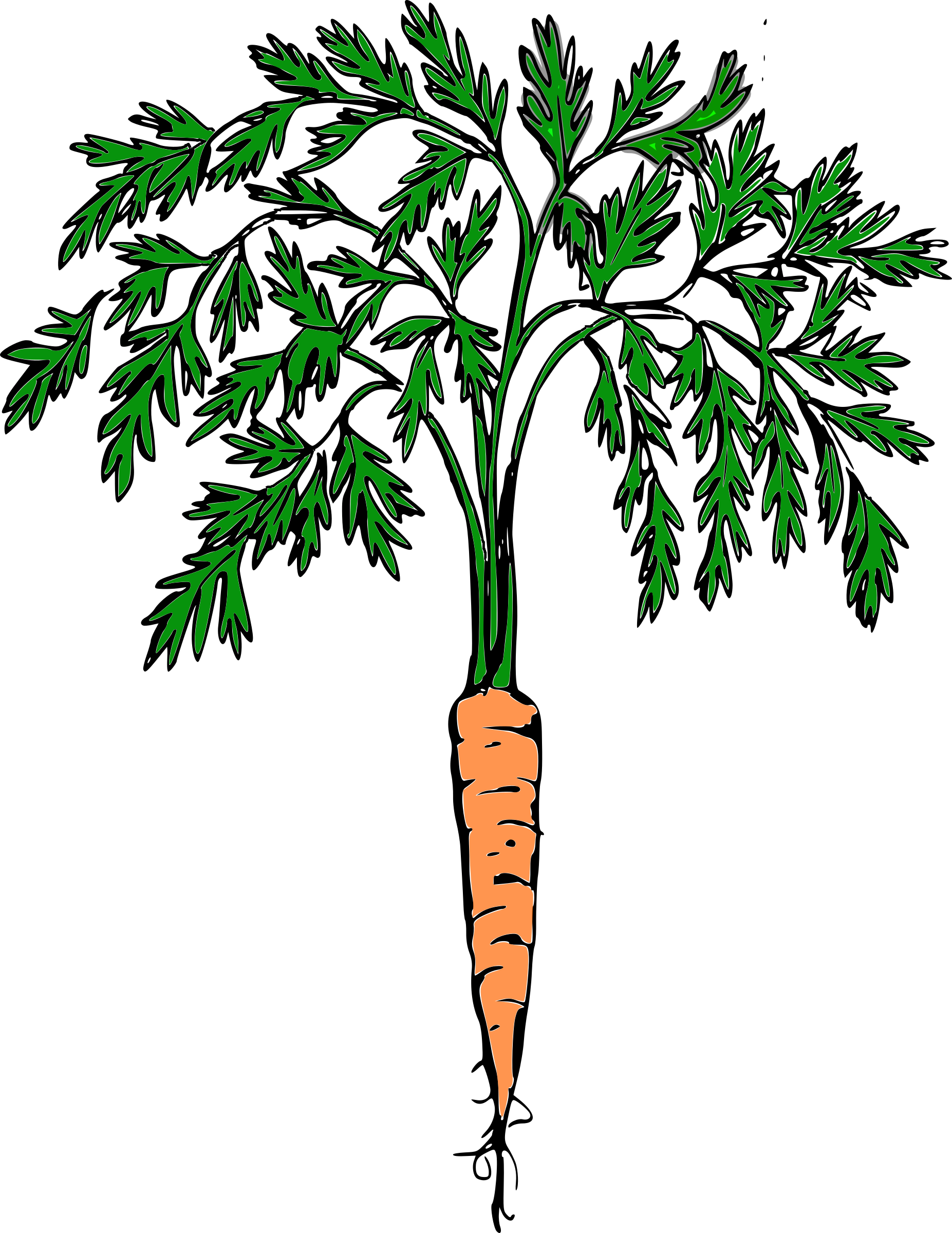 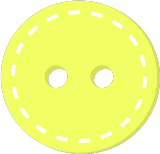 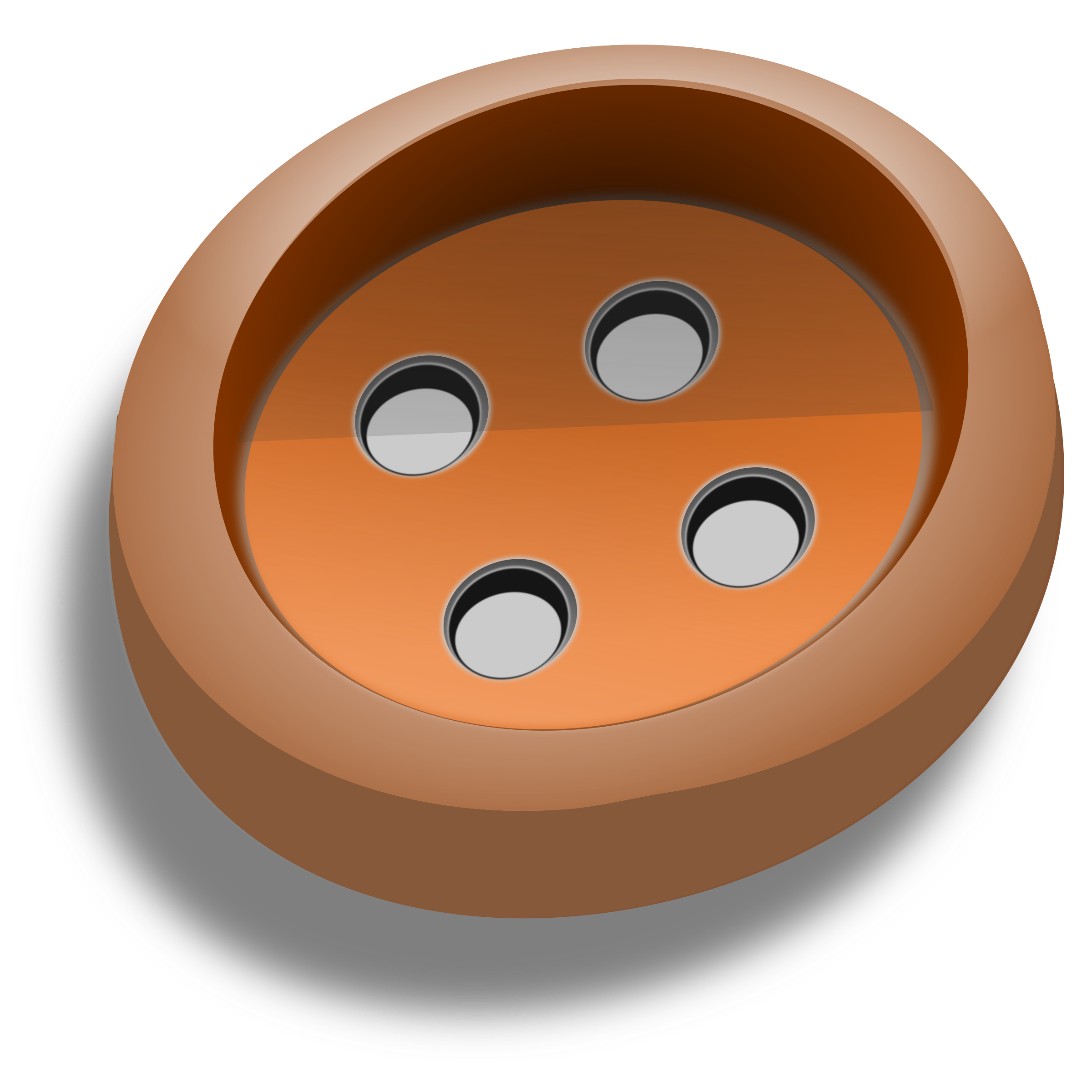 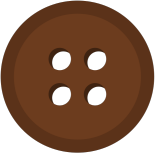 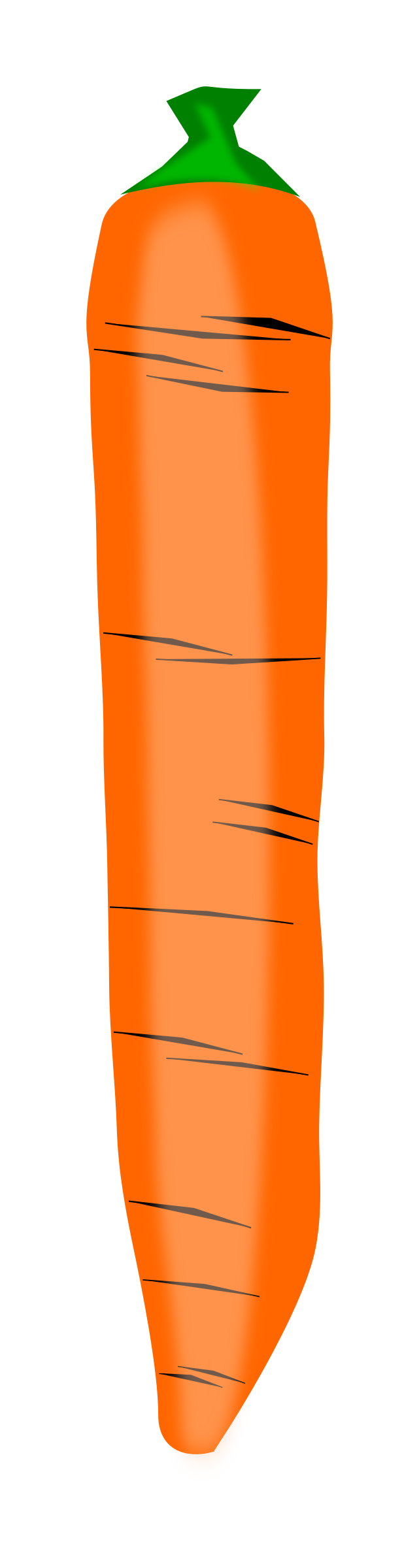 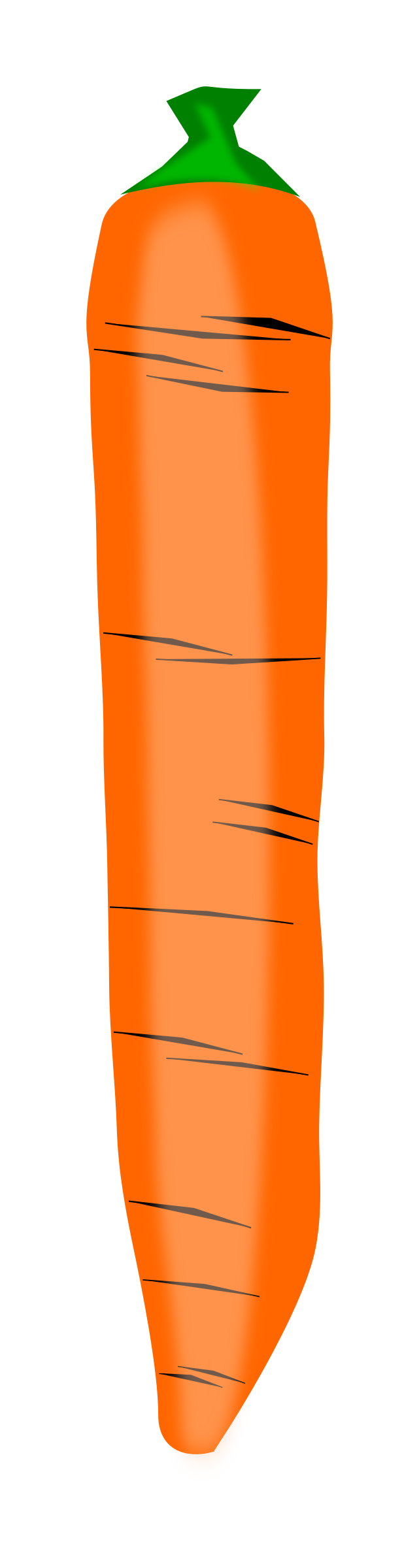